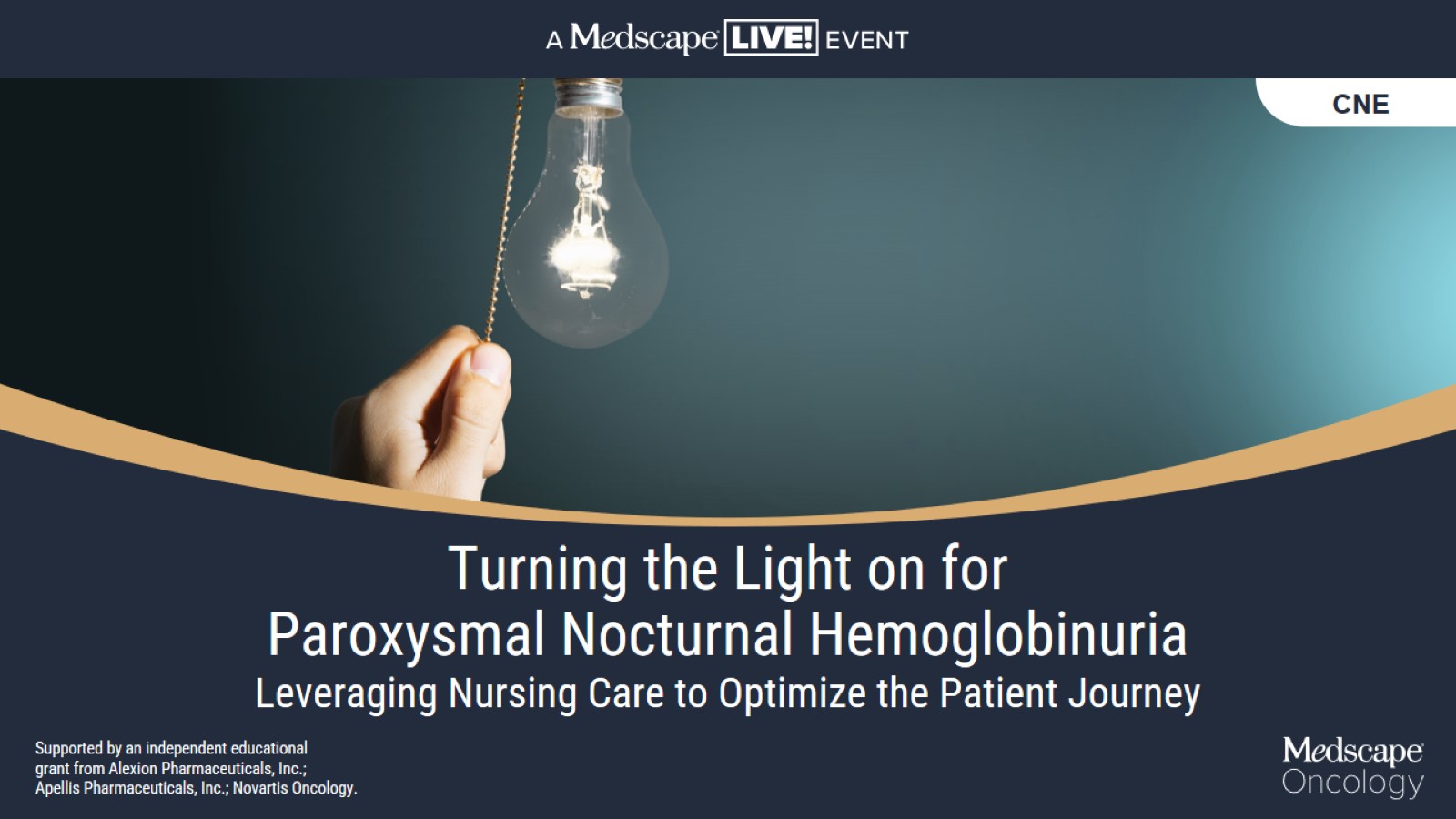 Turning the Light on for Paroxysmal Nocturnal Hemoglobinuria
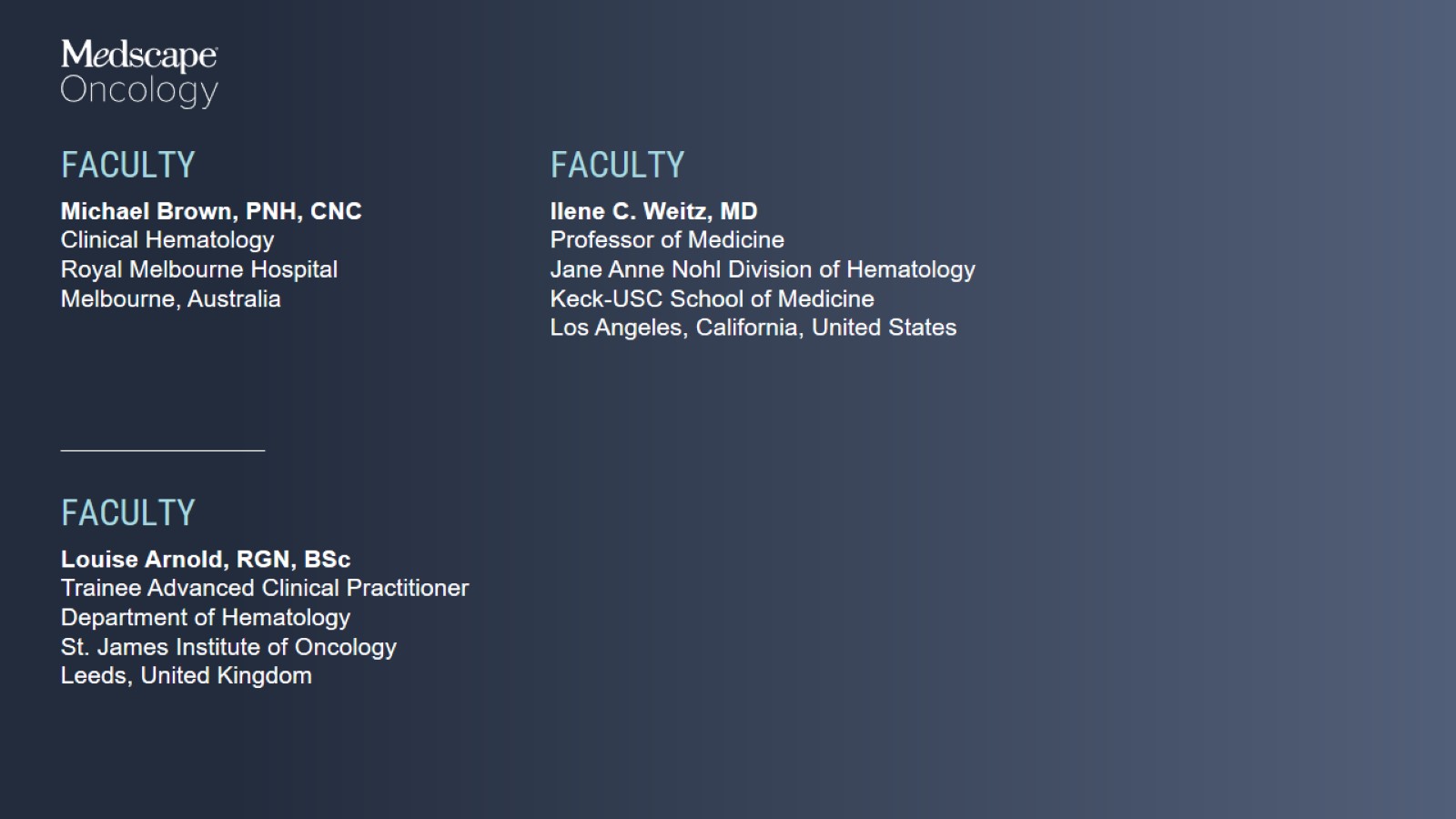 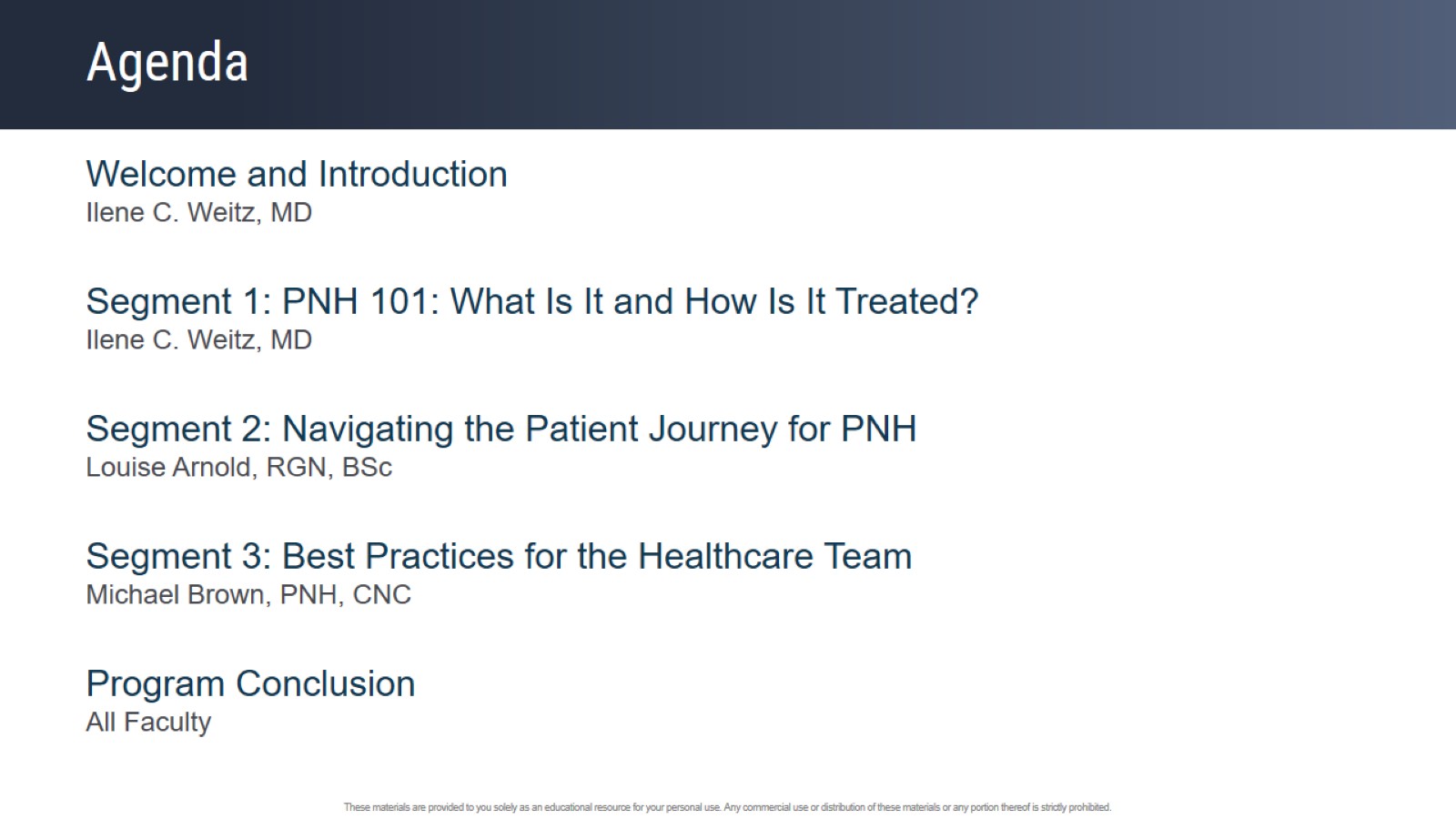 Agenda
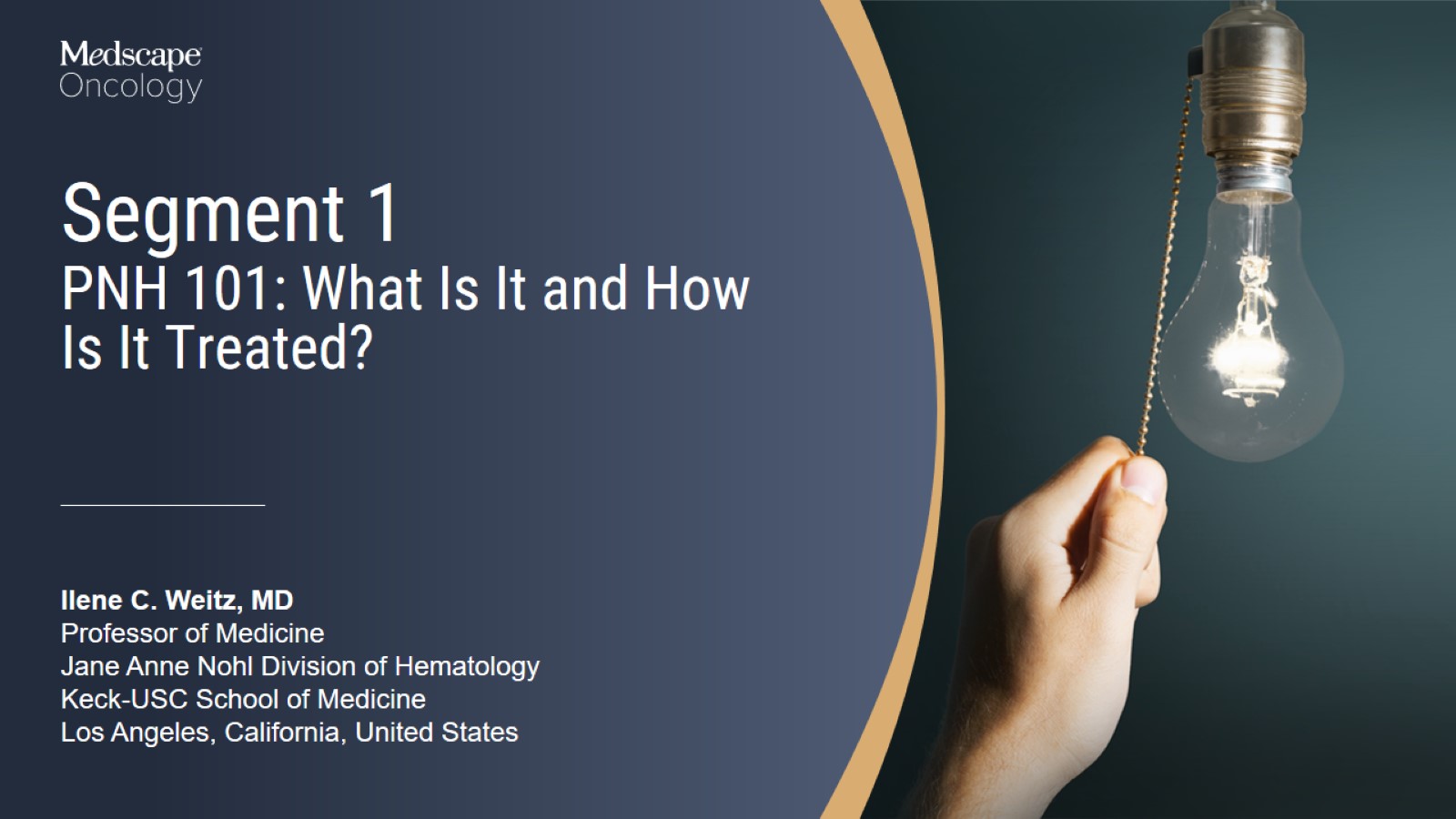 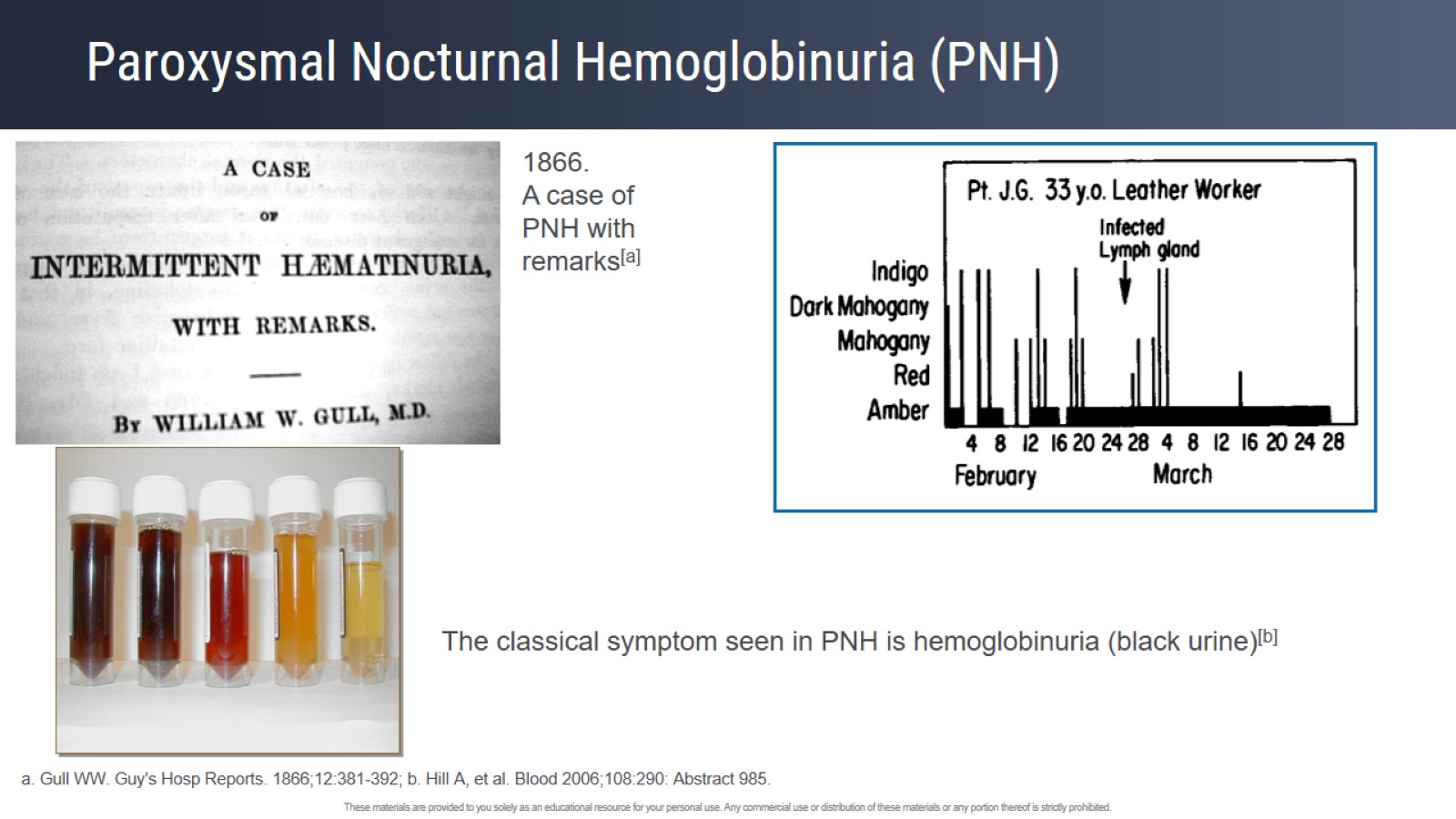 Paroxysmal Nocturnal Hemoglobinuria (PNH)
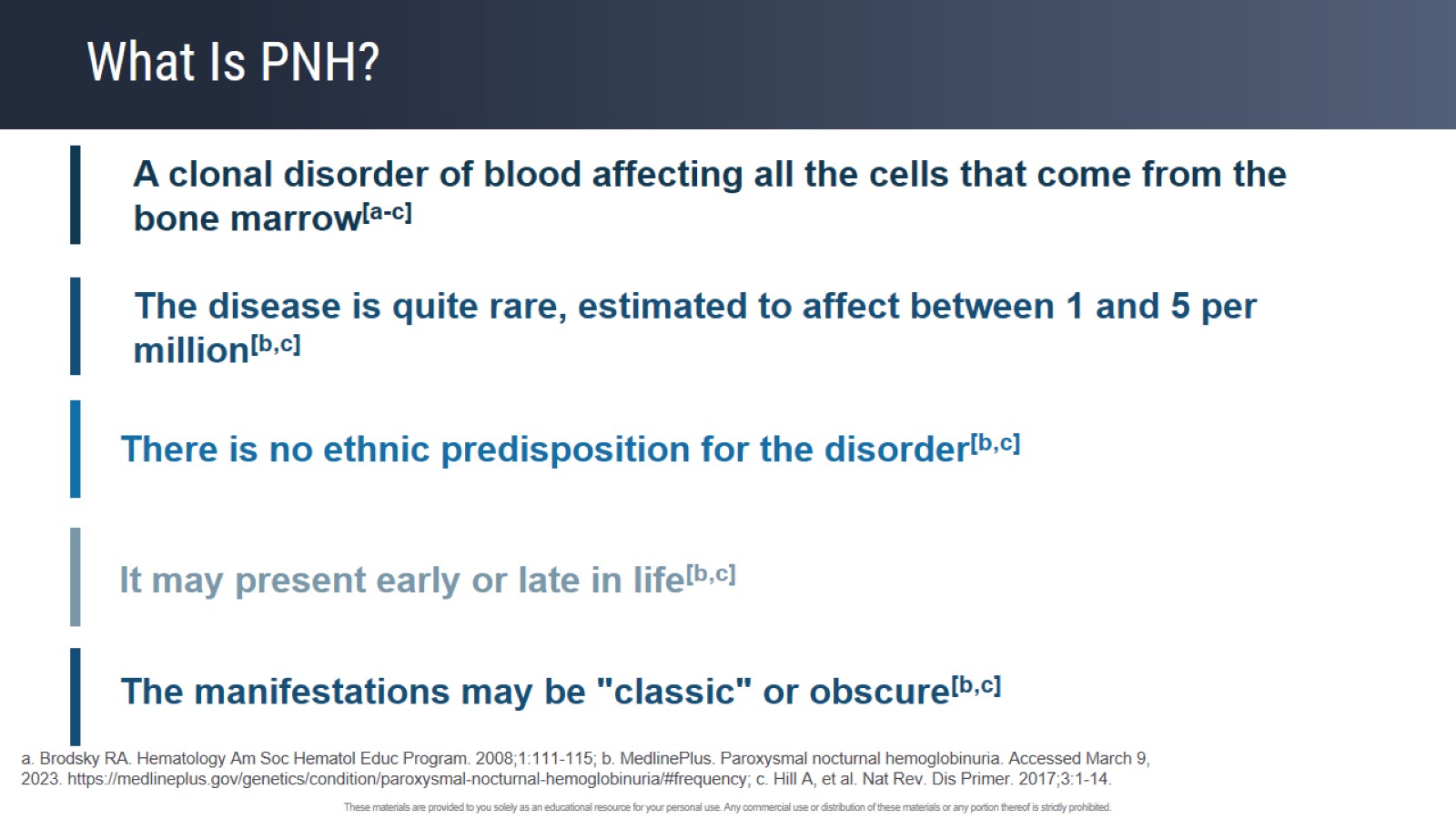 What Is PNH?
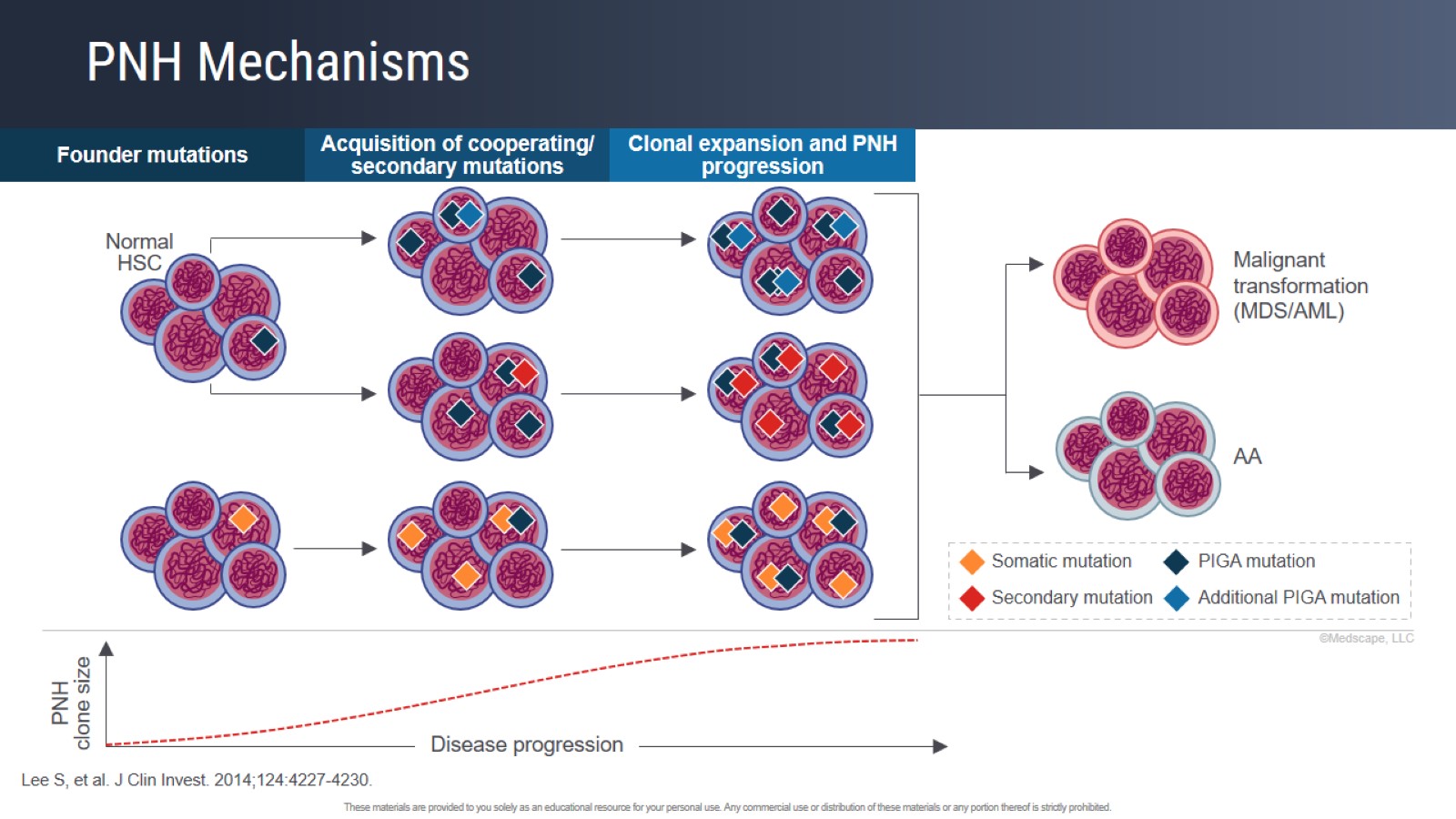 PNH Mechanisms
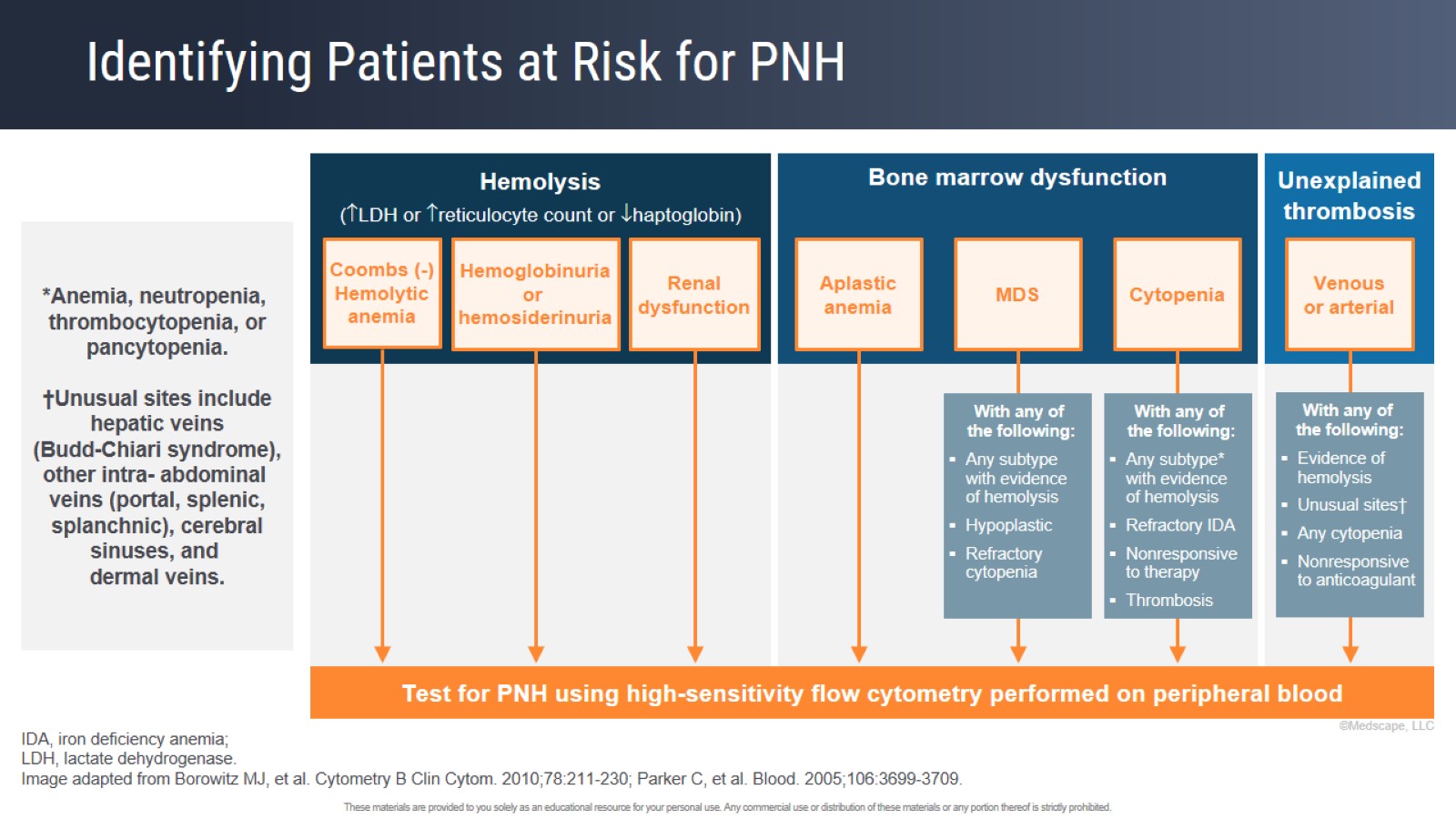 Identifying Patients at Risk for PNH
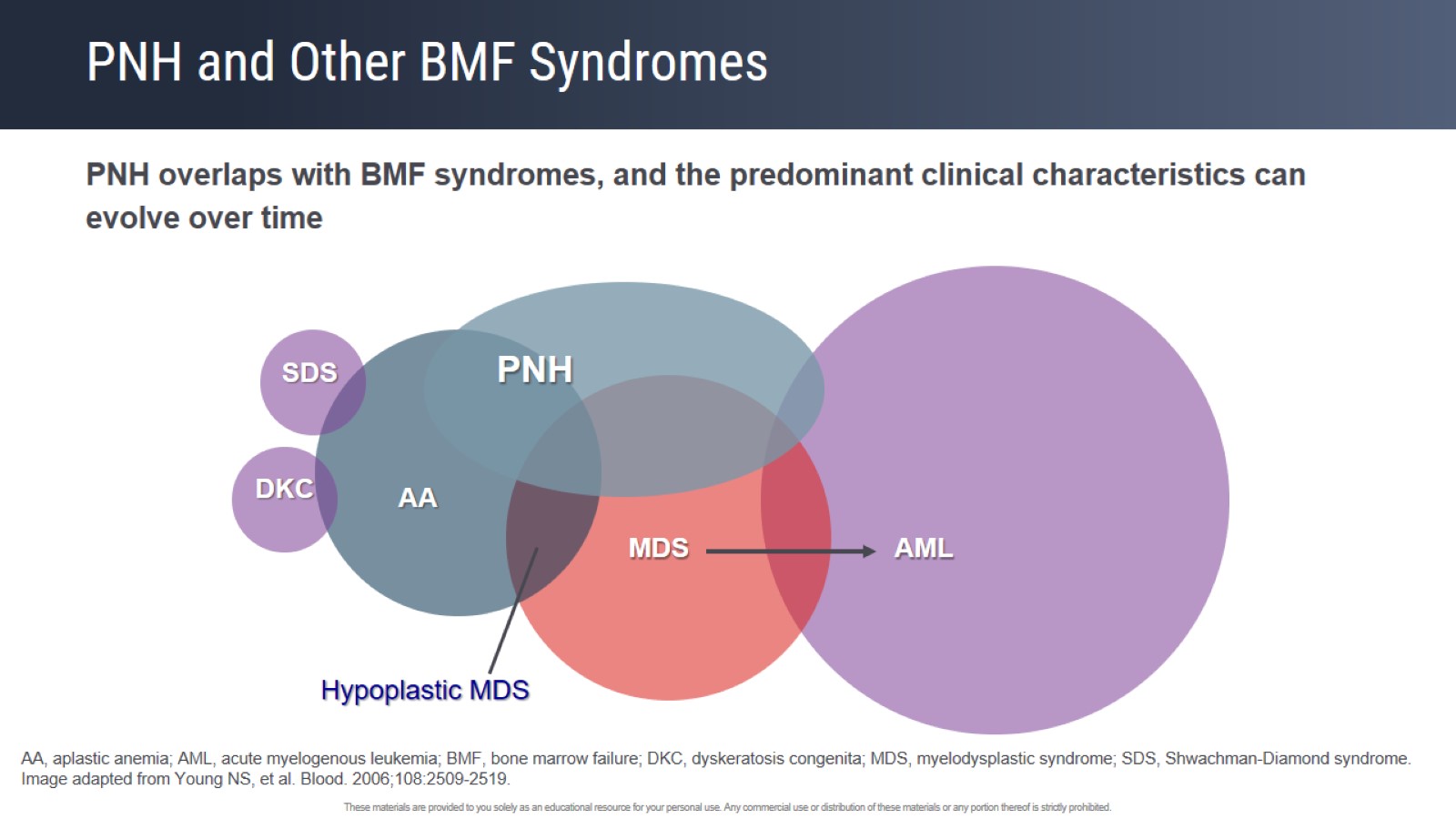 PNH and Other BMF Syndromes
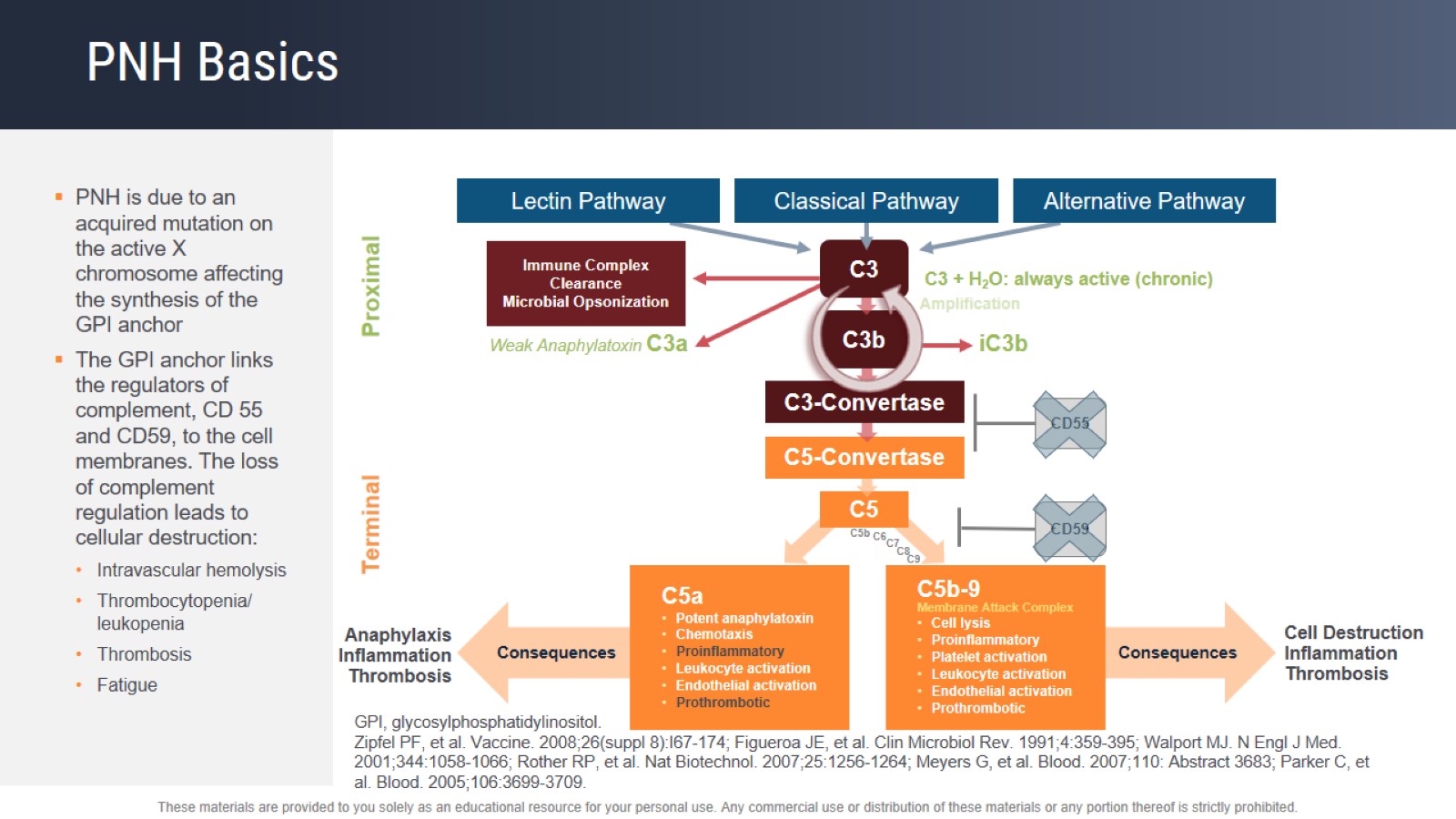 PNH Basics
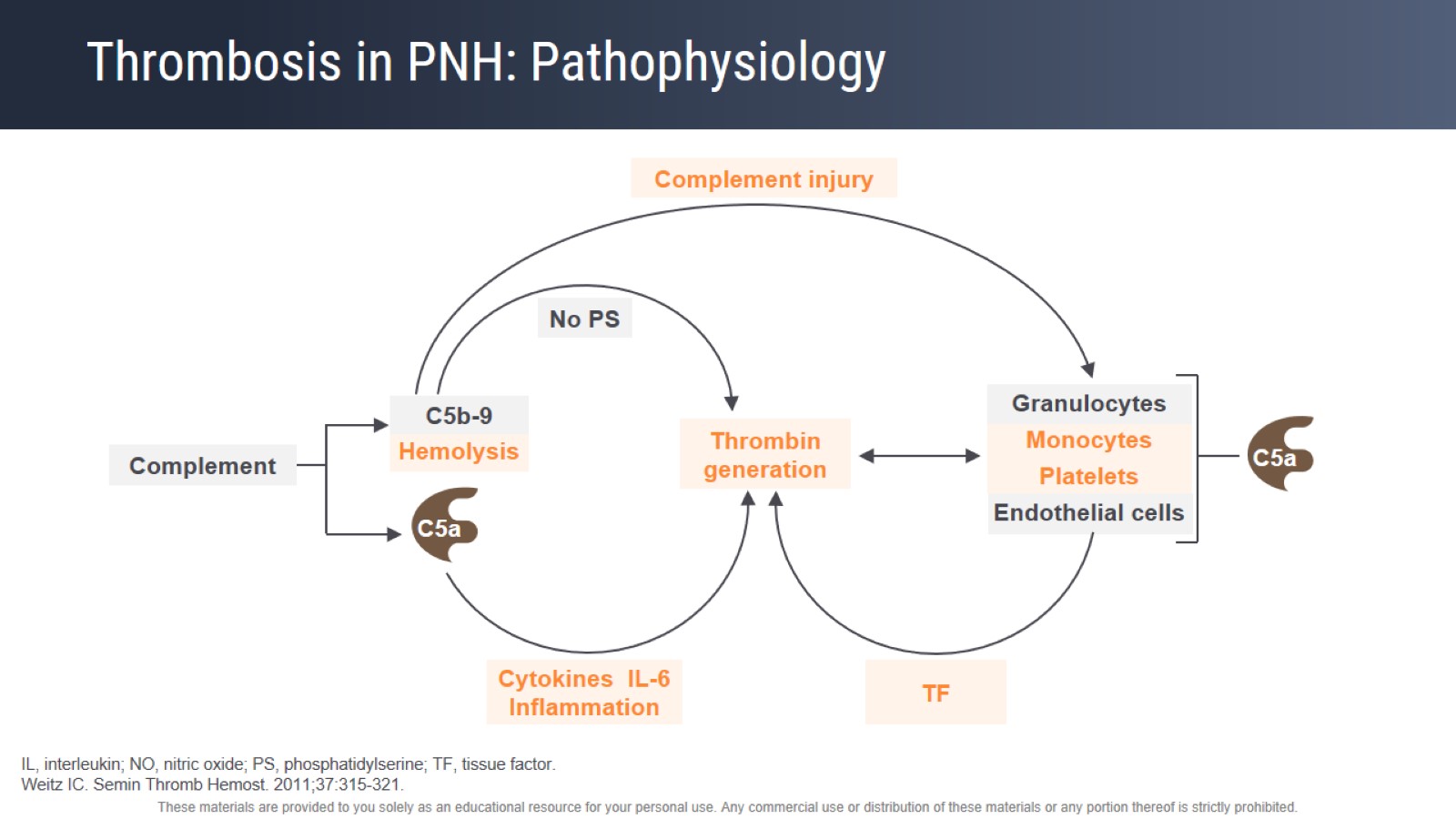 Thrombosis in PNH: Pathophysiology
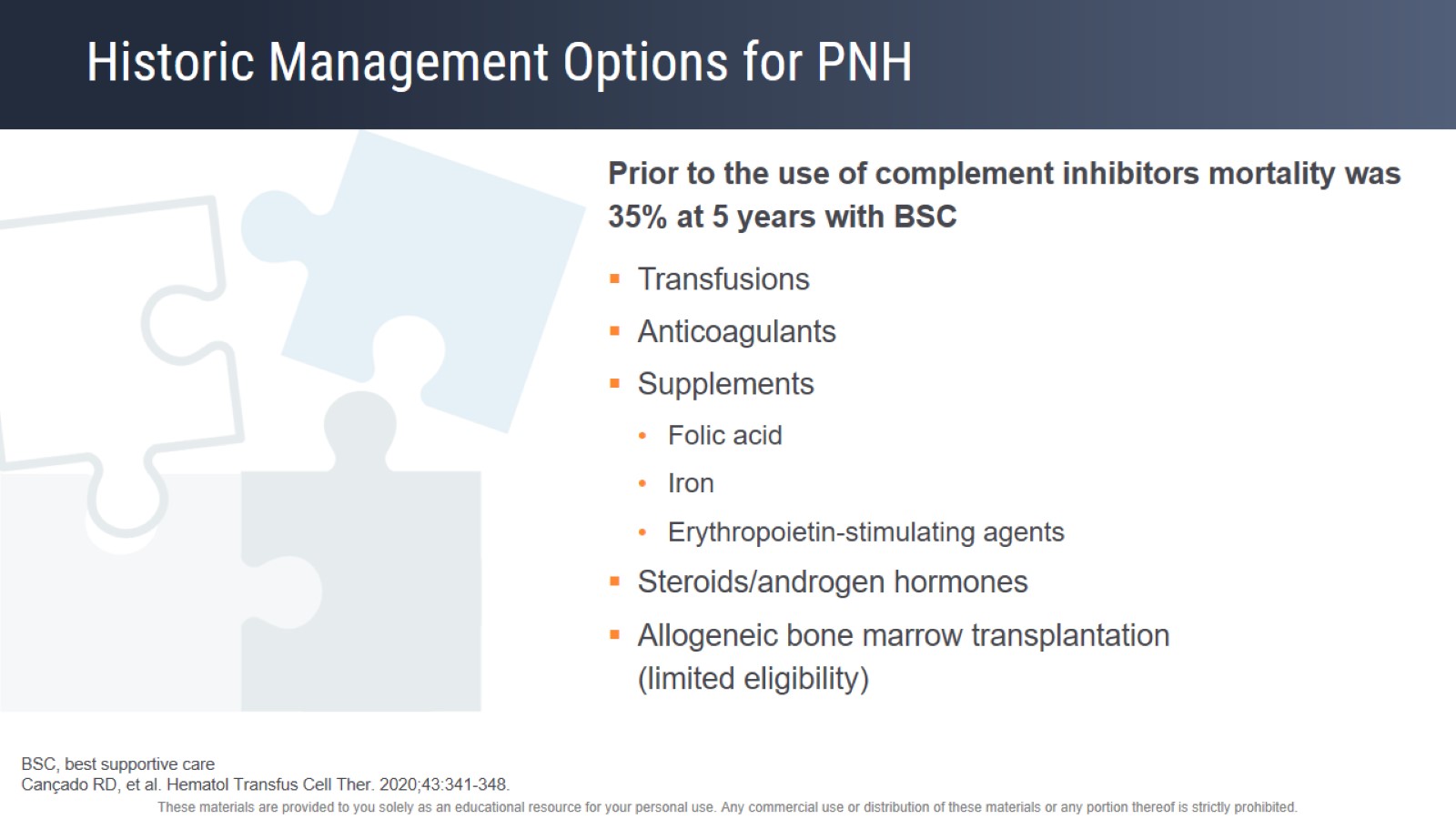 Historic Management Options for PNH
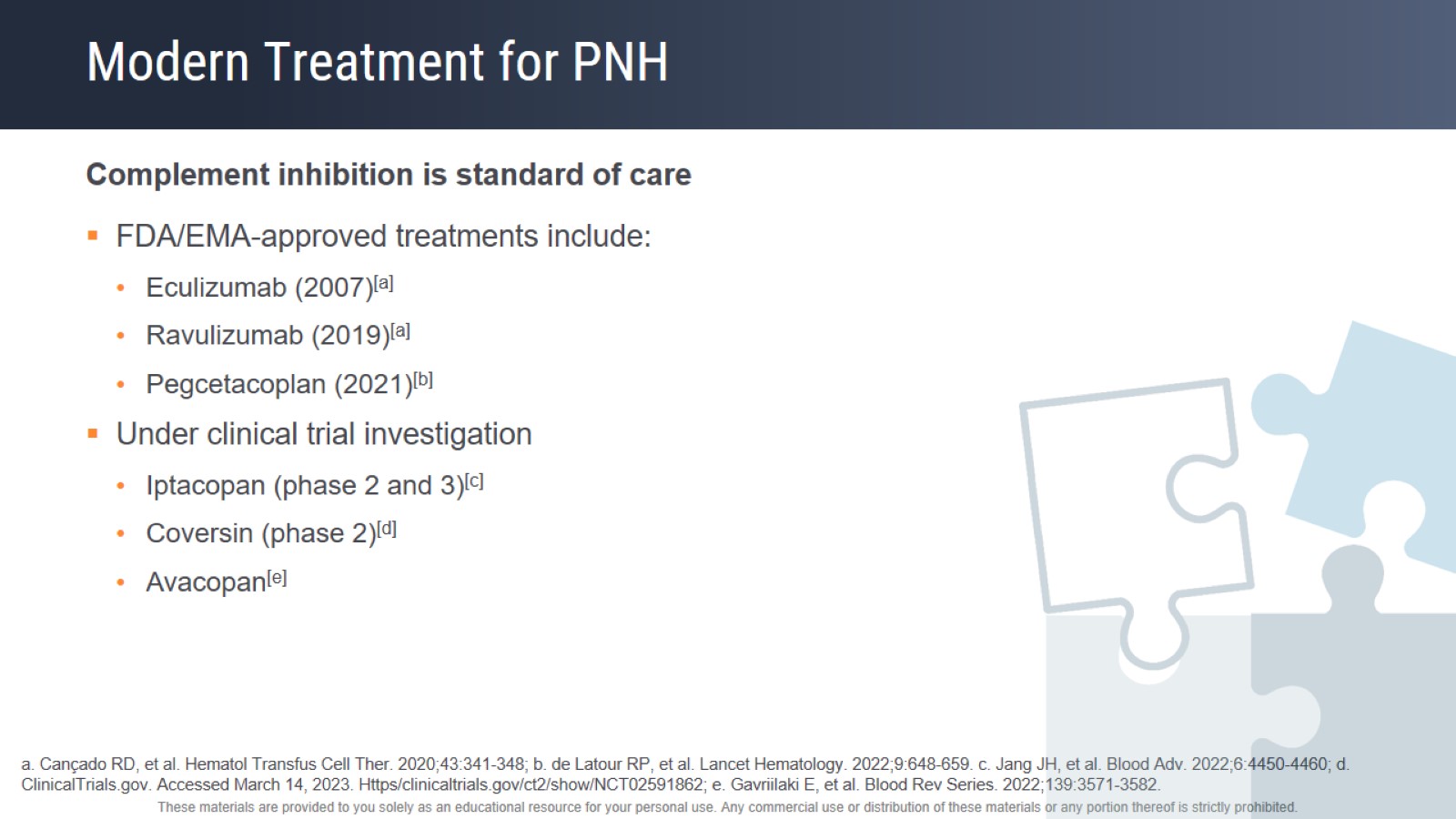 Modern Treatment for PNH
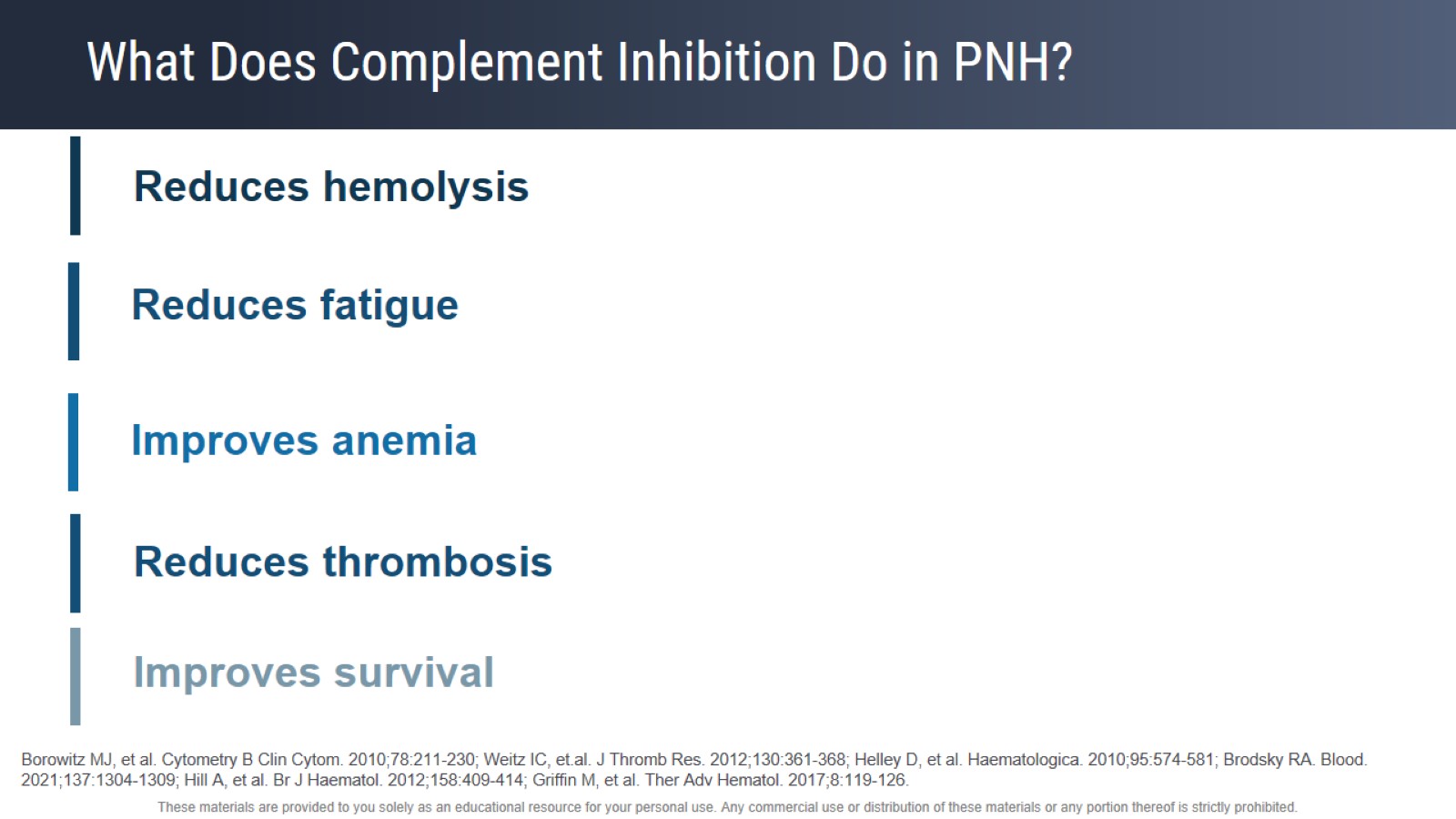 What Does Complement Inhibition Do in PNH?
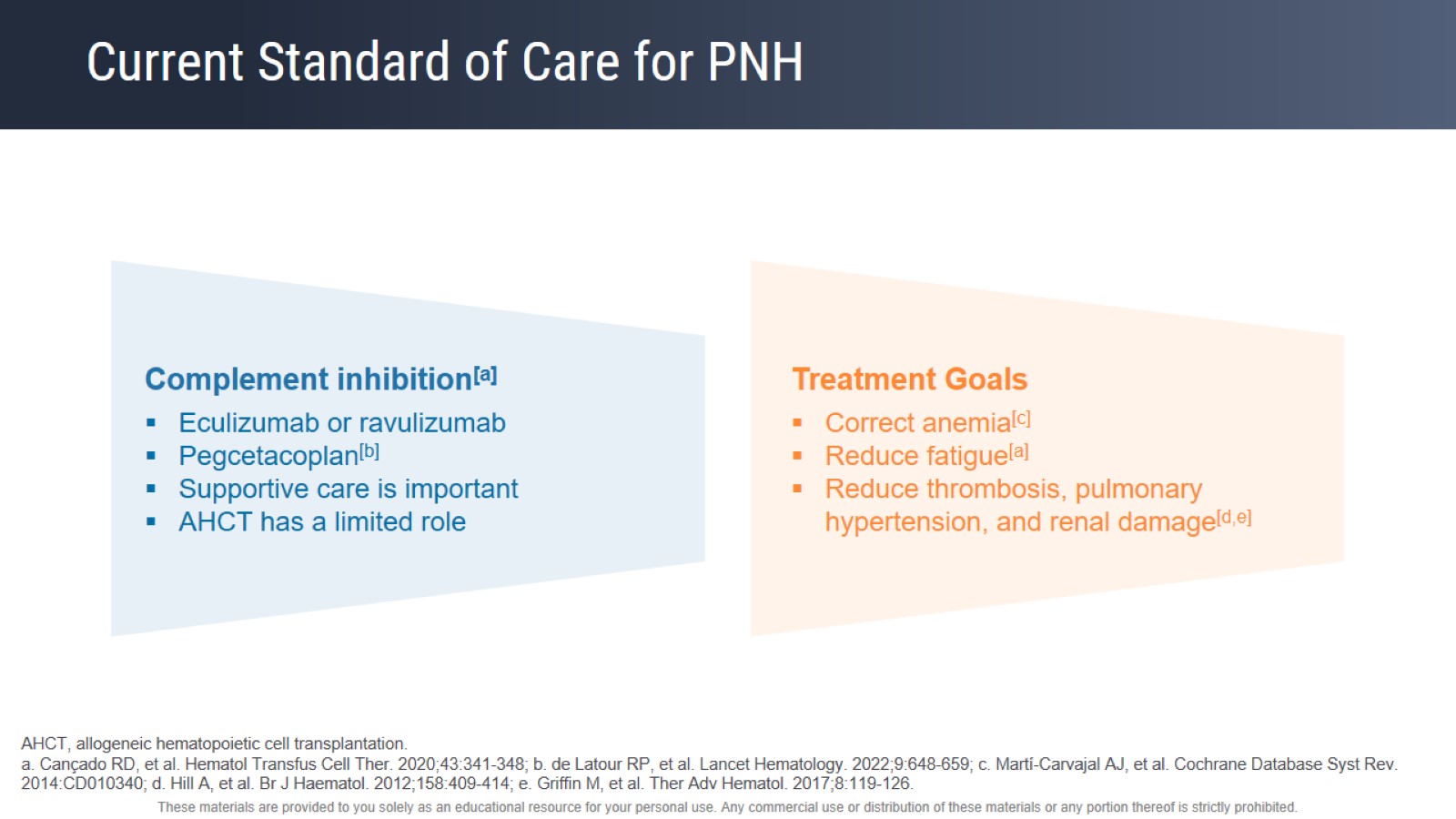 Current Standard of Care for PNH
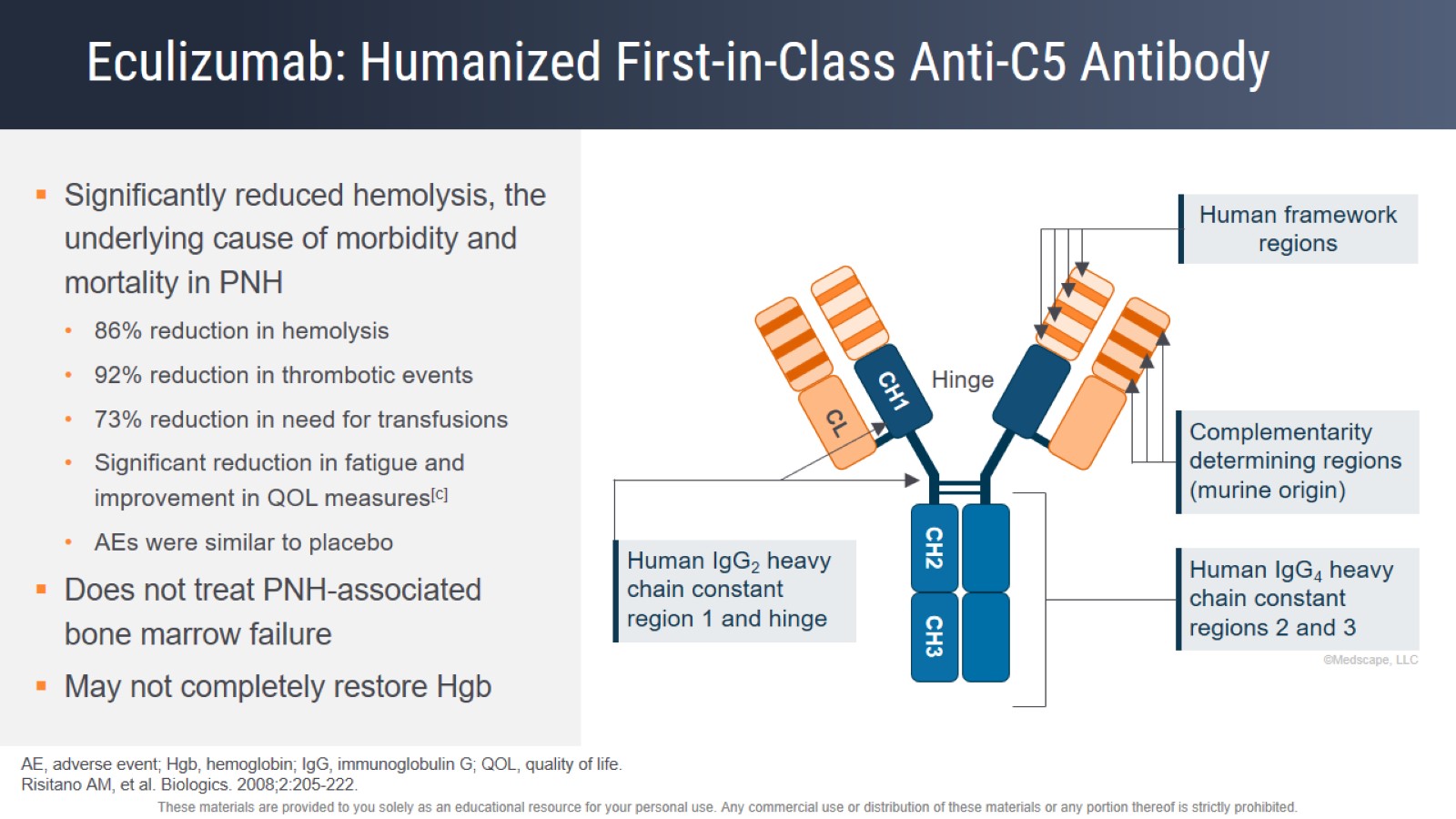 Eculizumab: Humanized First-in-Class Anti-C5 Antibody
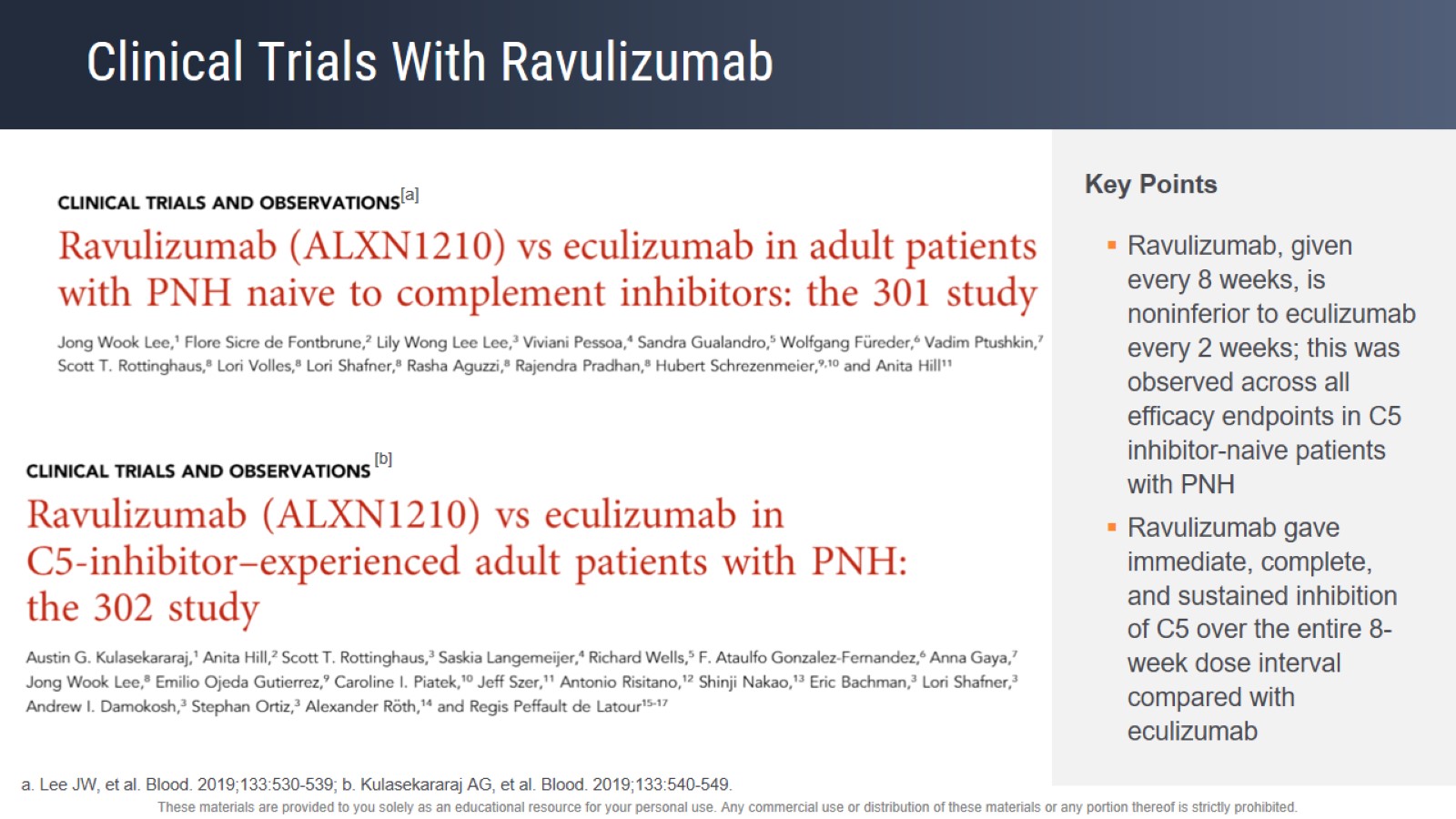 Clinical Trials With Ravulizumab
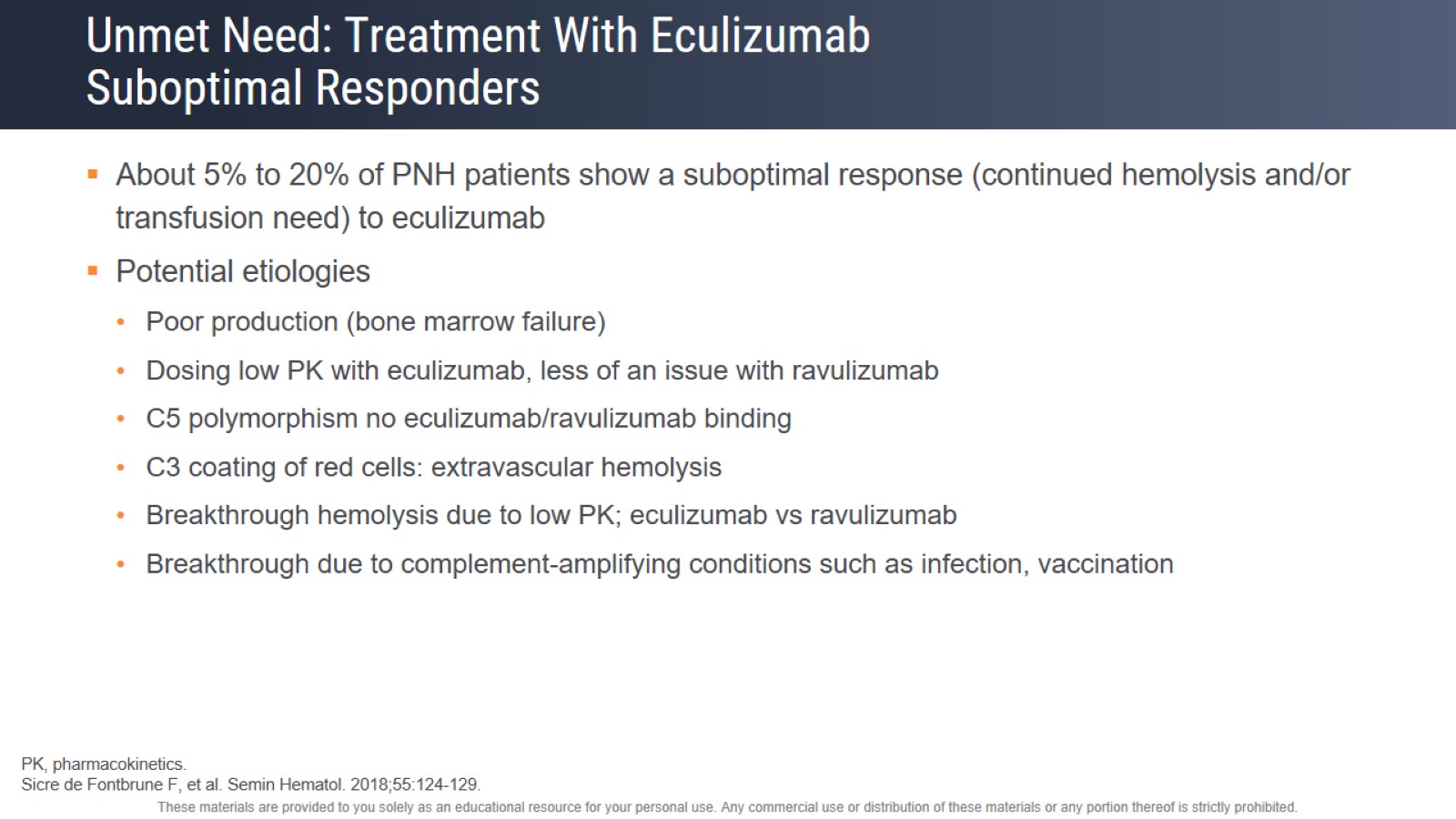 Unmet Need: Treatment With EculizumabSuboptimal Responders
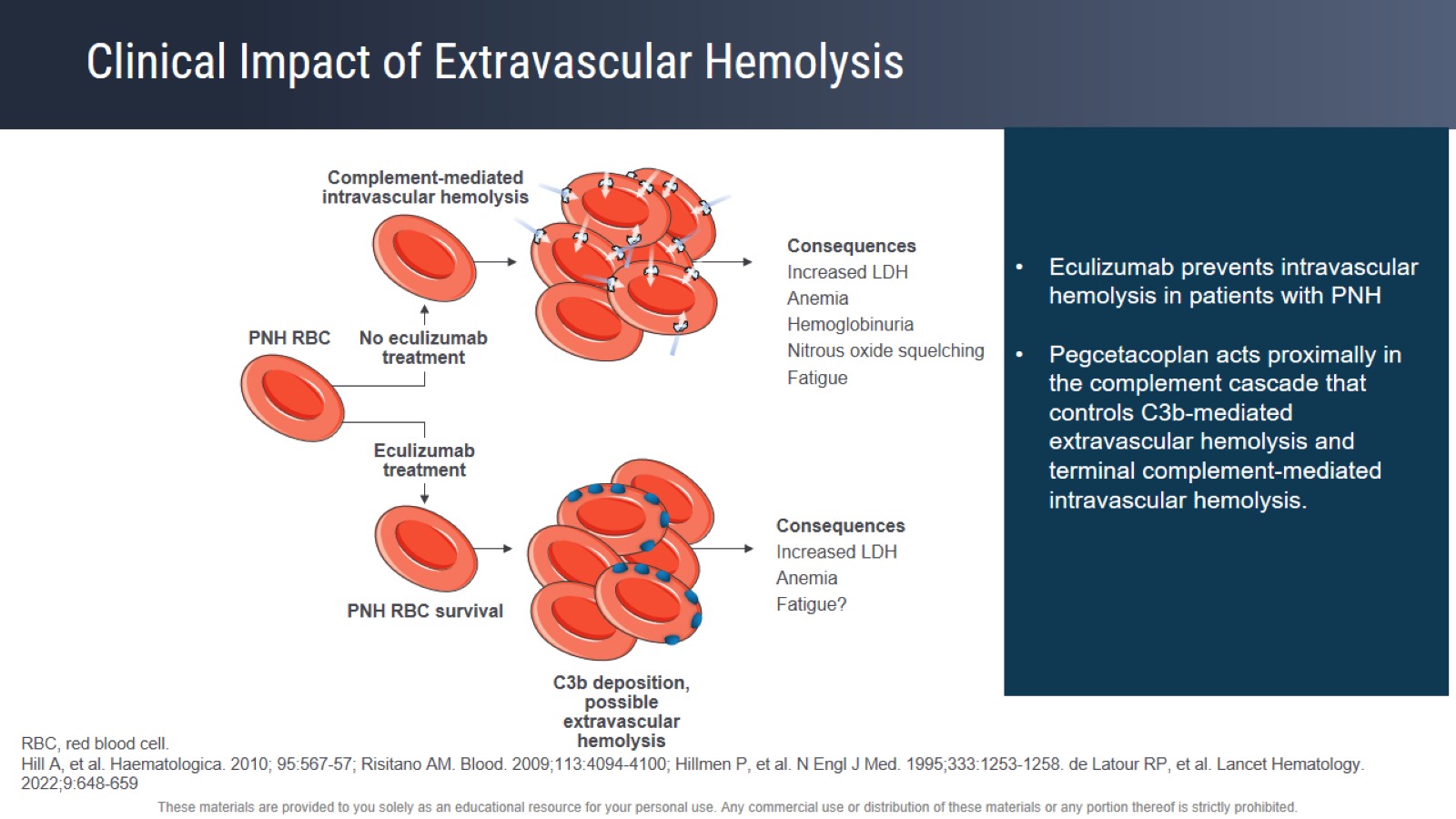 Clinical Impact of Extravascular Hemolysis
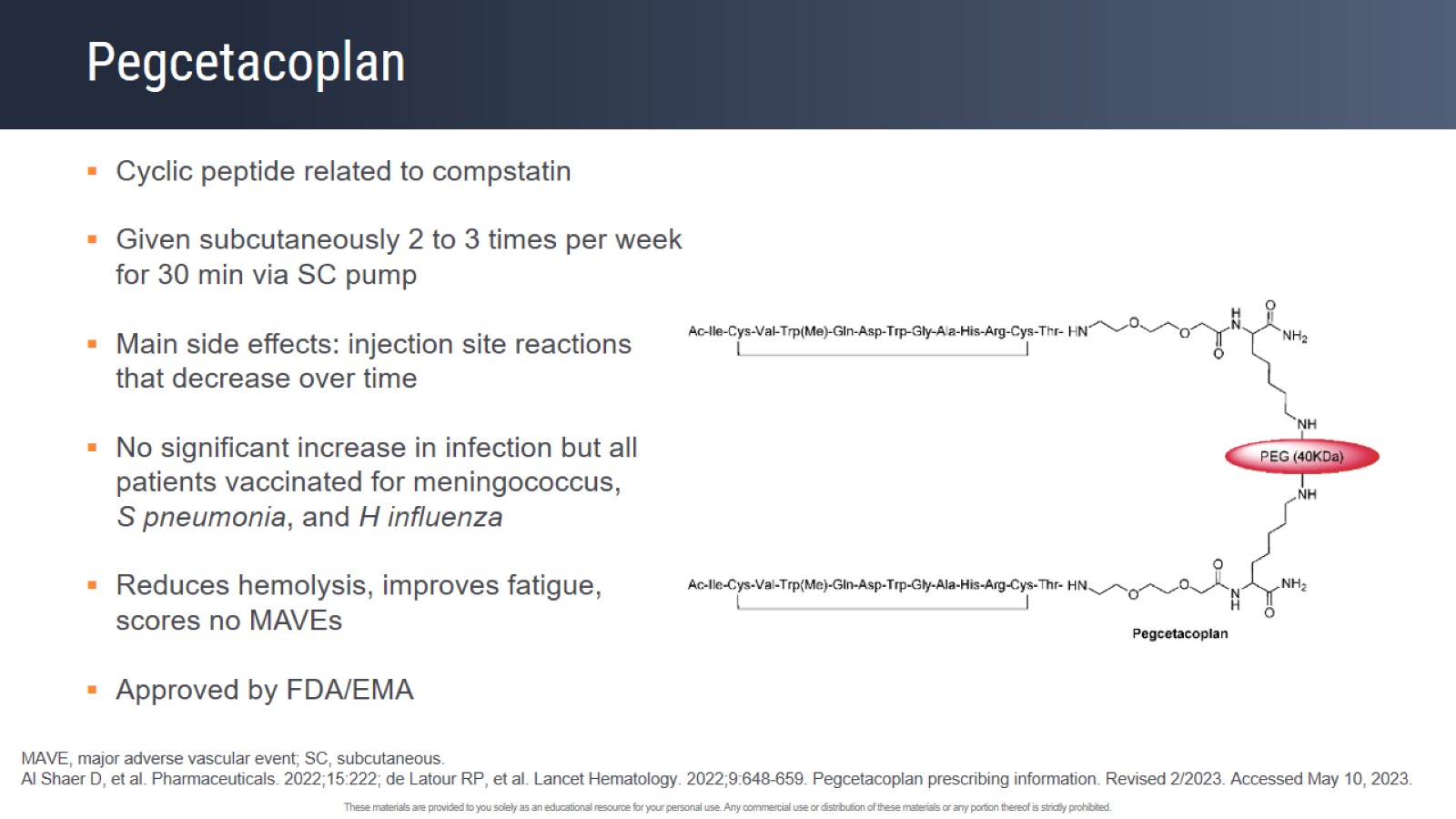 Pegcetacoplan
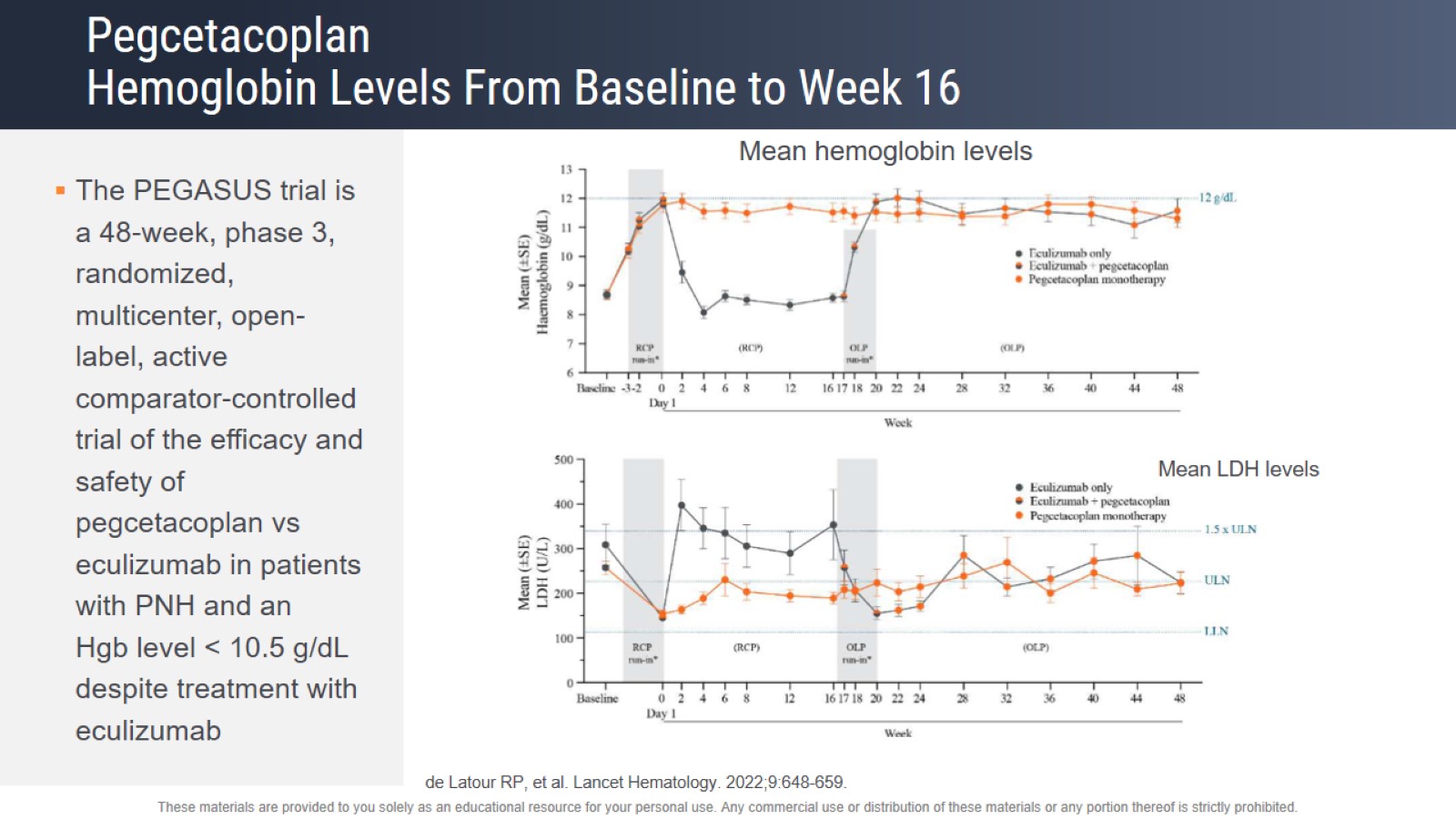 PegcetacoplanHemoglobin Levels From Baseline to Week 16
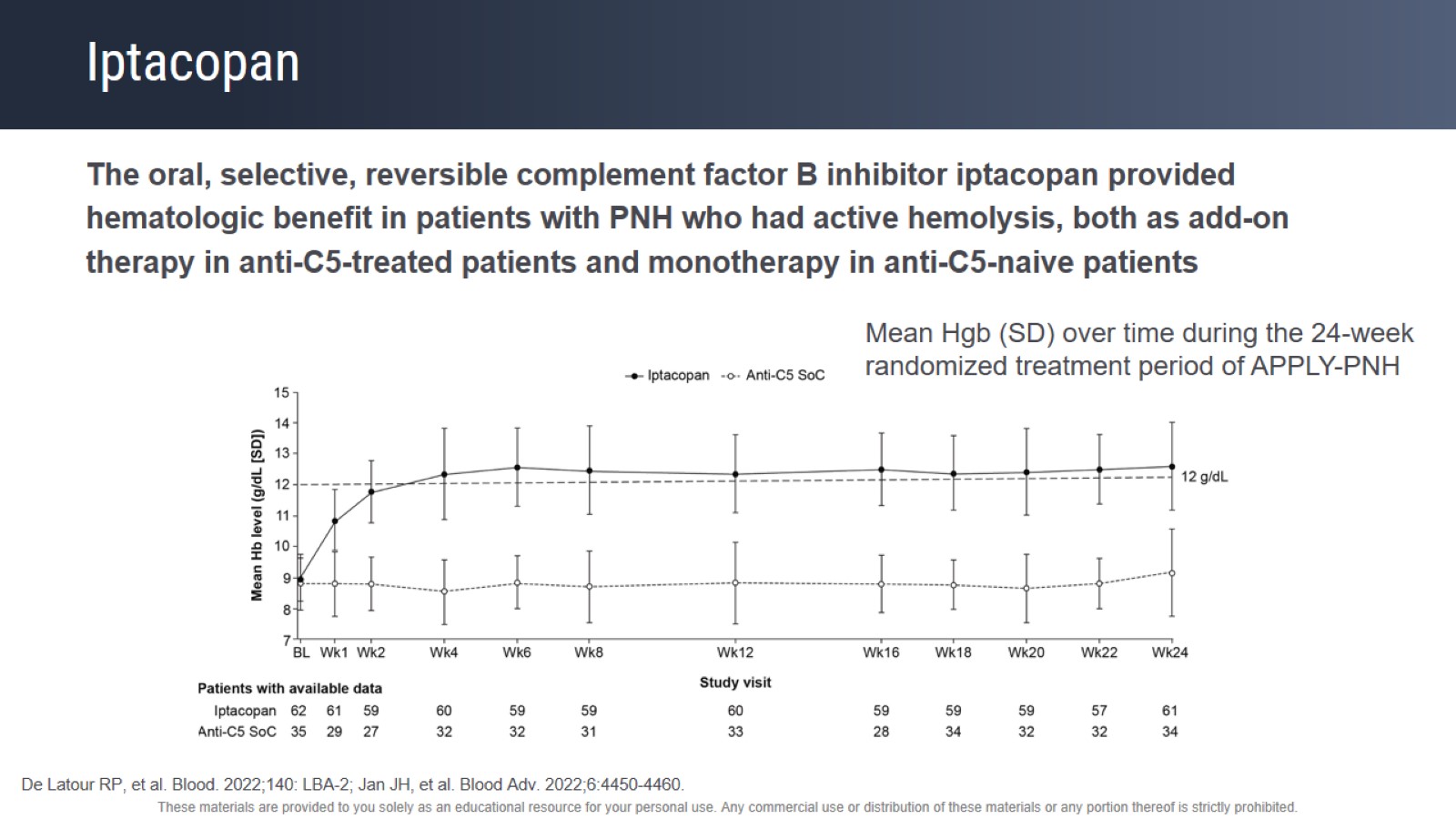 Iptacopan
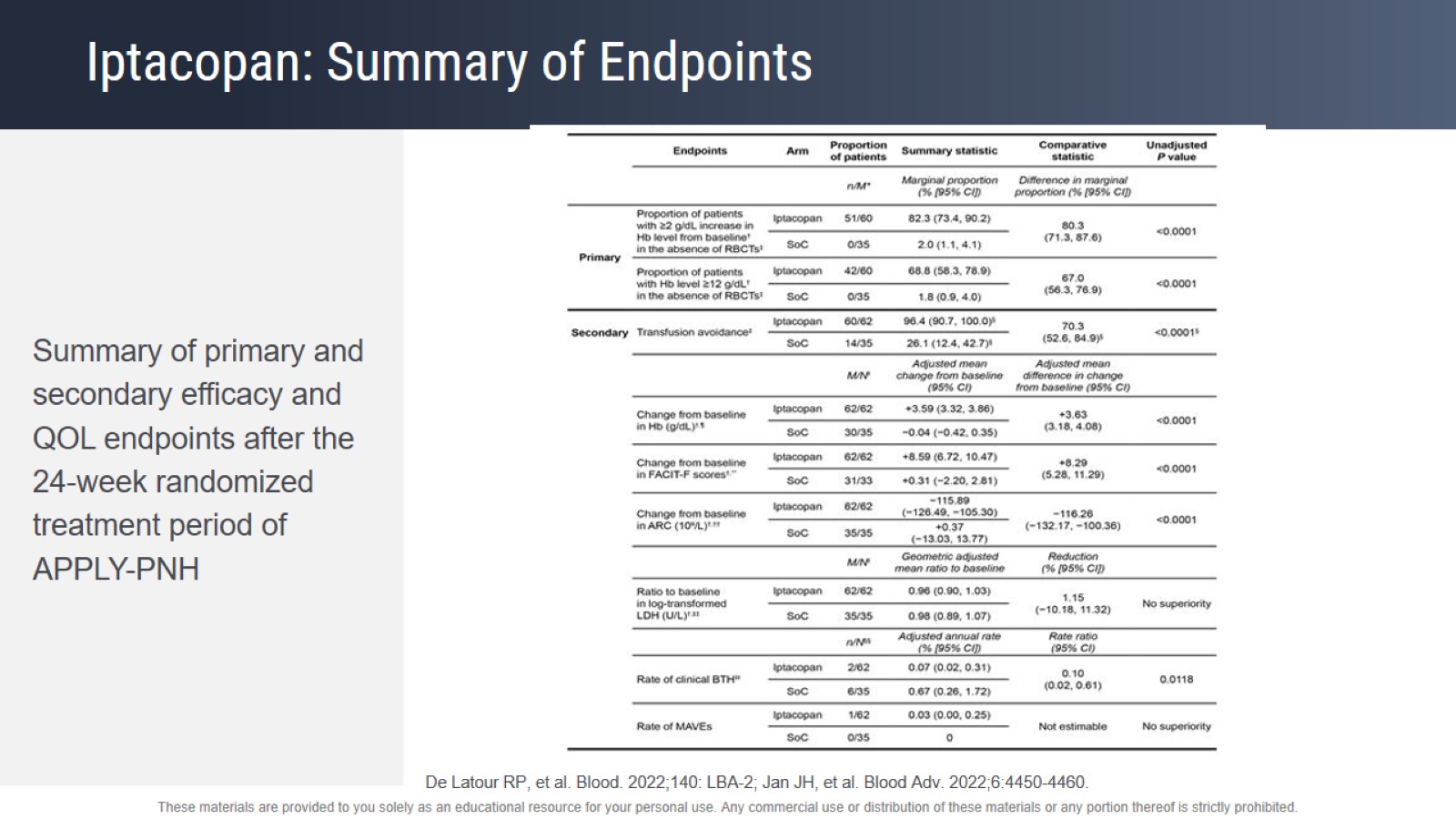 Iptacopan: Summary of Endpoints
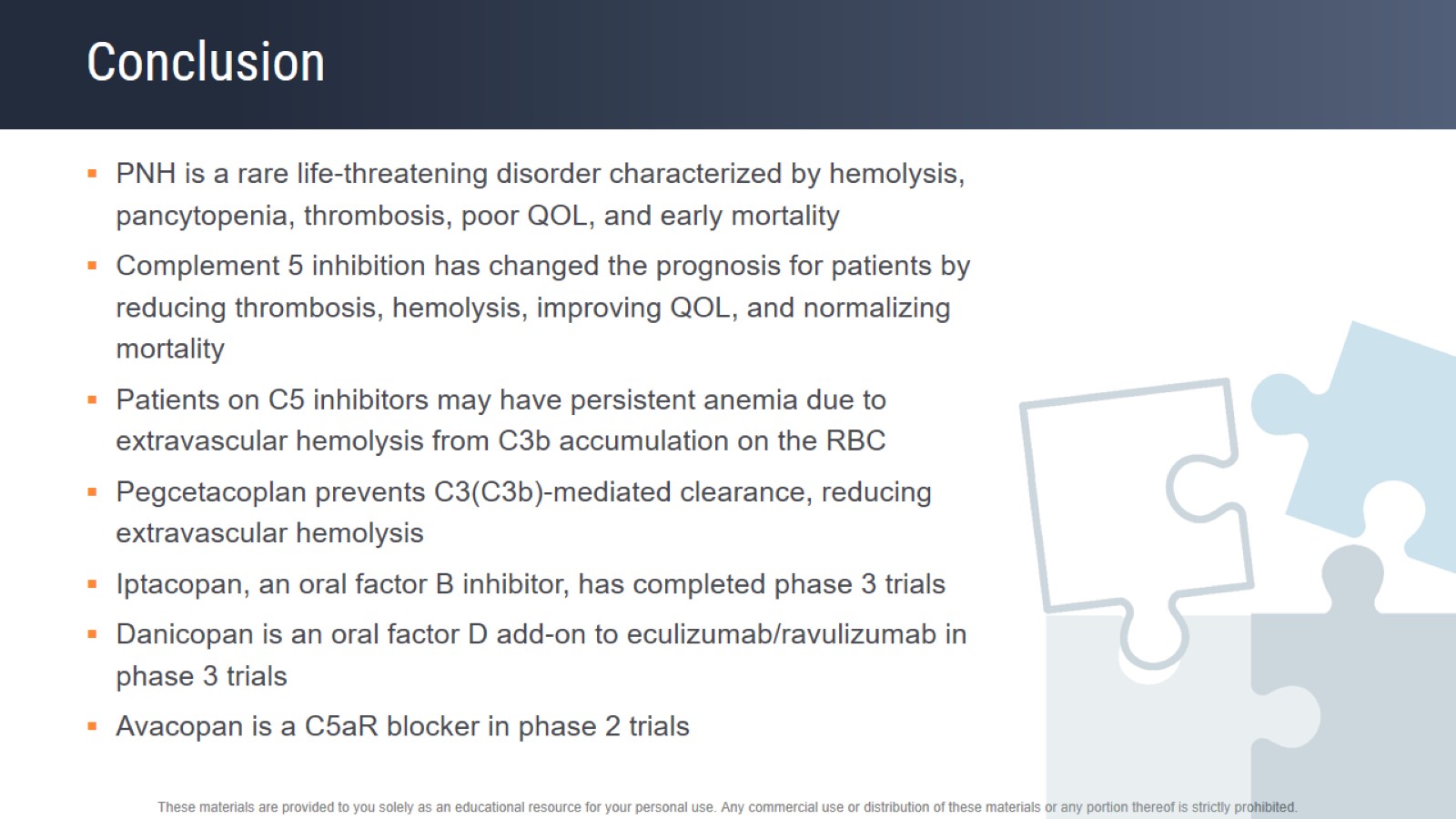 Conclusion
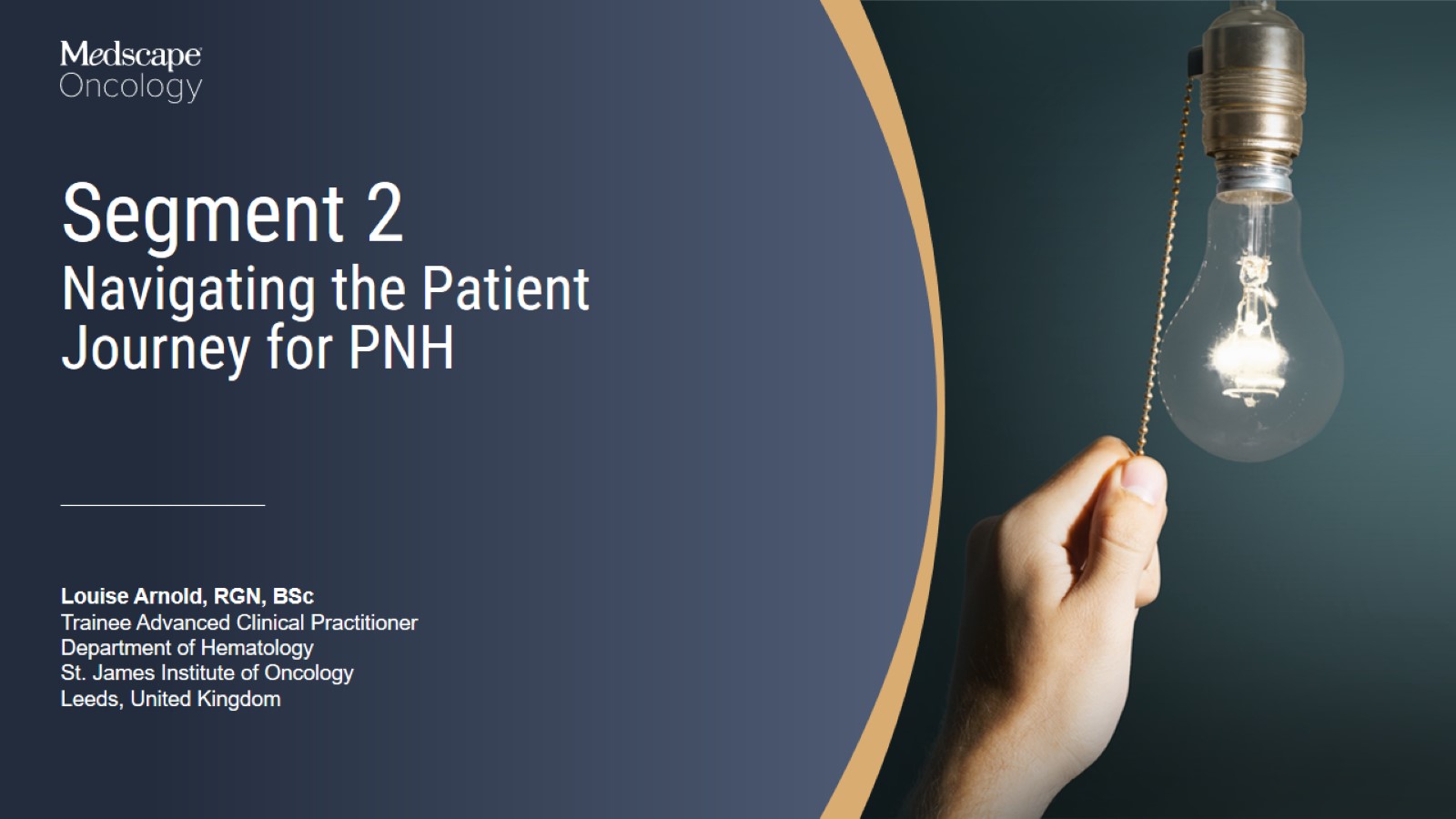 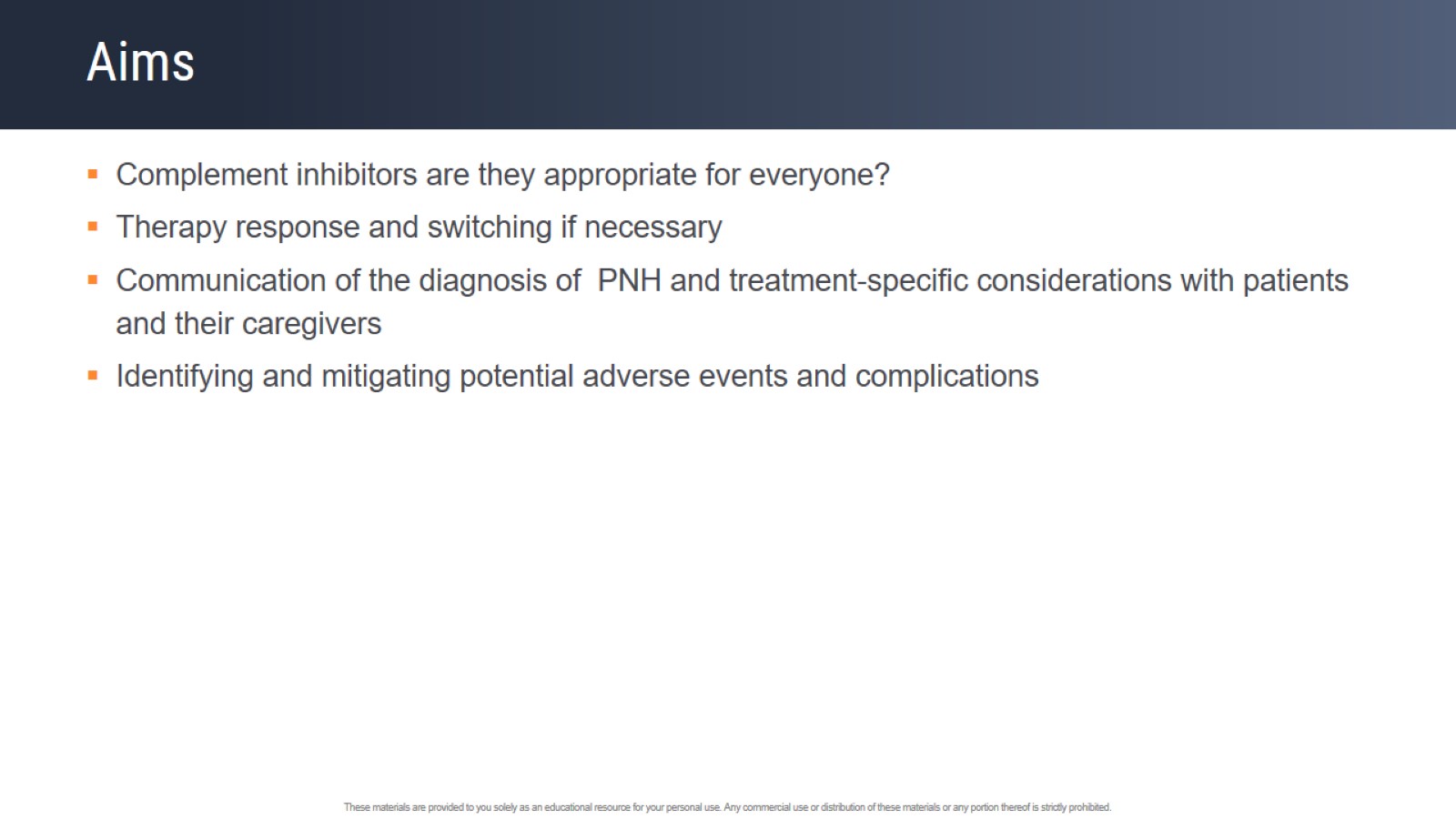 Aims
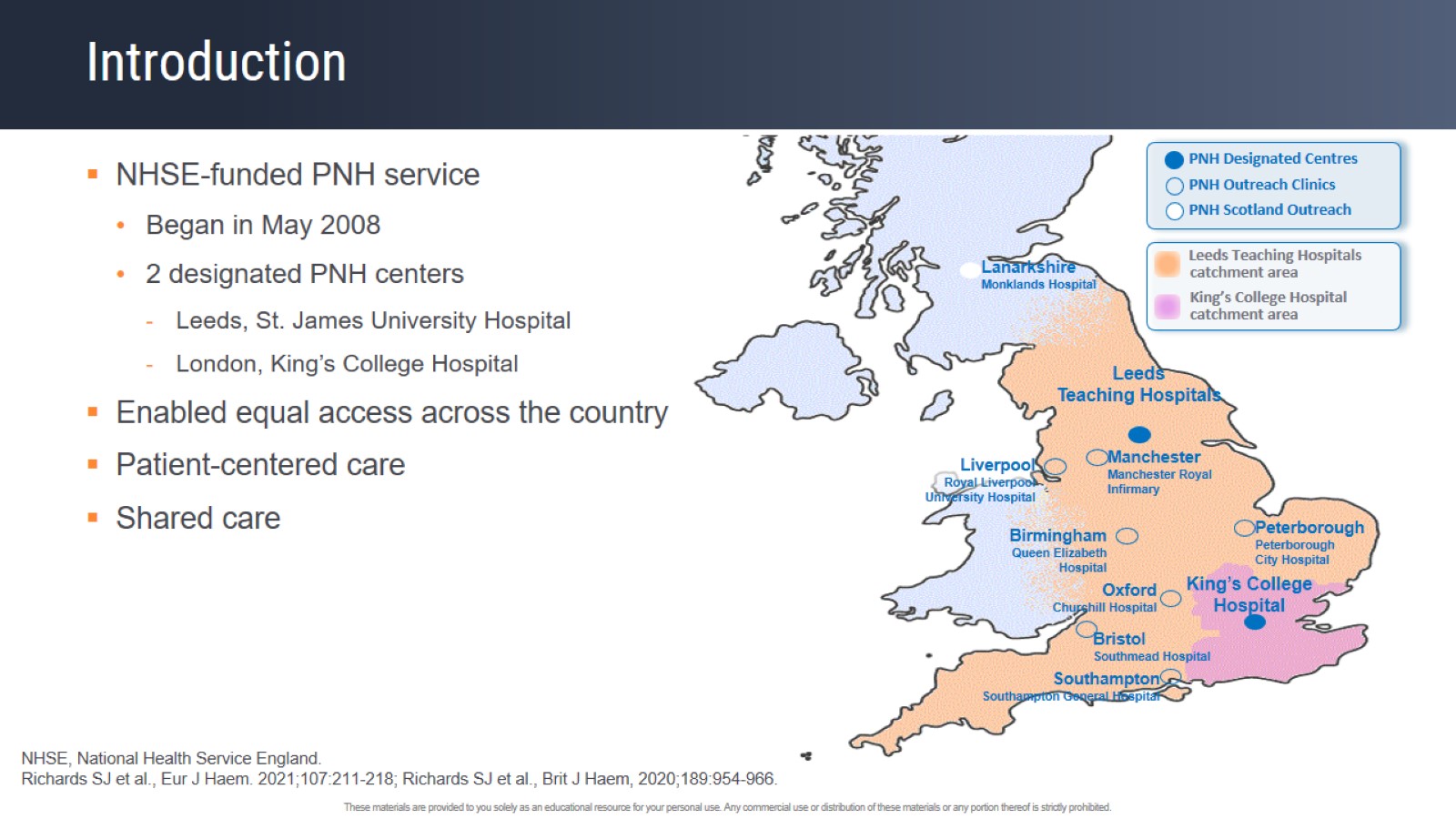 Introduction
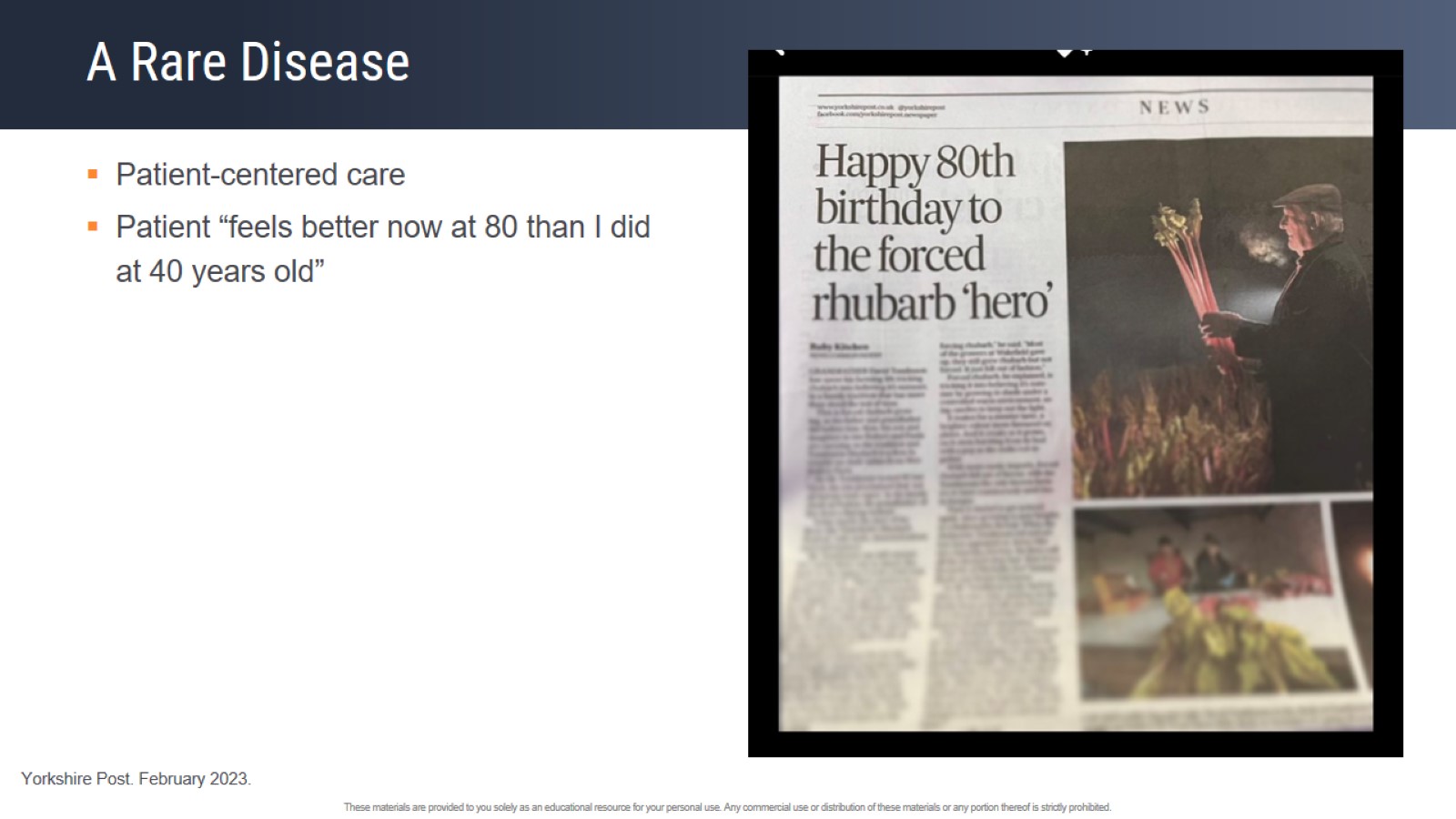 A Rare Disease
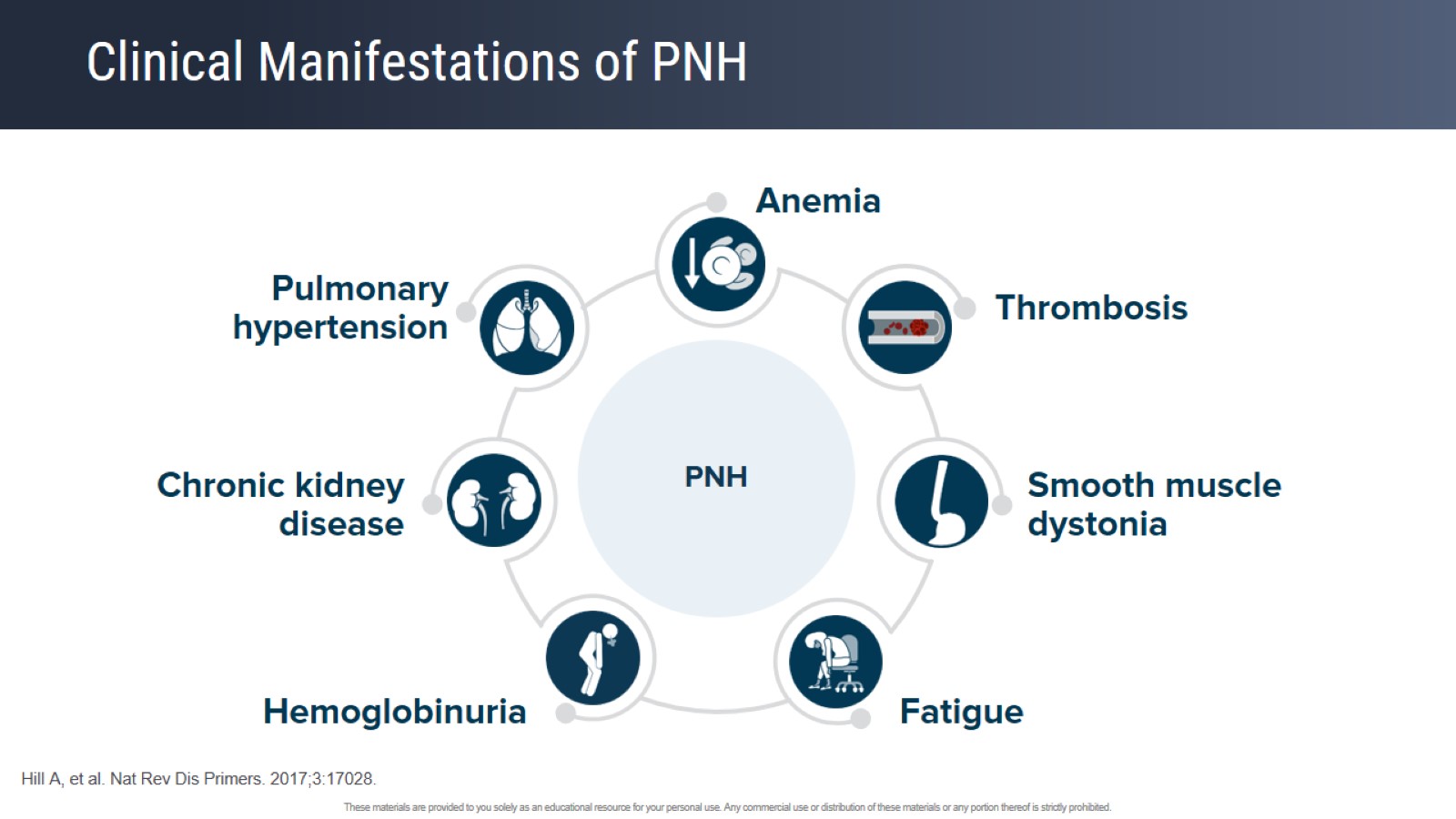 Clinical Manifestations of PNH
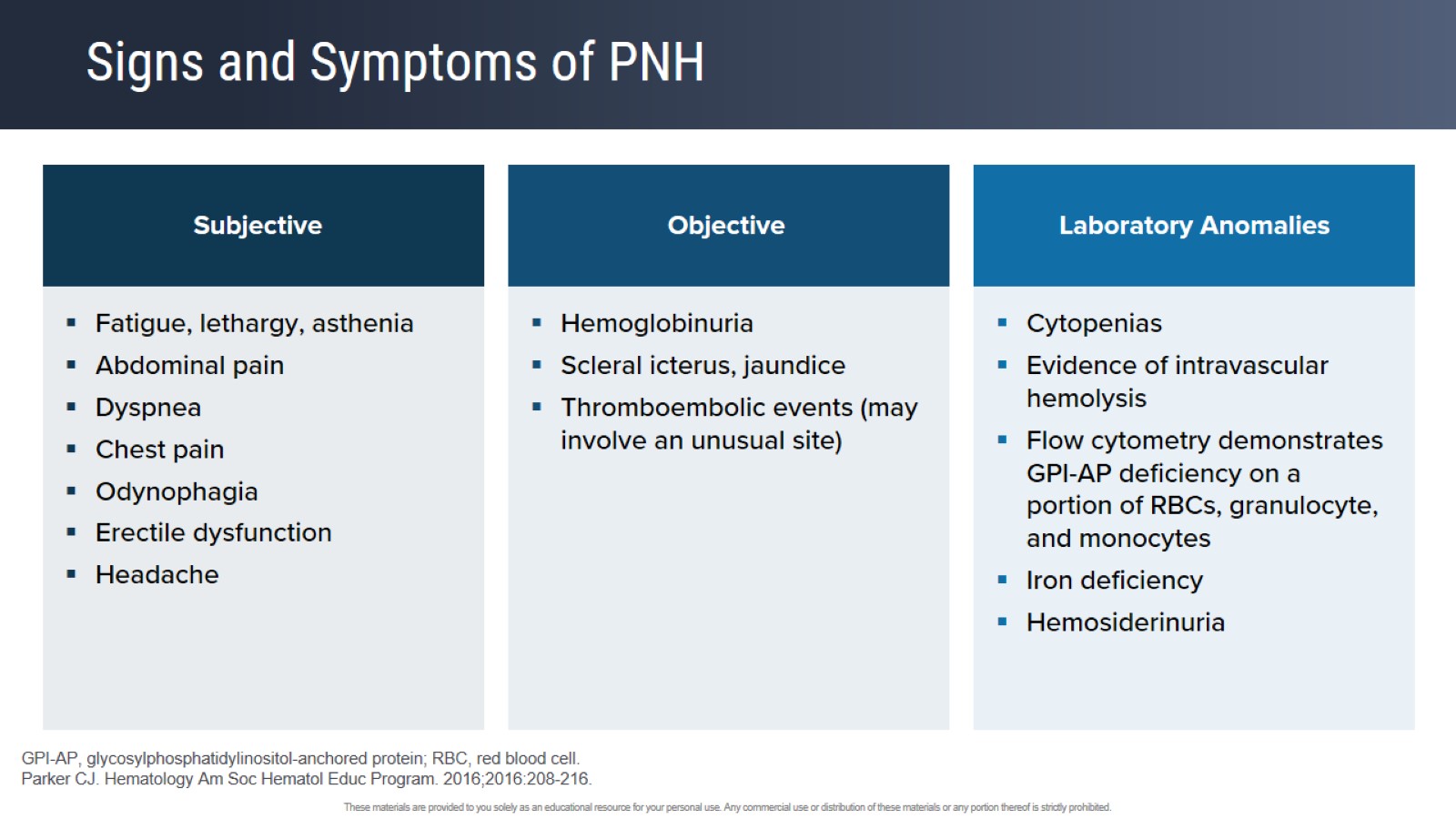 Signs and Symptoms of PNH
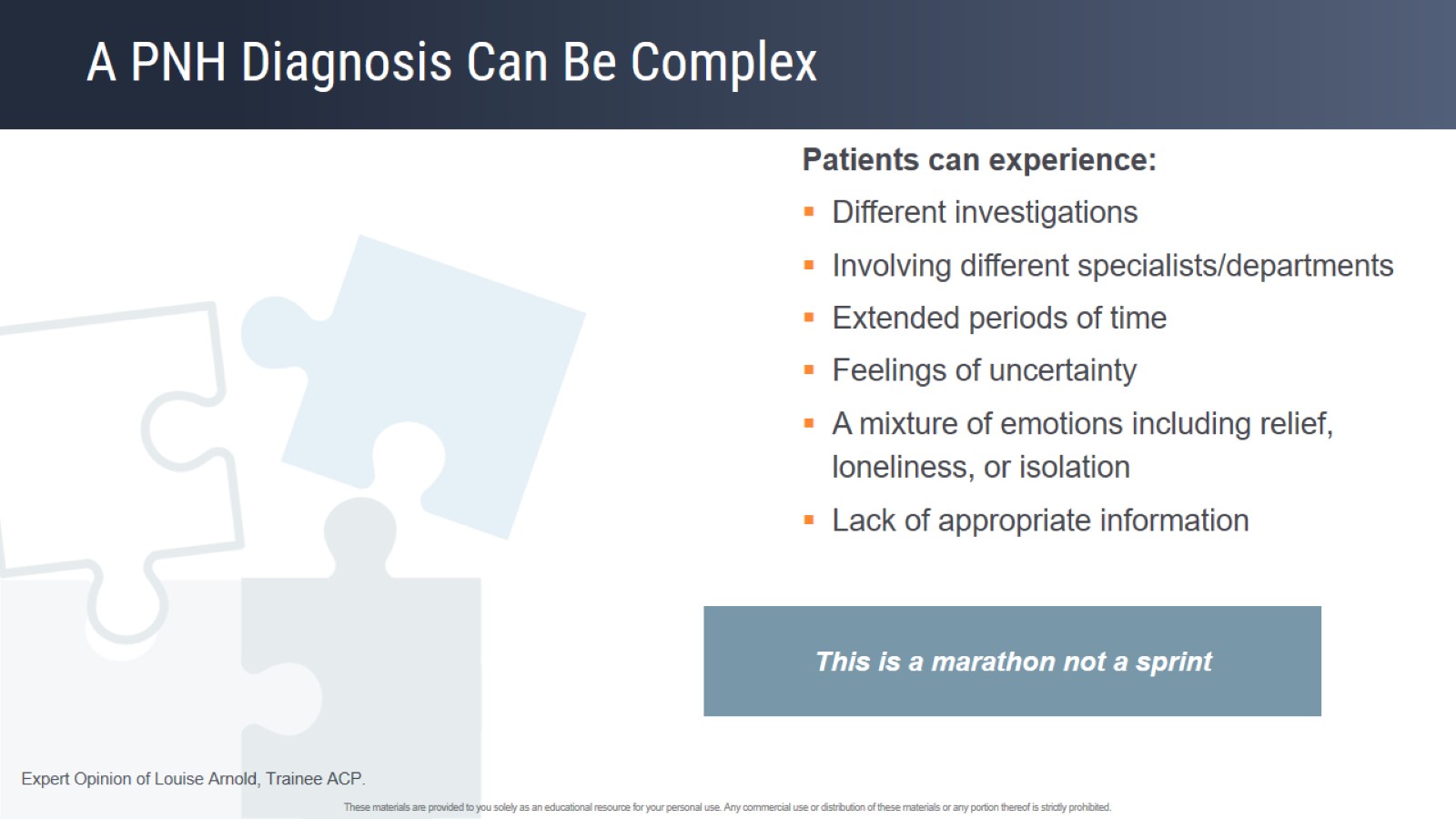 A PNH Diagnosis Can Be Complex
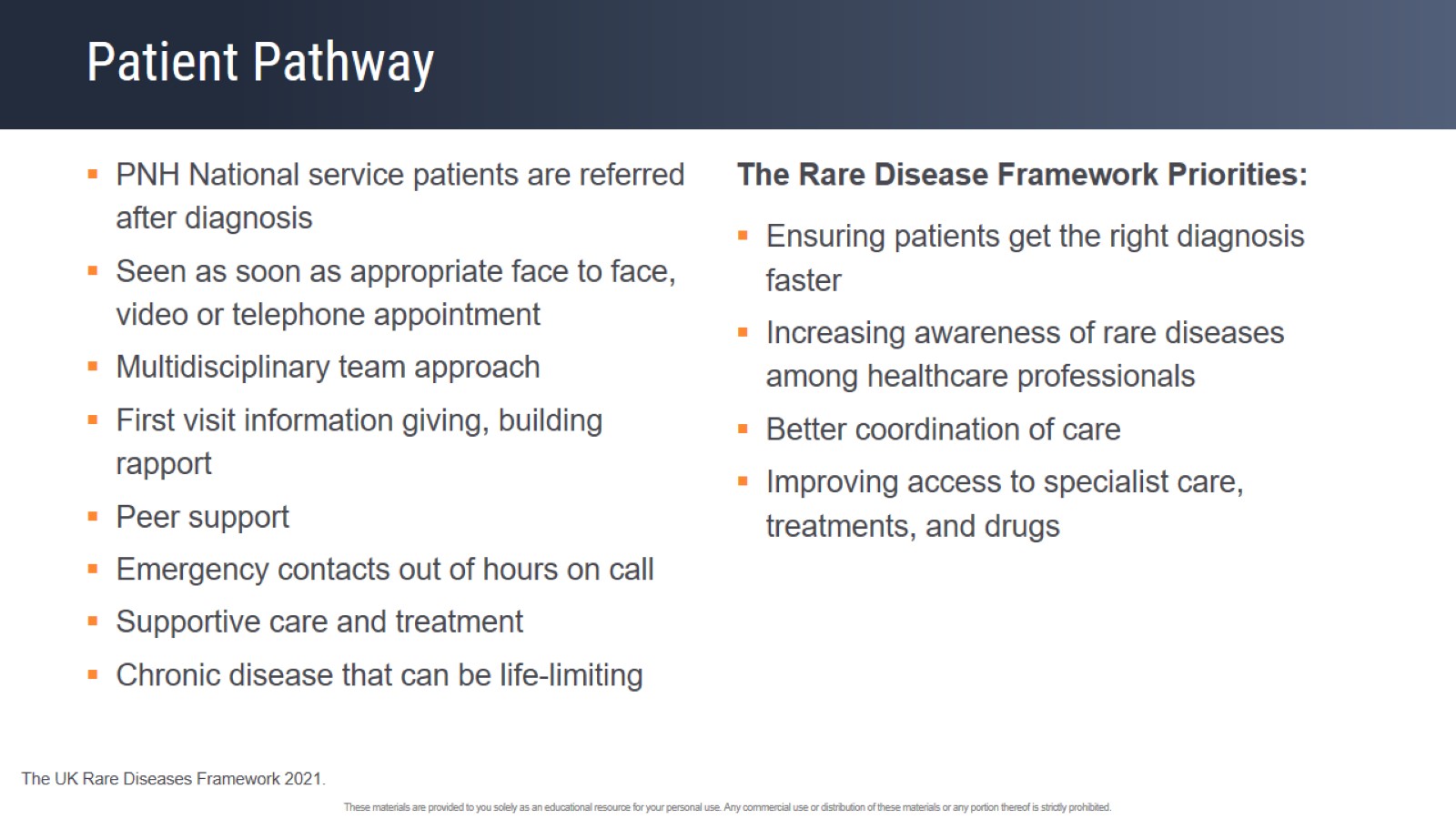 Patient Pathway
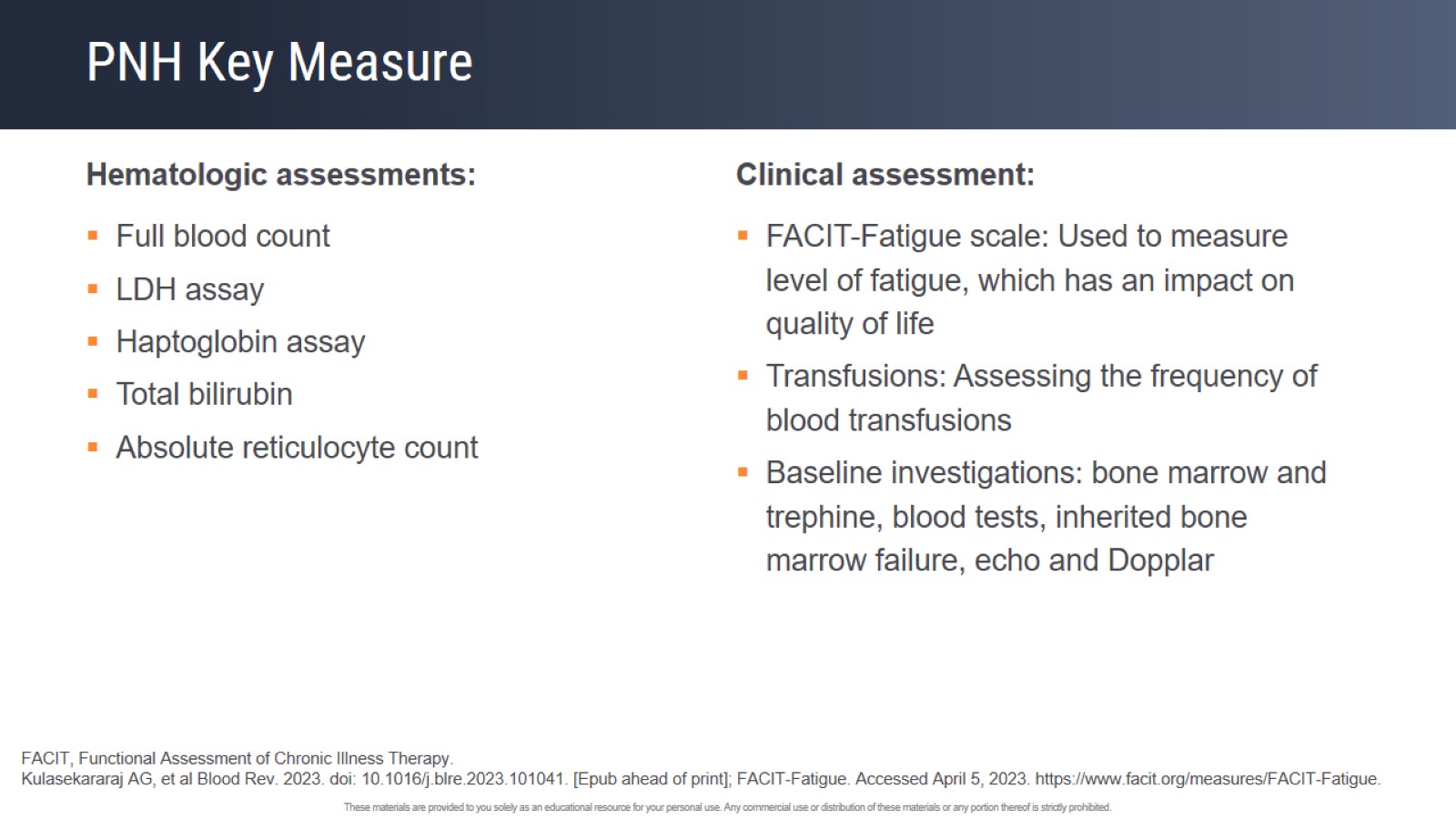 PNH Key Measure
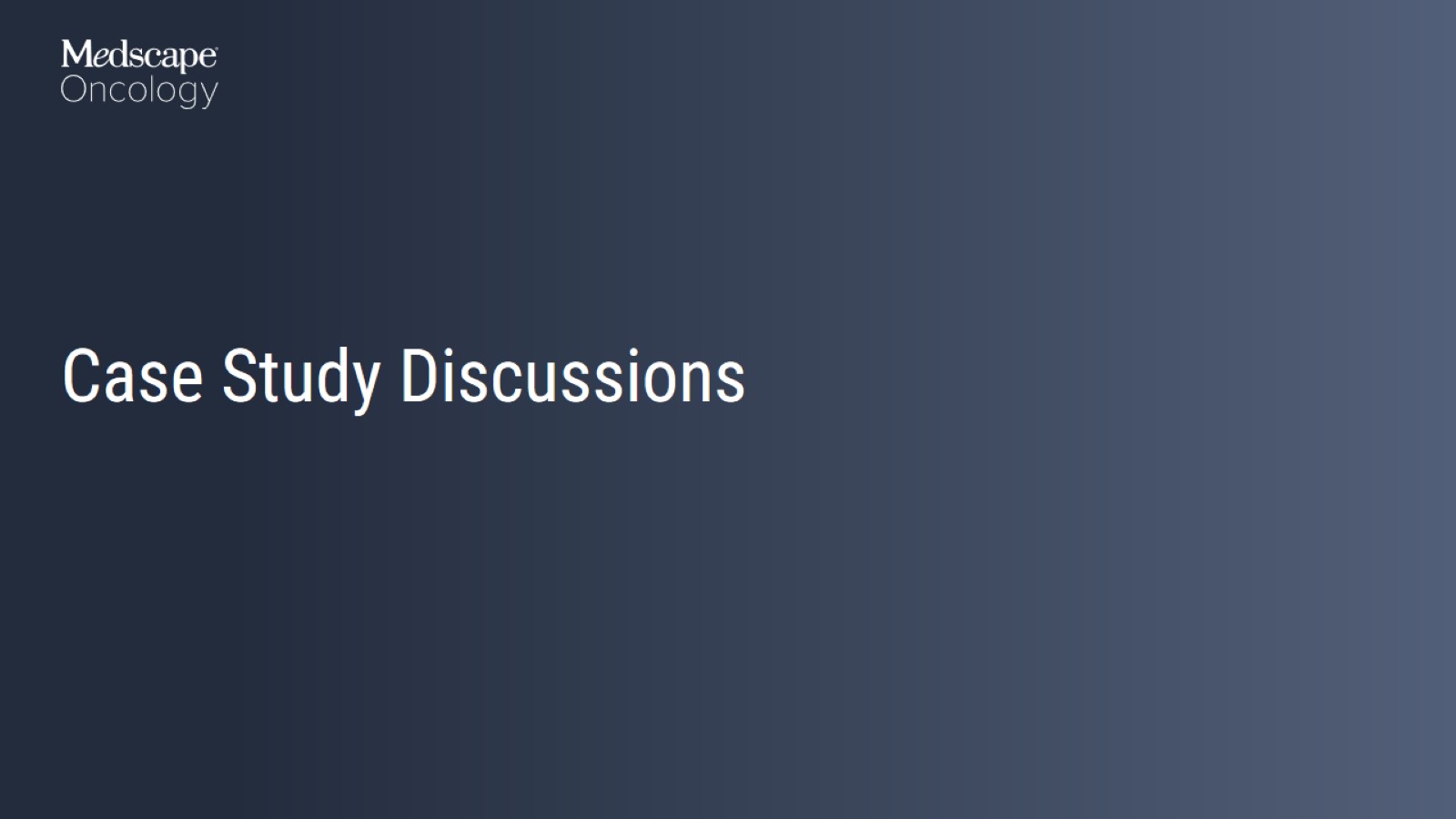 Case Study Discussions
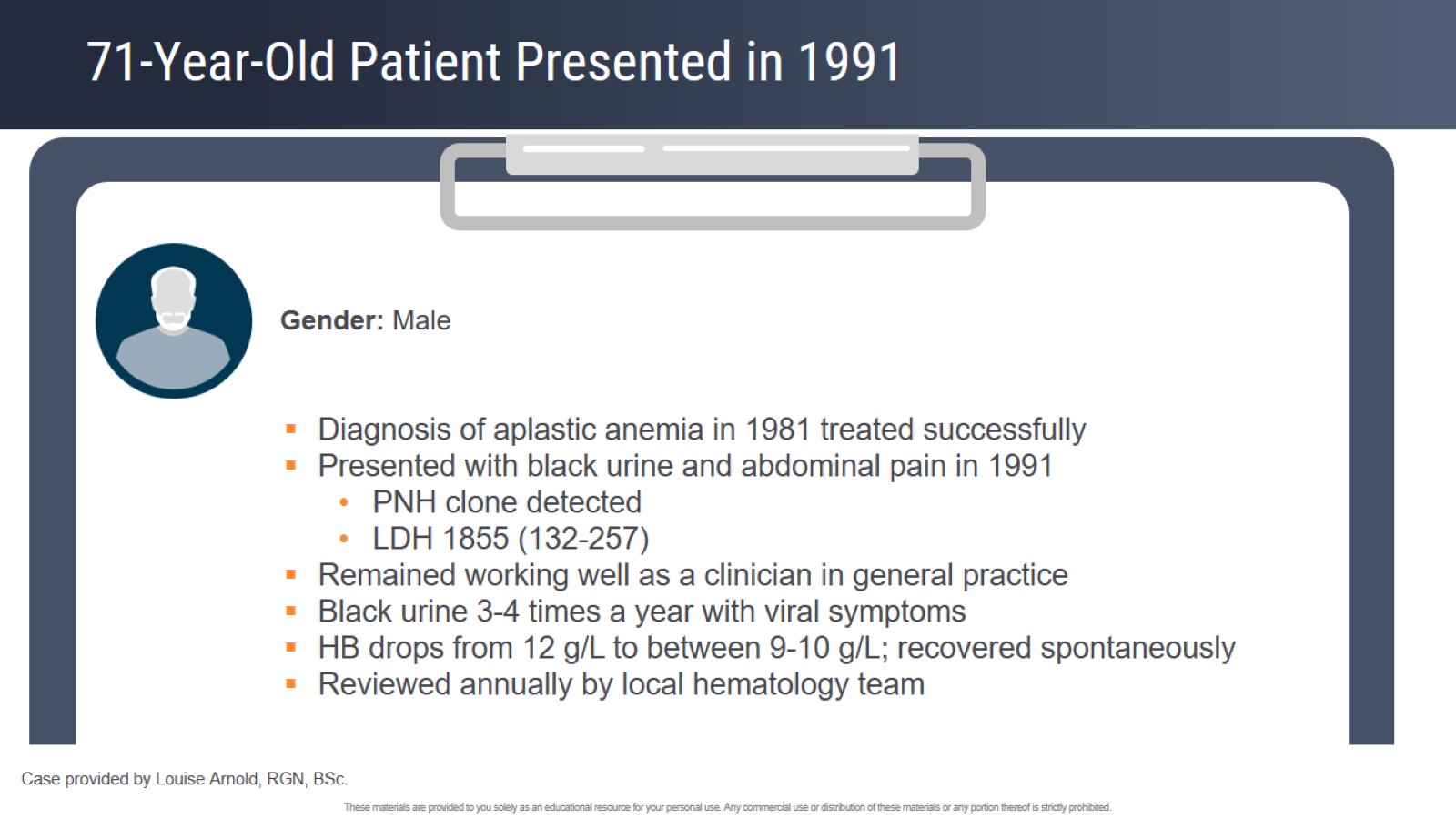 71-Year-Old Patient Presented in 1991
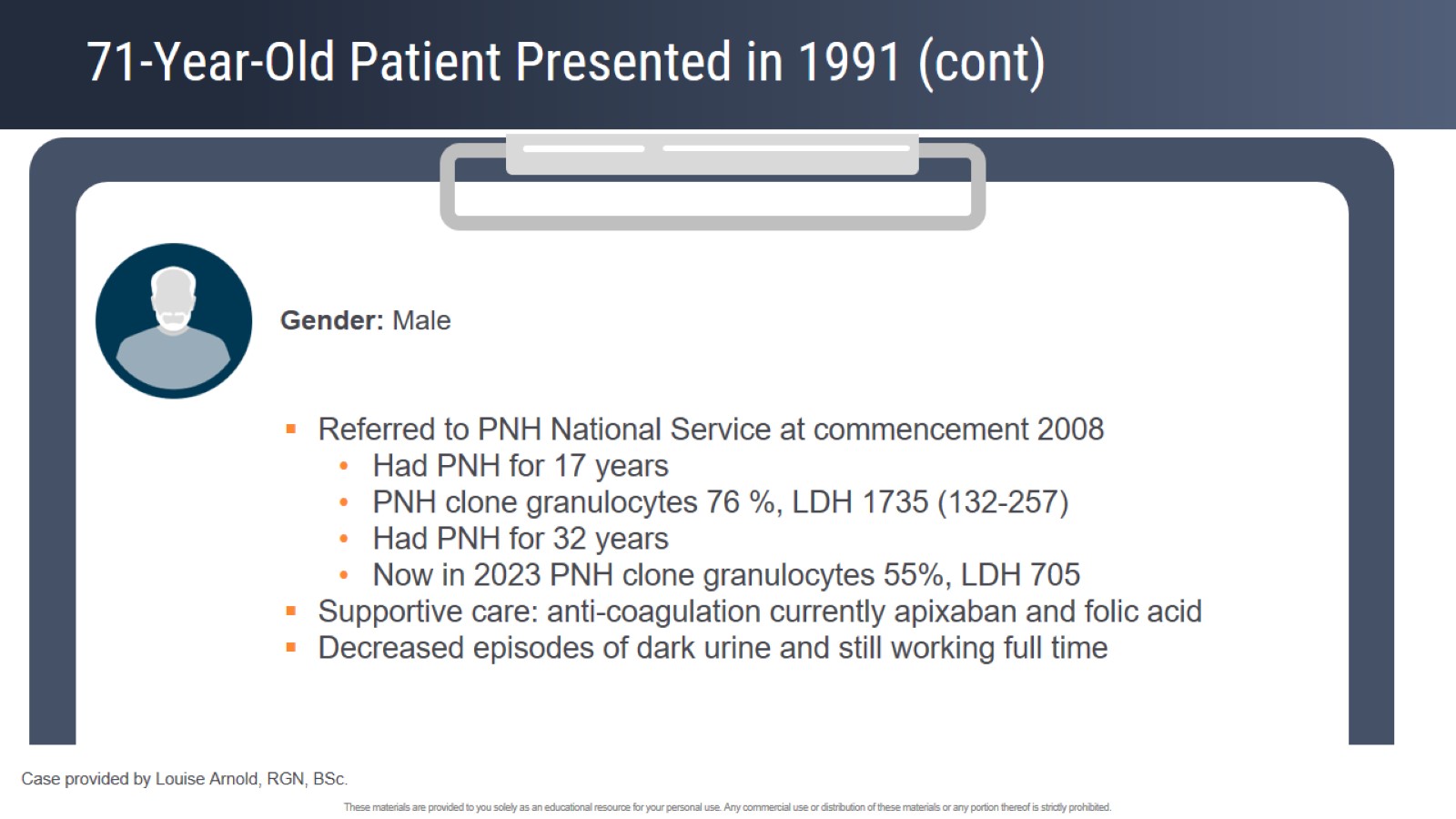 71-Year-Old Patient Presented in 1991 (cont)
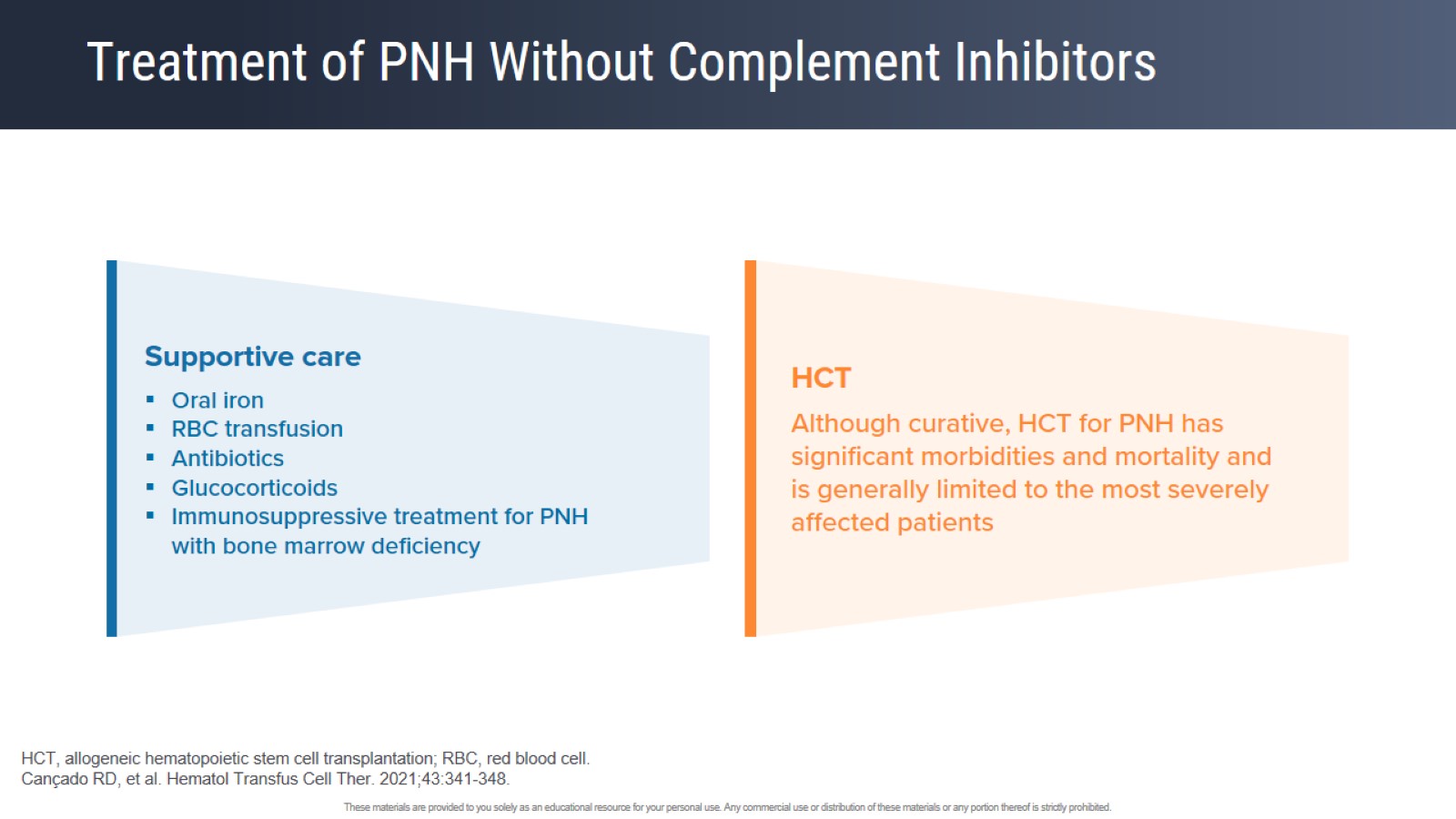 Treatment of PNH Without Complement Inhibitors
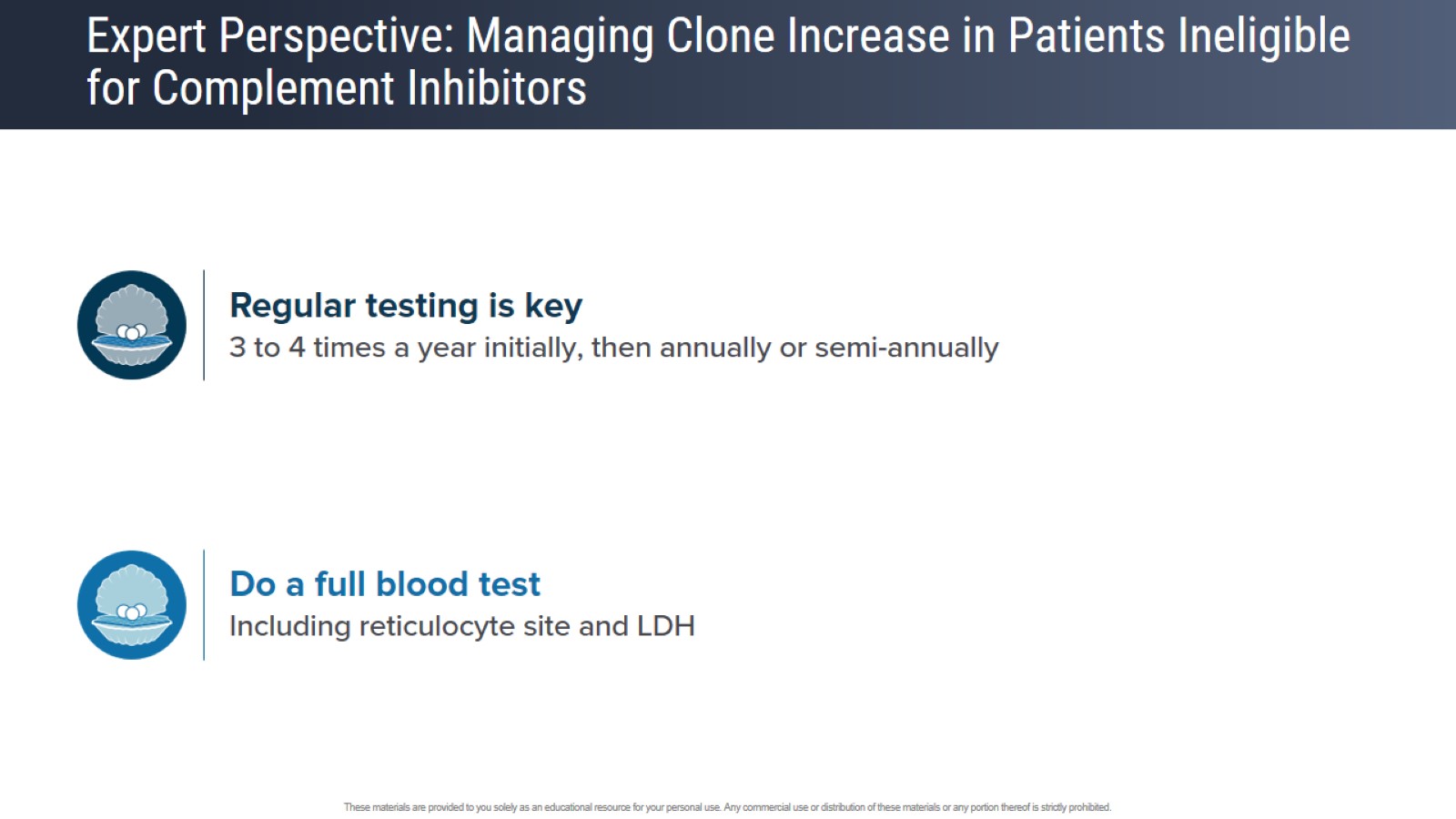 Expert Perspective: Managing Clone Increase in Patients Ineligible for Complement Inhibitors
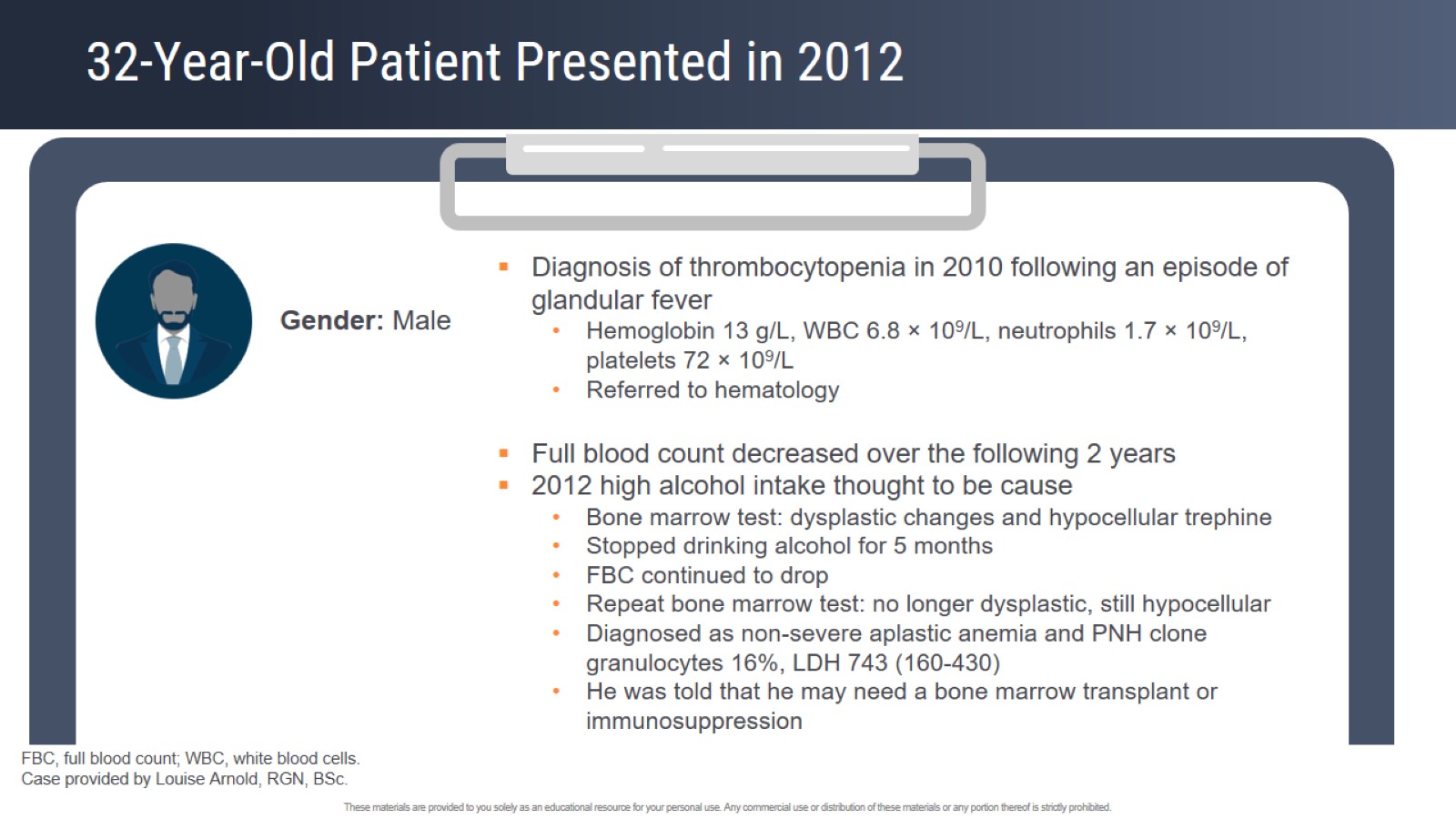 32-Year-Old Patient Presented in 2012
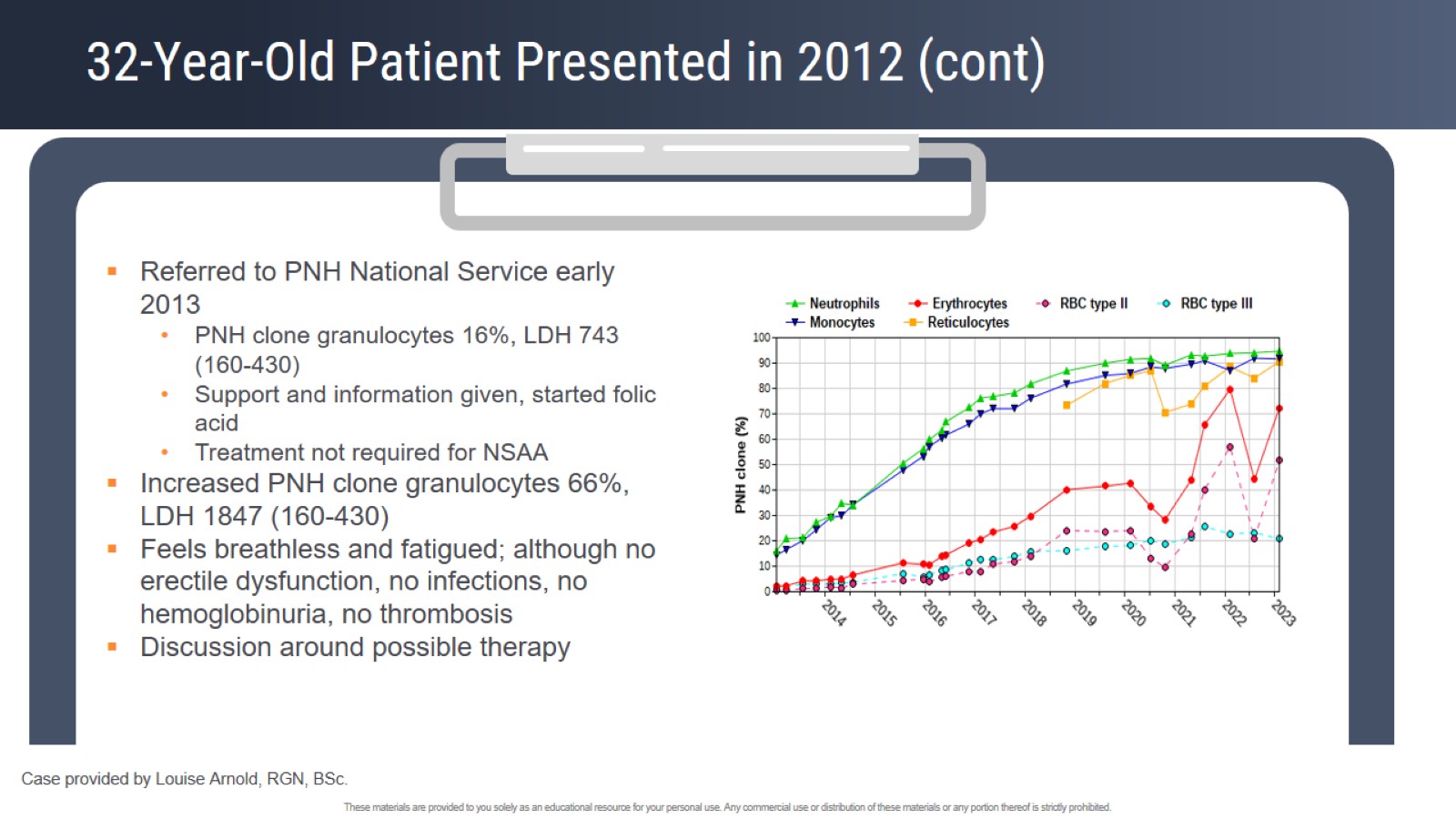 32-Year-Old Patient Presented in 2012 (cont)
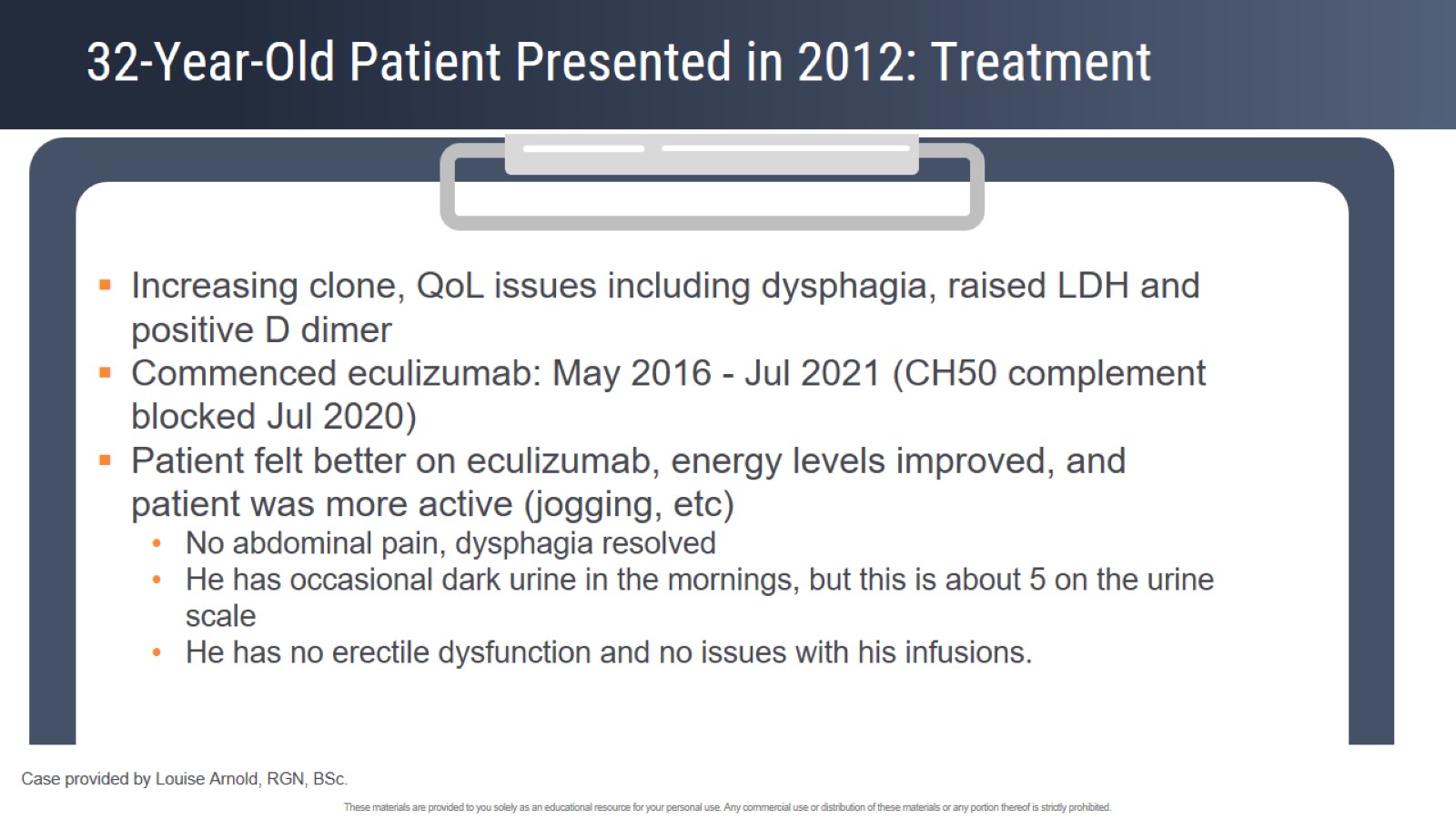 32-Year-Old Patient Presented in 2012: Treatment
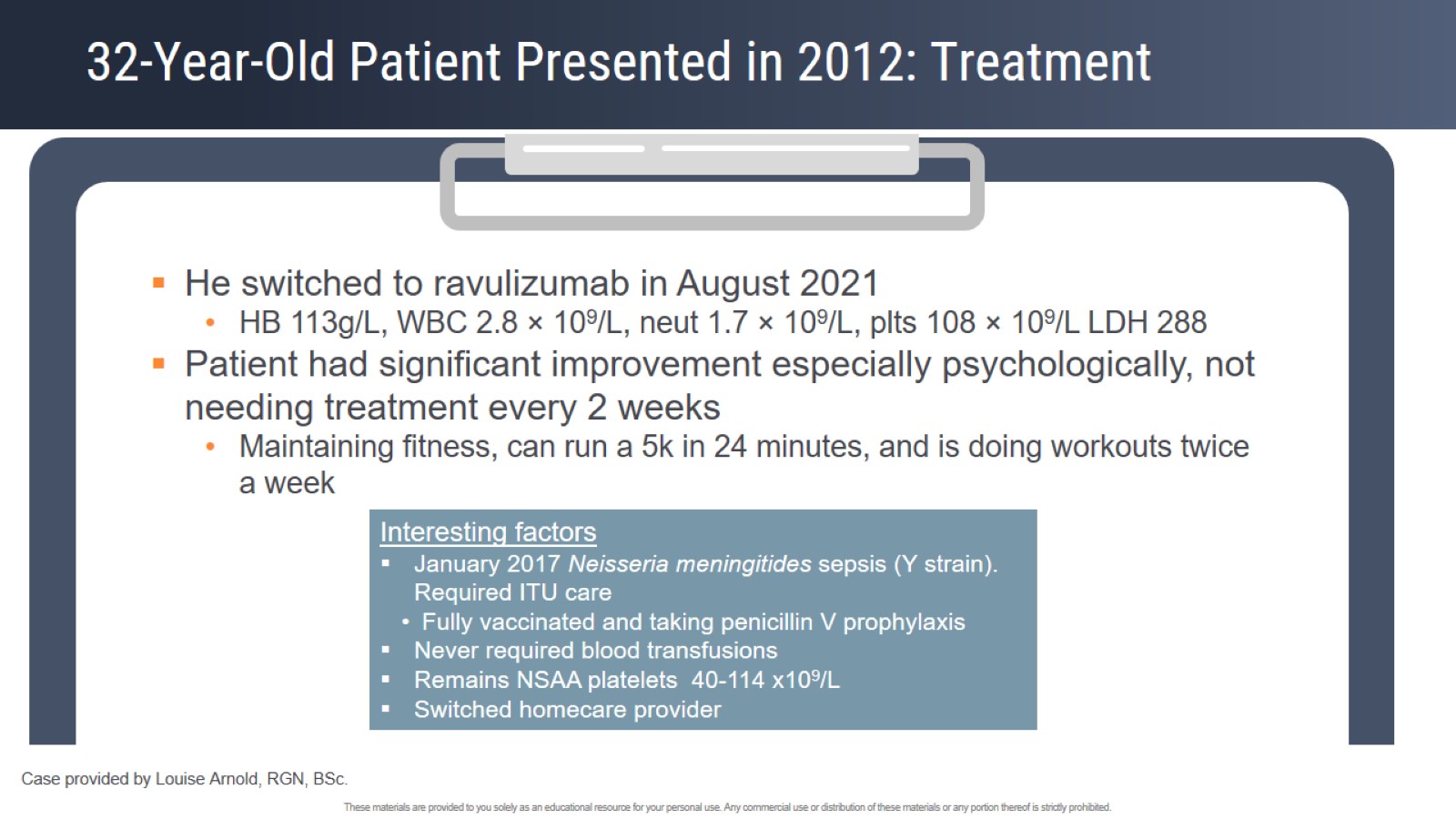 32-Year-Old Patient Presented in 2012: Treatment
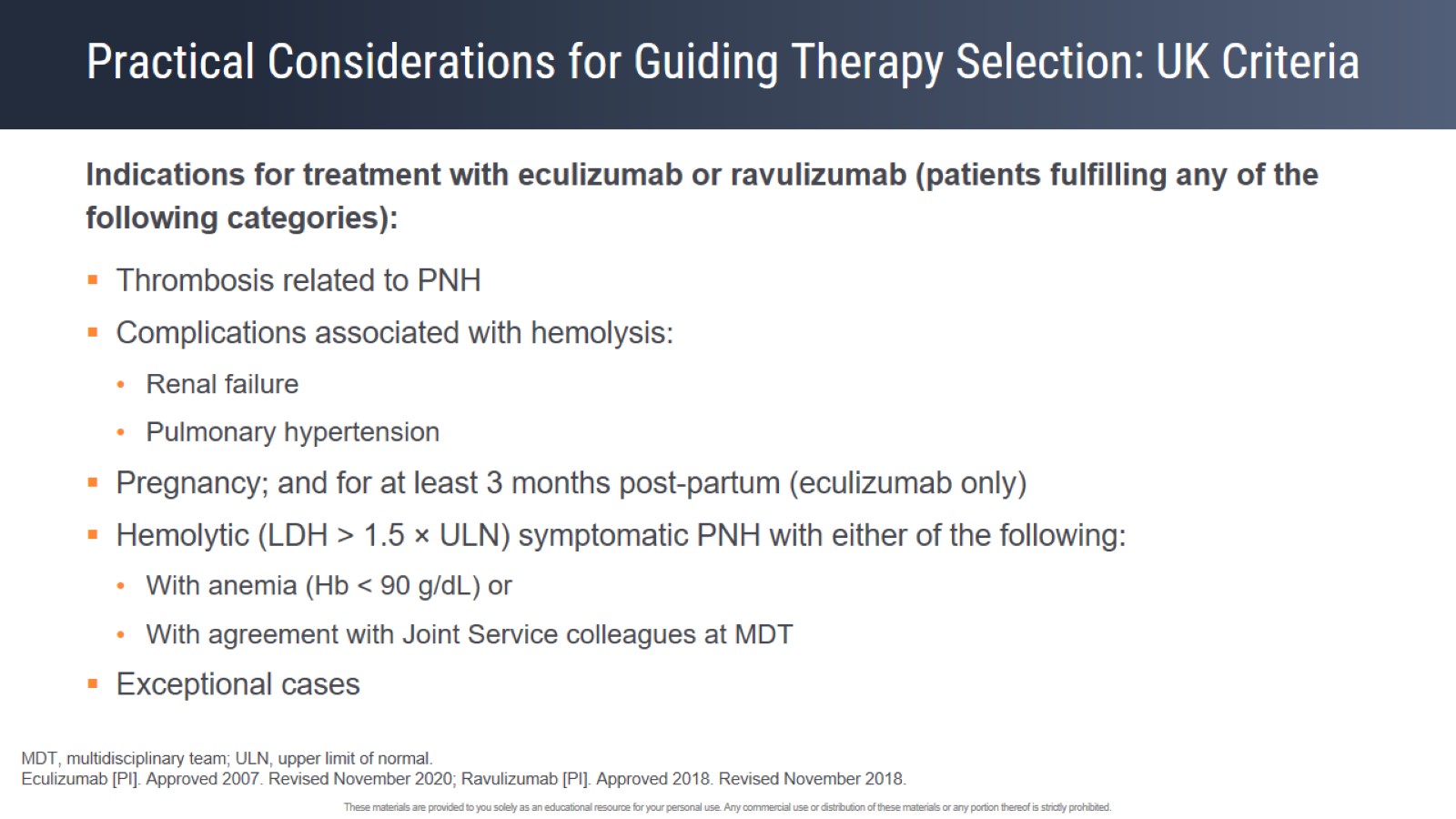 Practical Considerations for Guiding Therapy Selection: UK Criteria
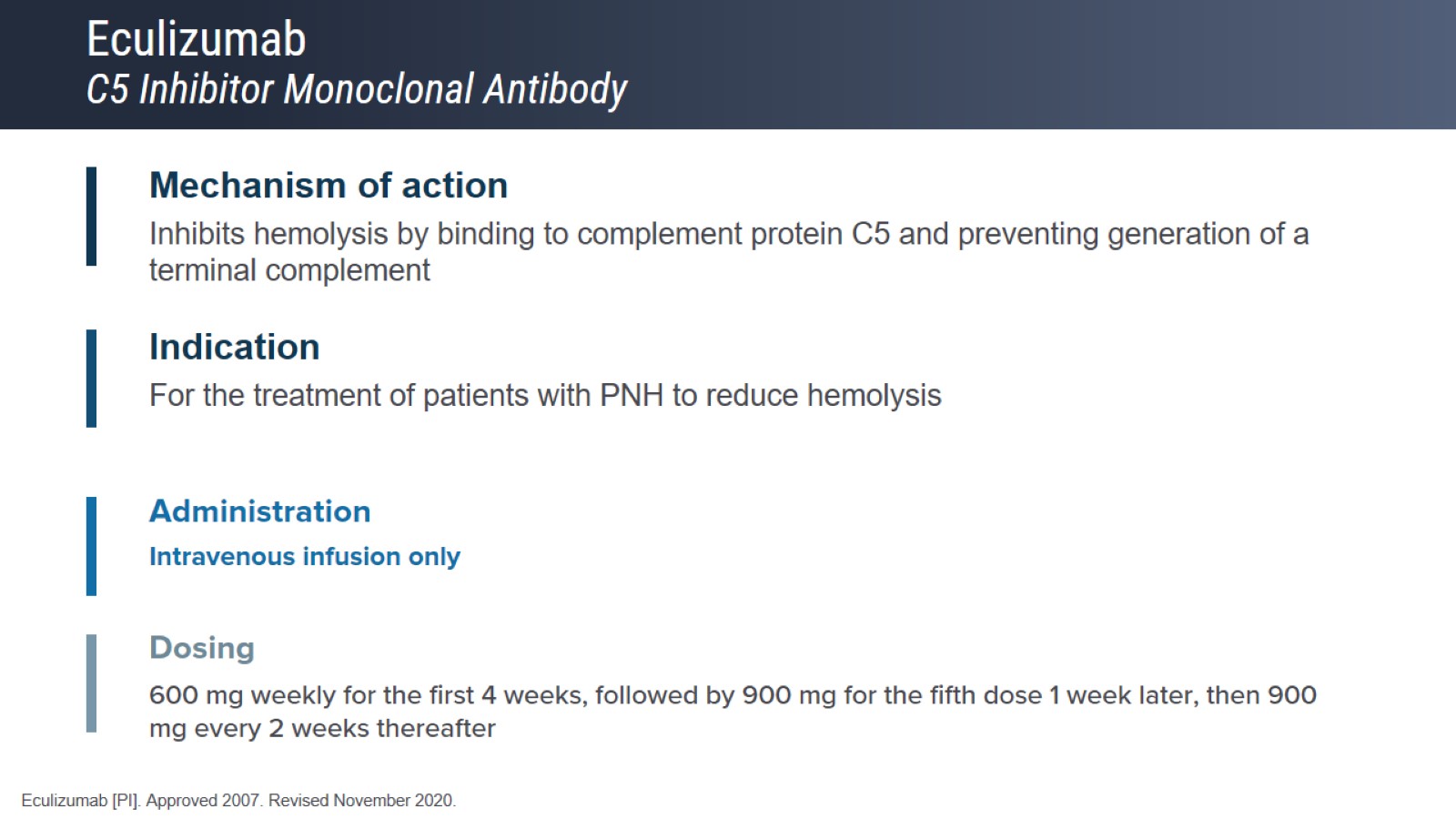 EculizumabC5 Inhibitor Monoclonal Antibody
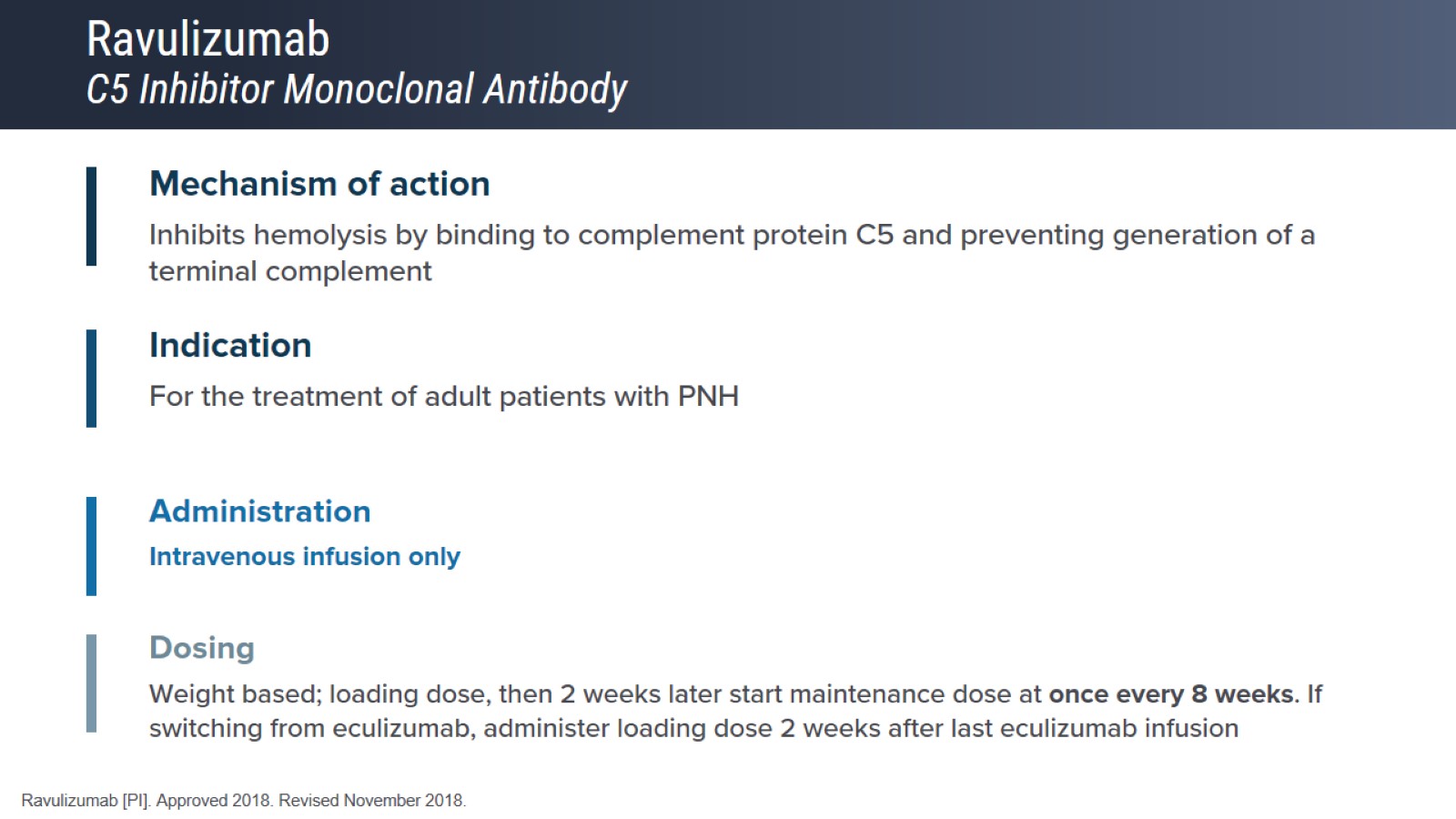 RavulizumabC5 Inhibitor Monoclonal Antibody
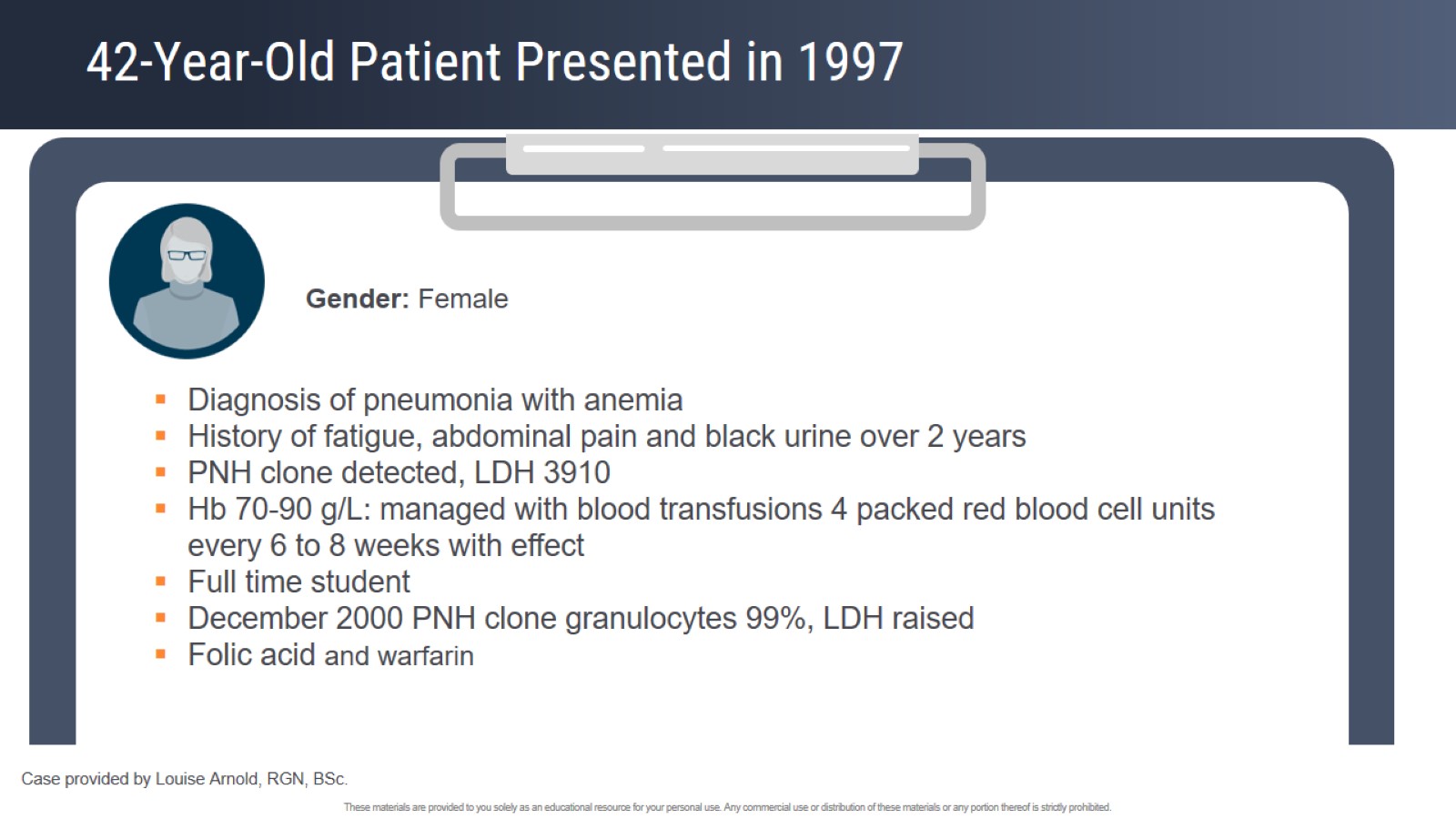 42-Year-Old Patient Presented in 1997
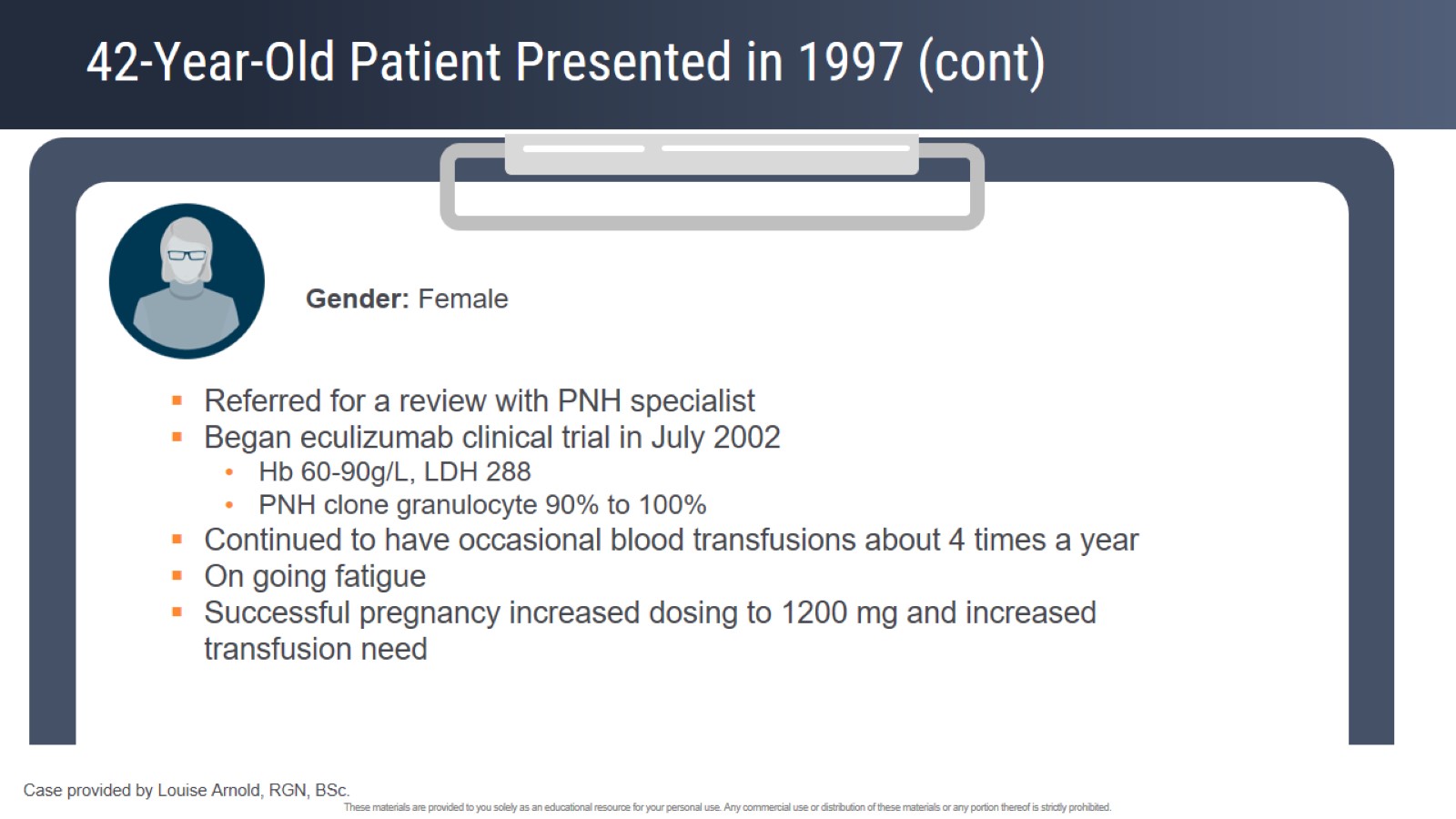 42-Year-Old Patient Presented in 1997 (cont)
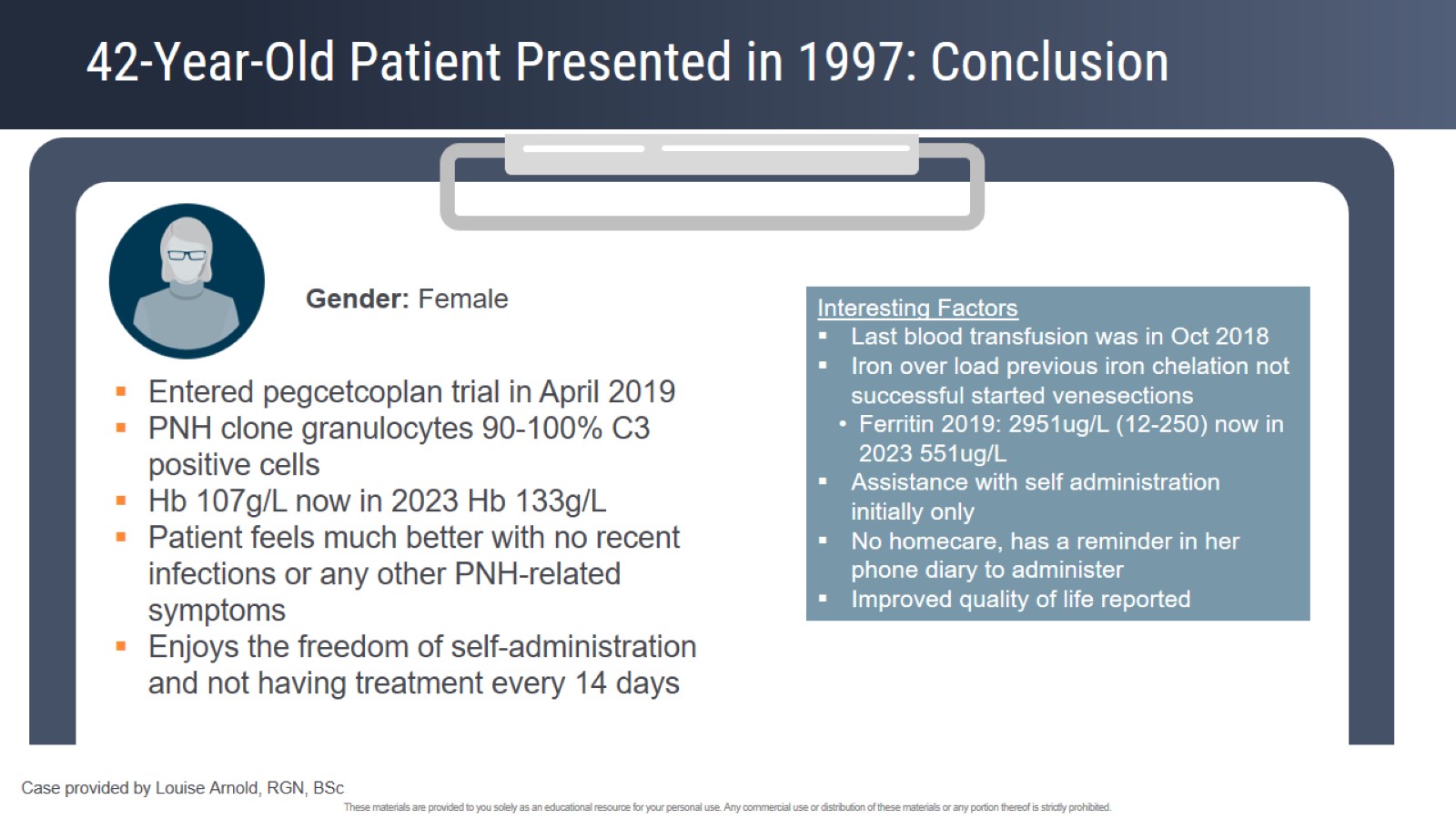 42-Year-Old Patient Presented in 1997: Conclusion
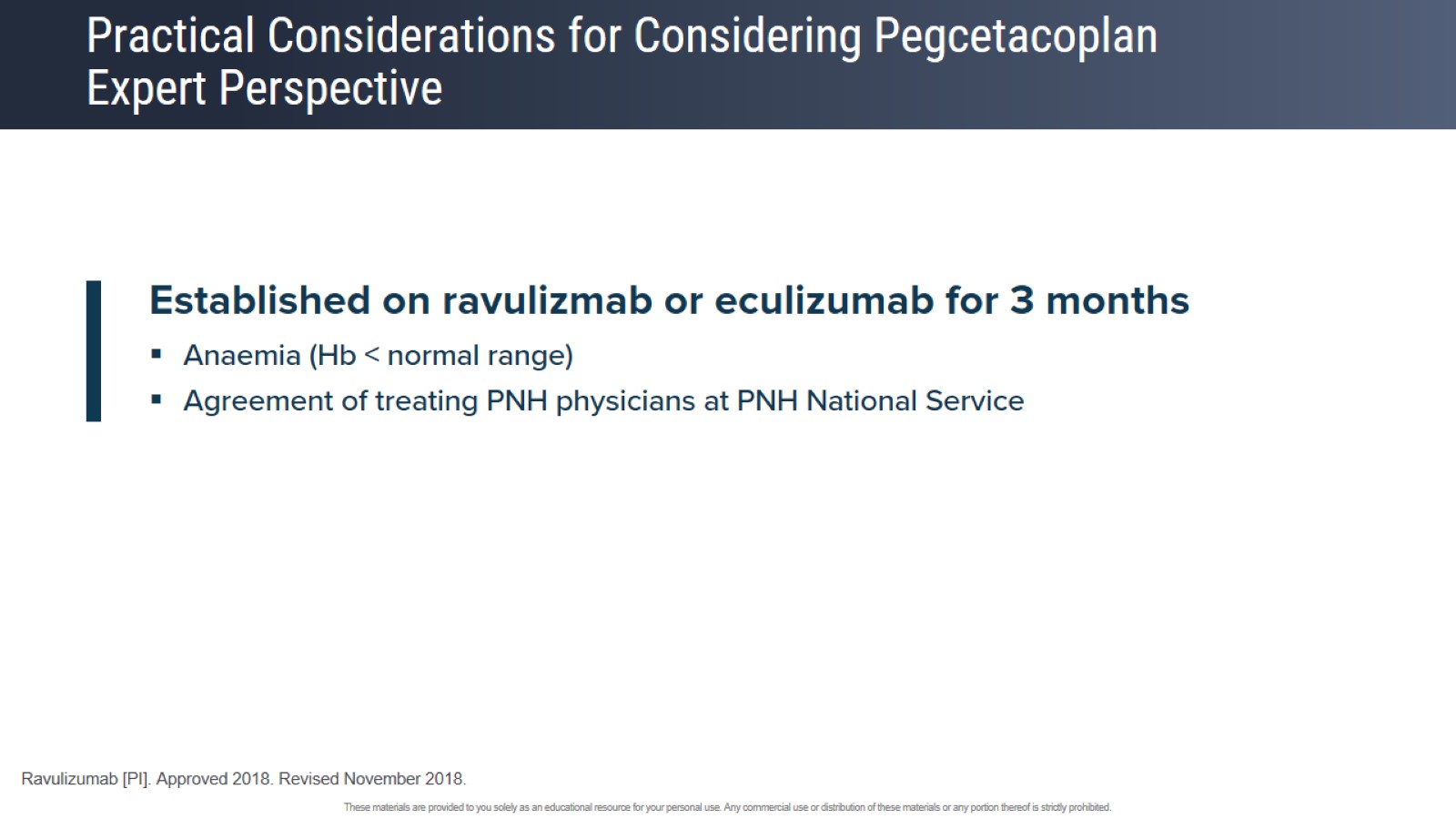 Practical Considerations for Considering PegcetacoplanExpert Perspective
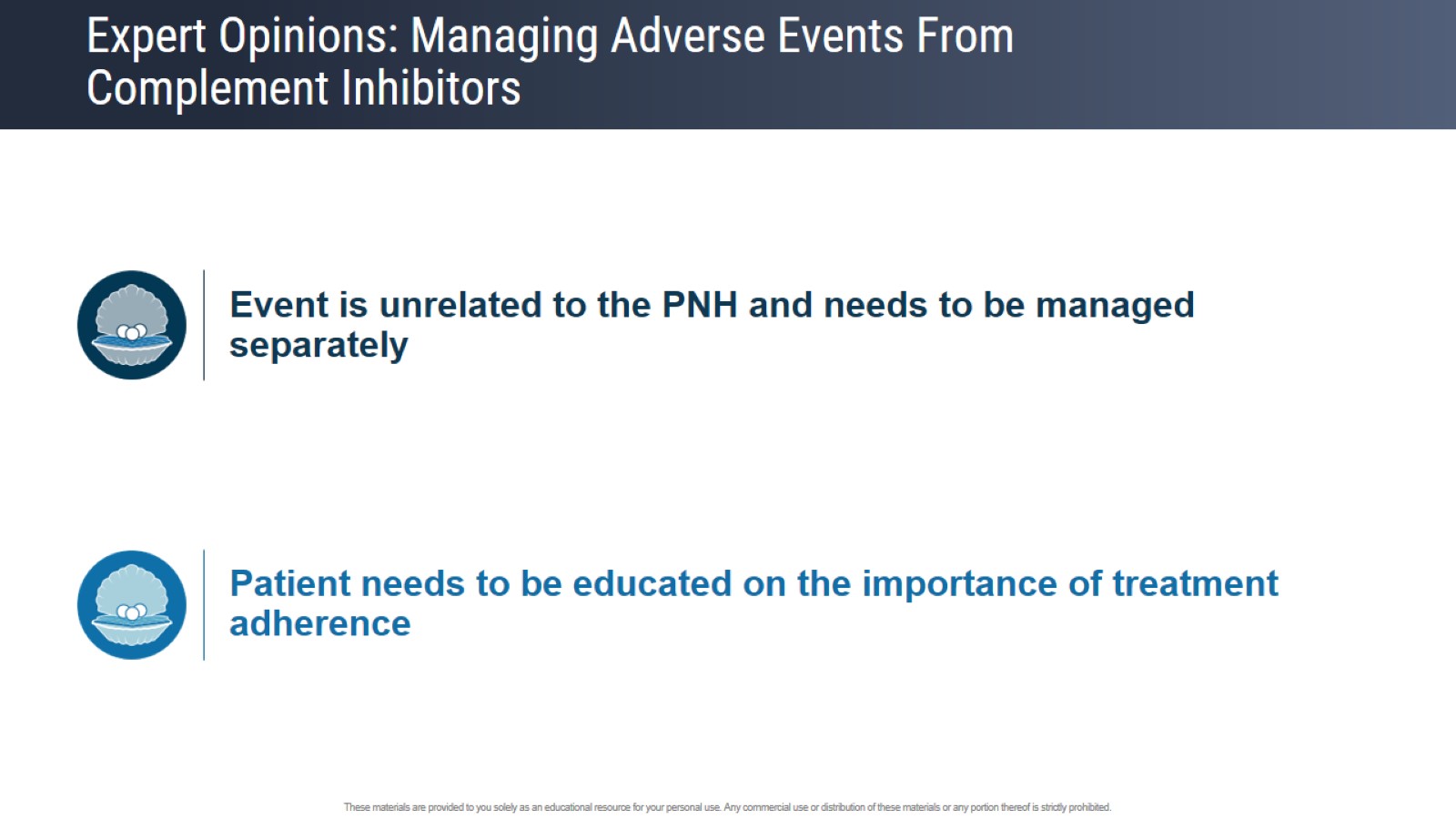 Expert Opinions: Managing Adverse Events From Complement Inhibitors
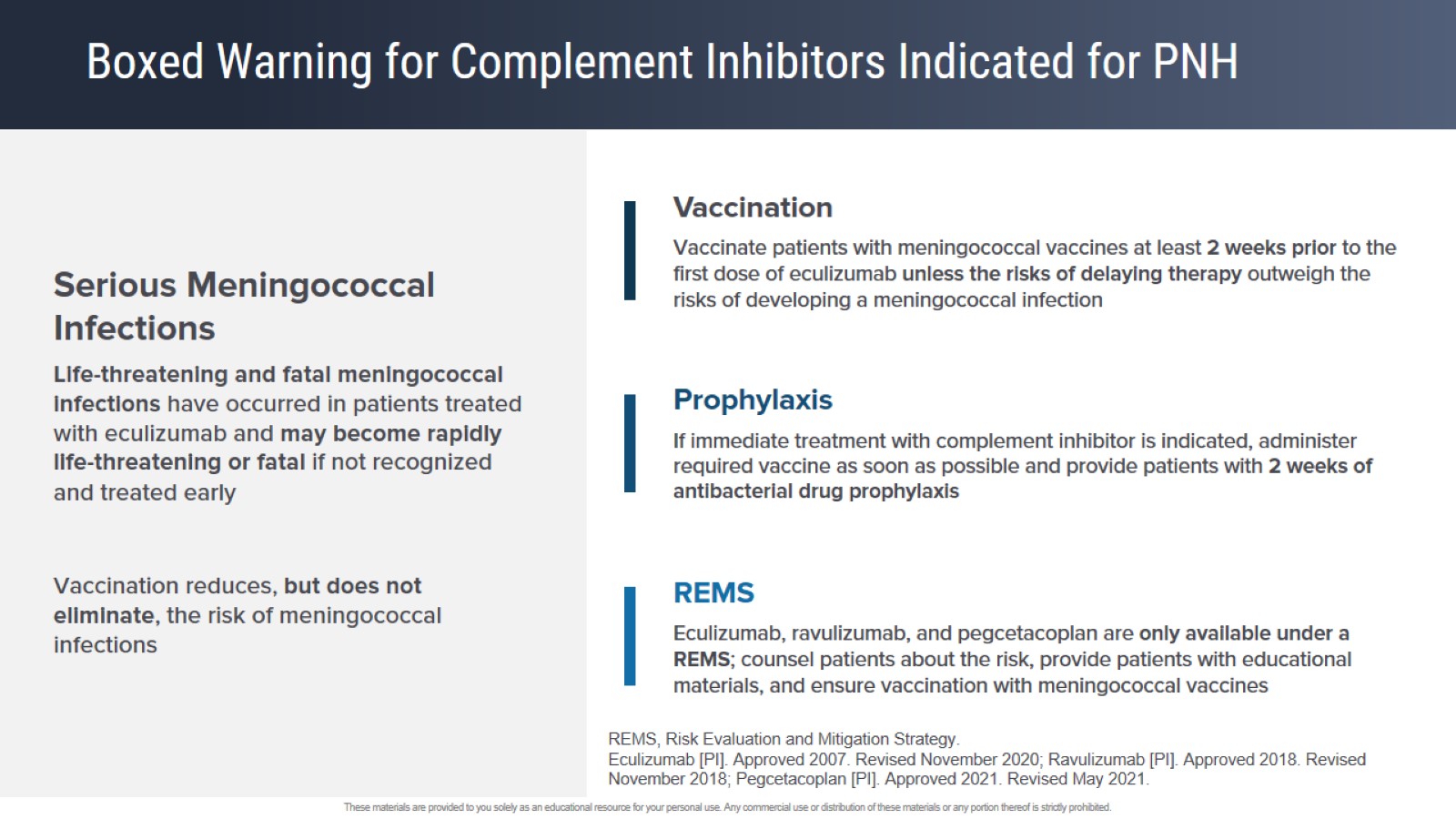 Boxed Warning for Complement Inhibitors Indicated for PNH
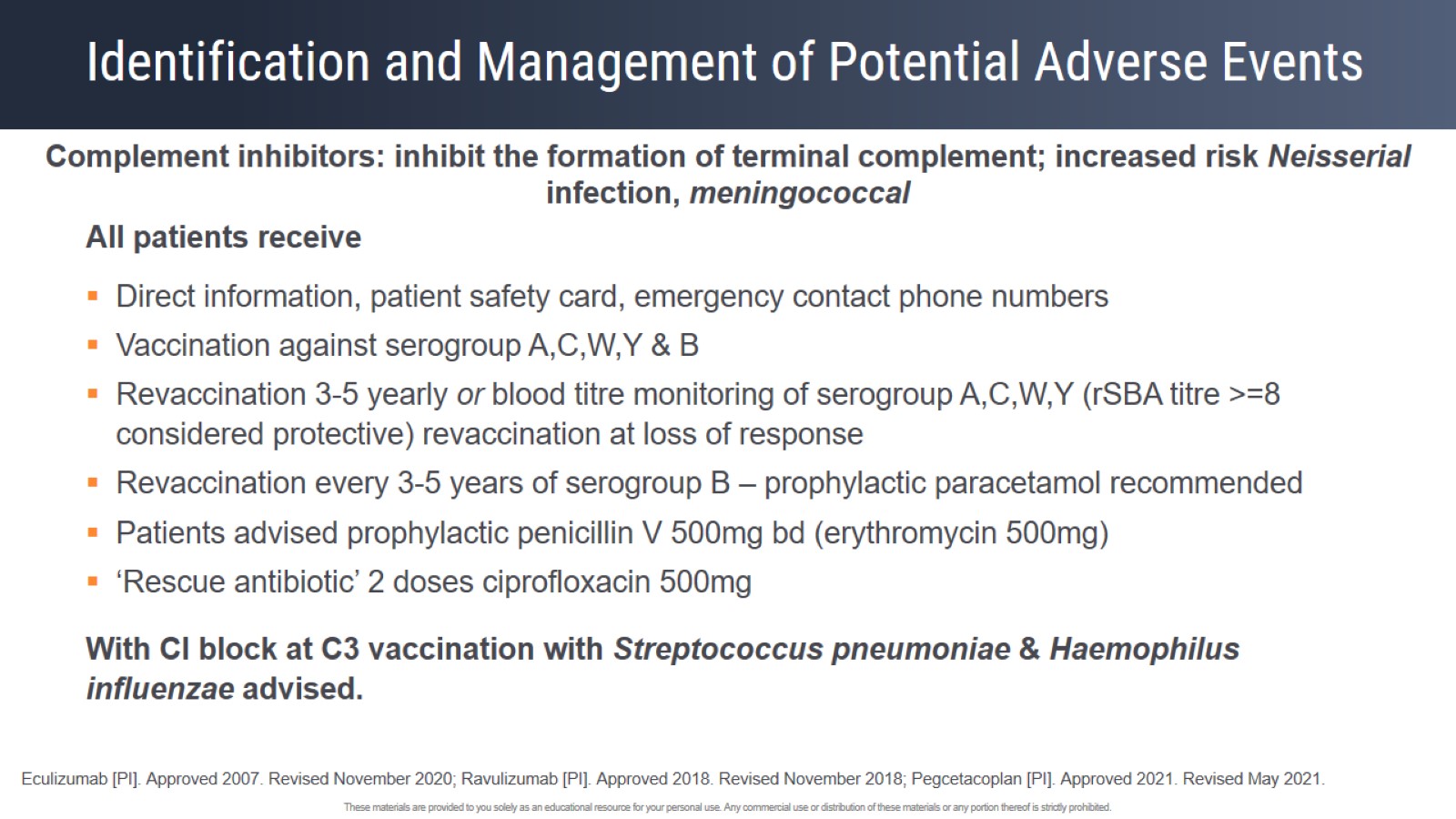 Identification and Management of Potential Adverse Events
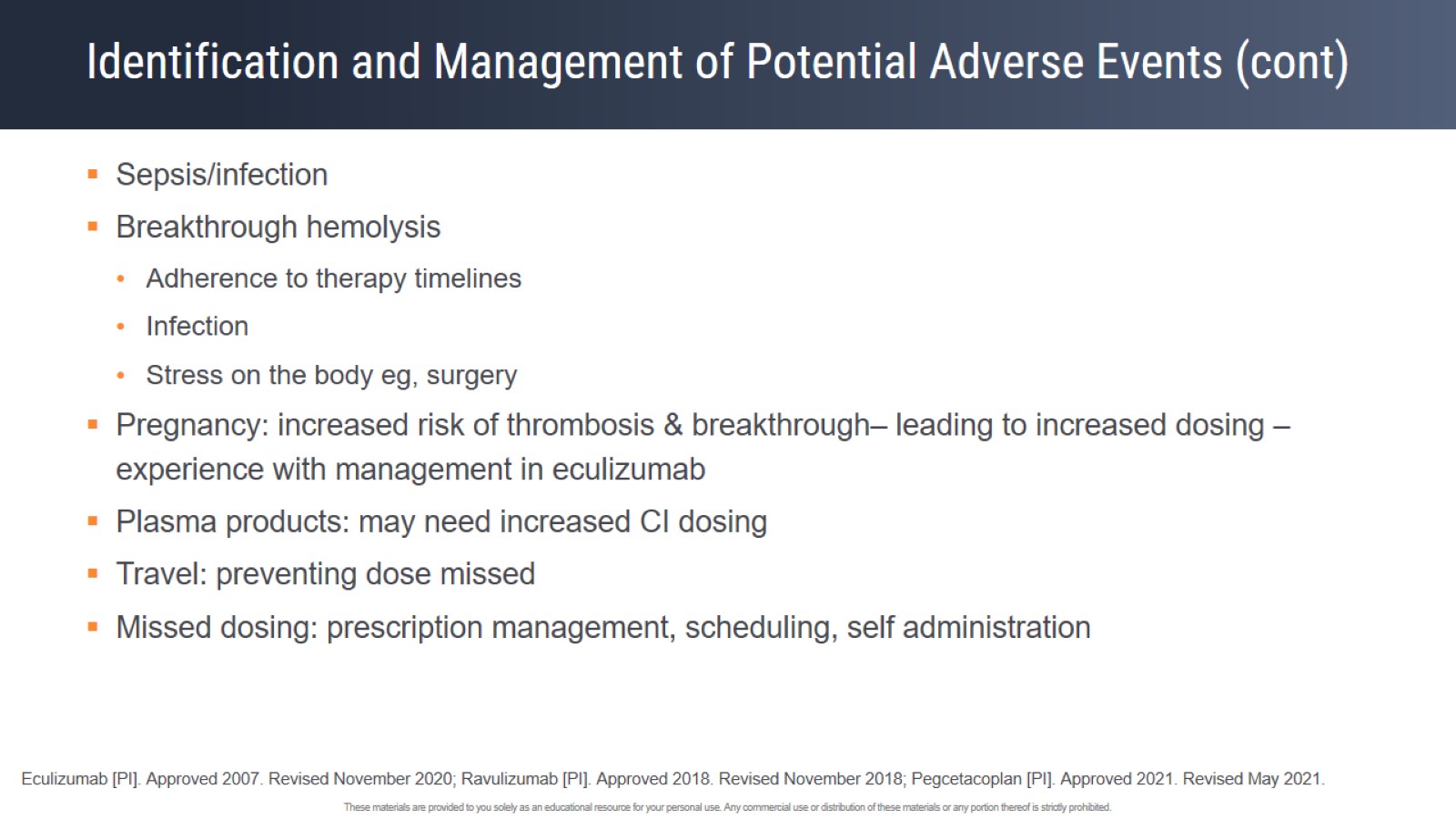 Identification and Management of Potential Adverse Events (cont)
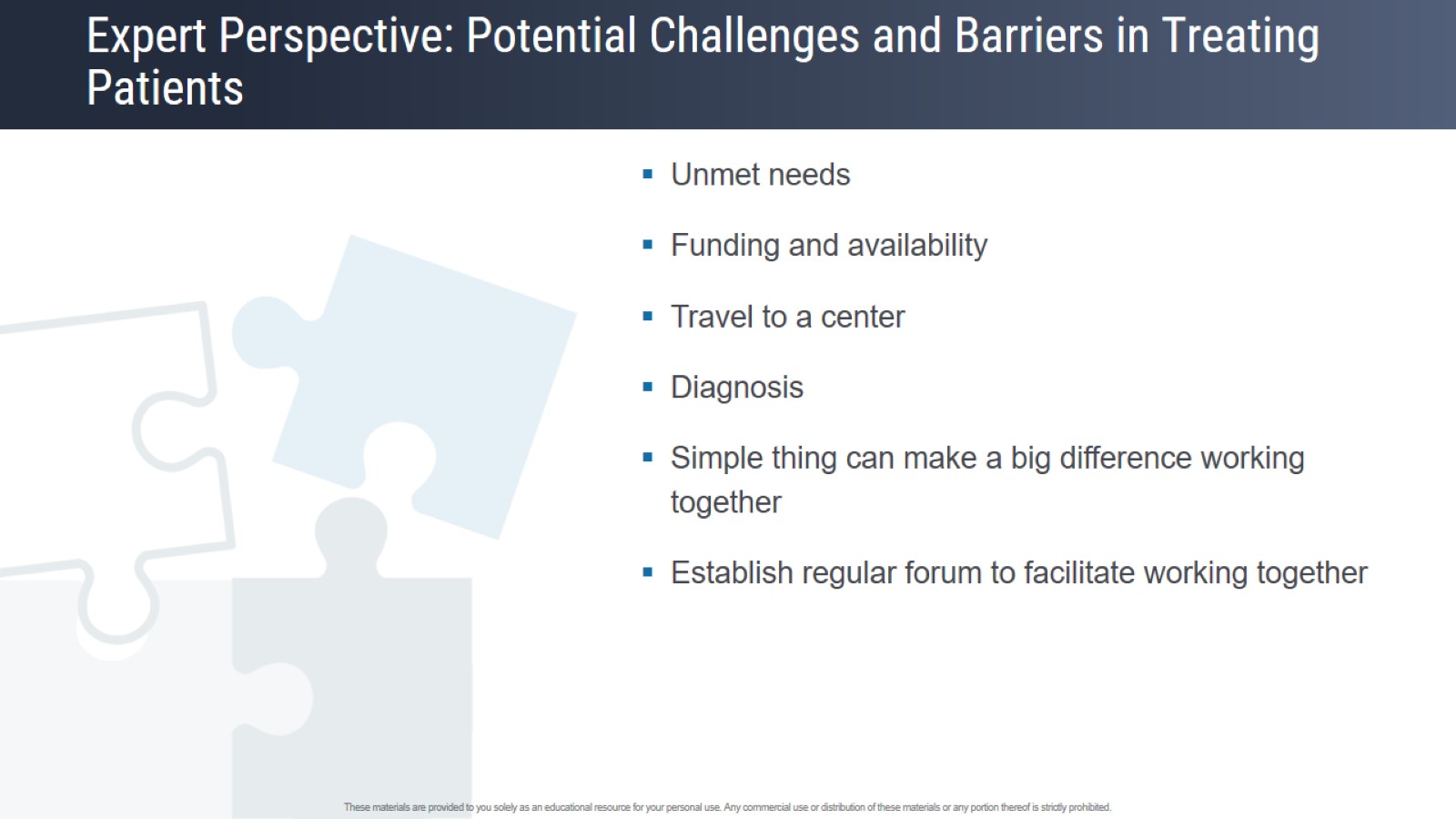 Expert Perspective: Potential Challenges and Barriers in Treating Patients
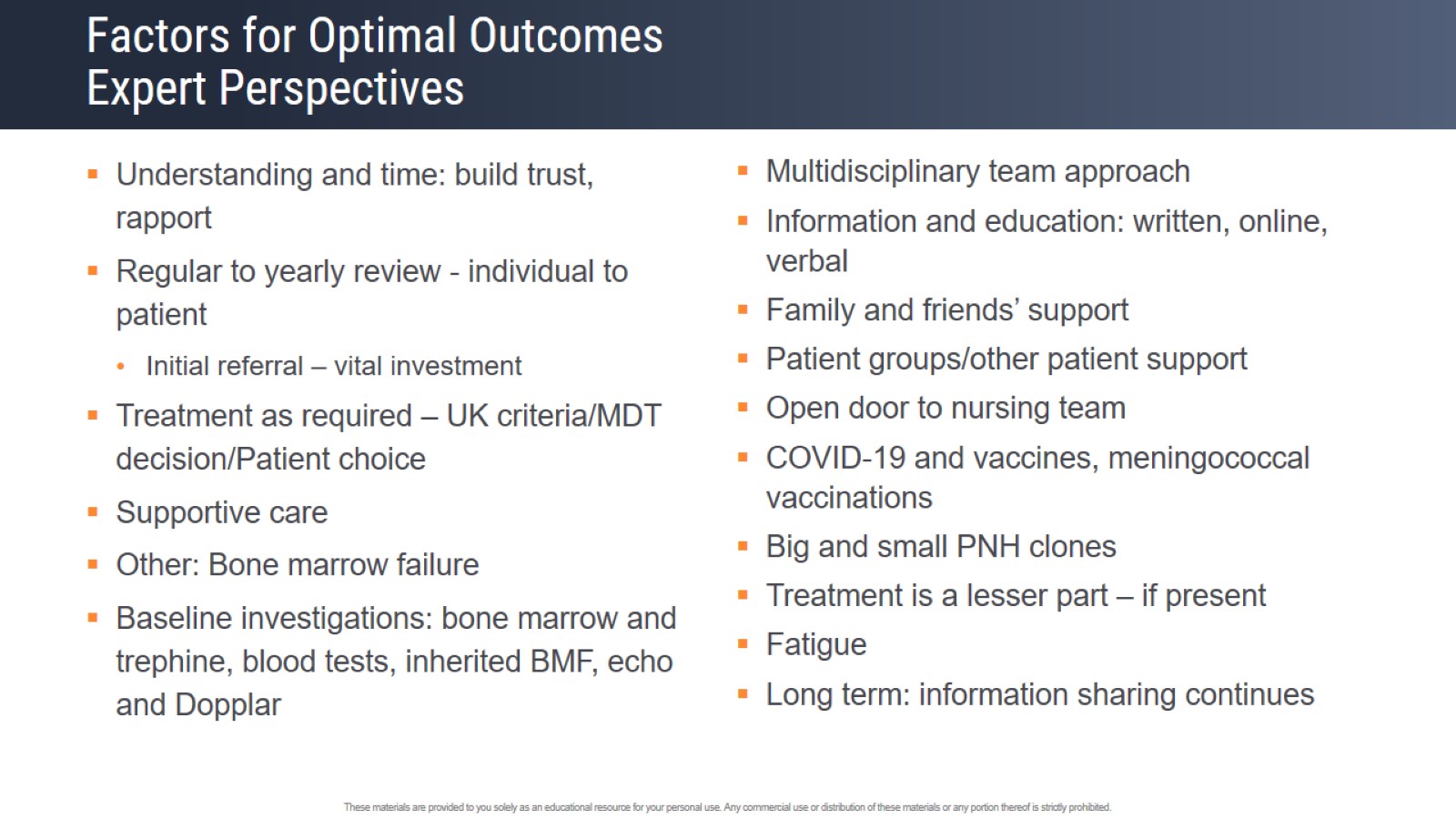 Factors for Optimal OutcomesExpert Perspectives
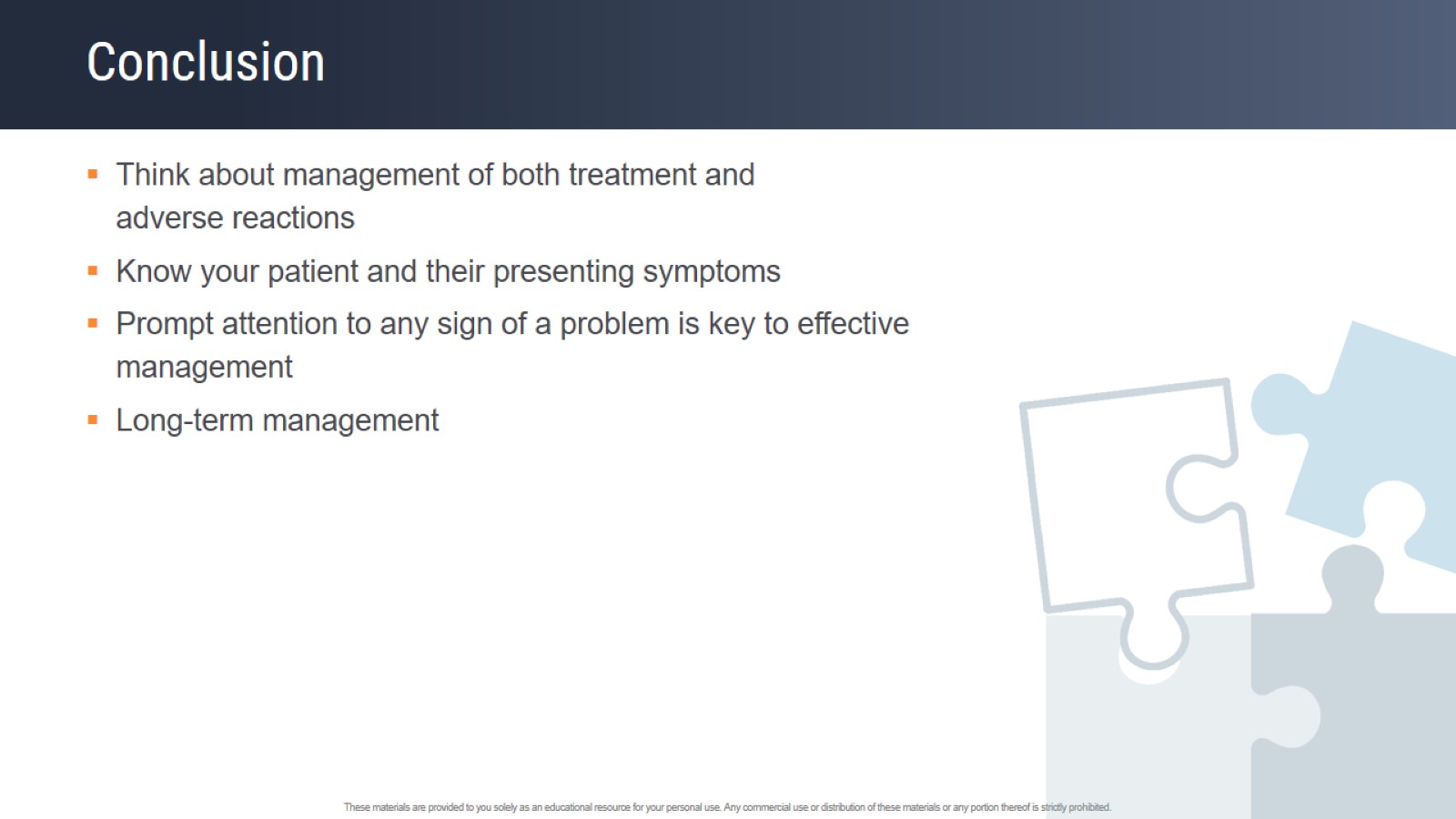 Conclusion
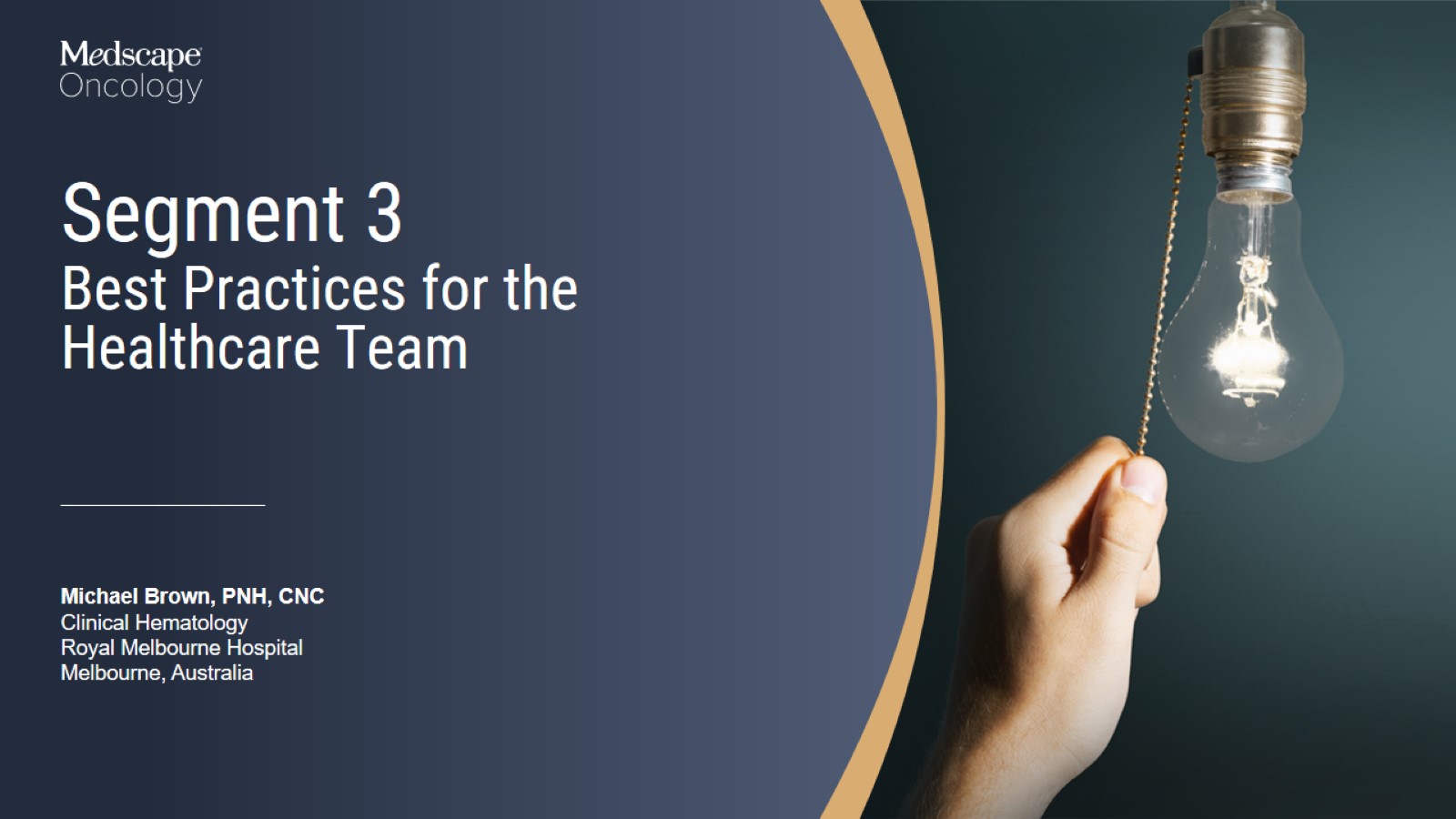 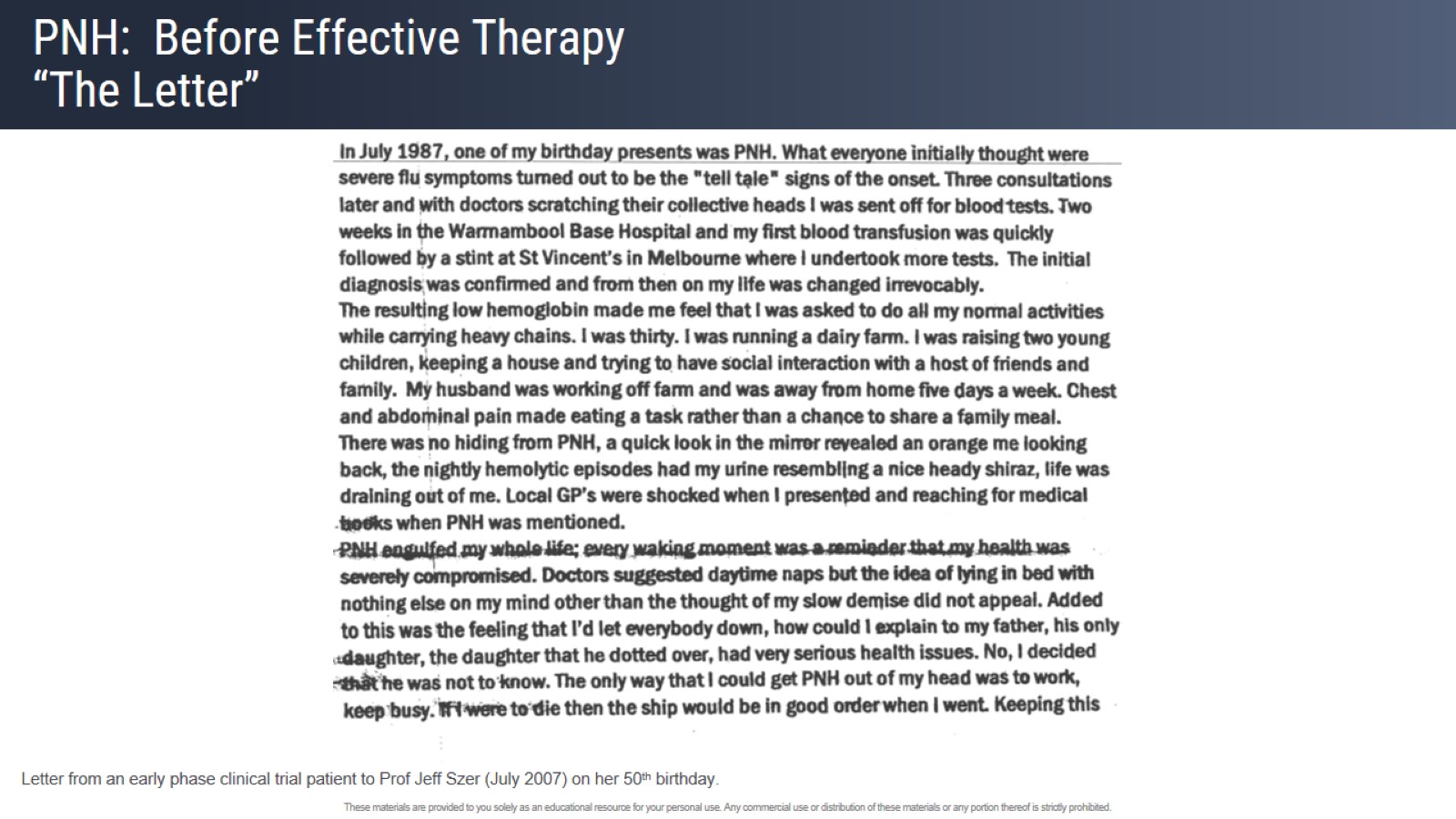 PNH:  Before Effective Therapy“The Letter”
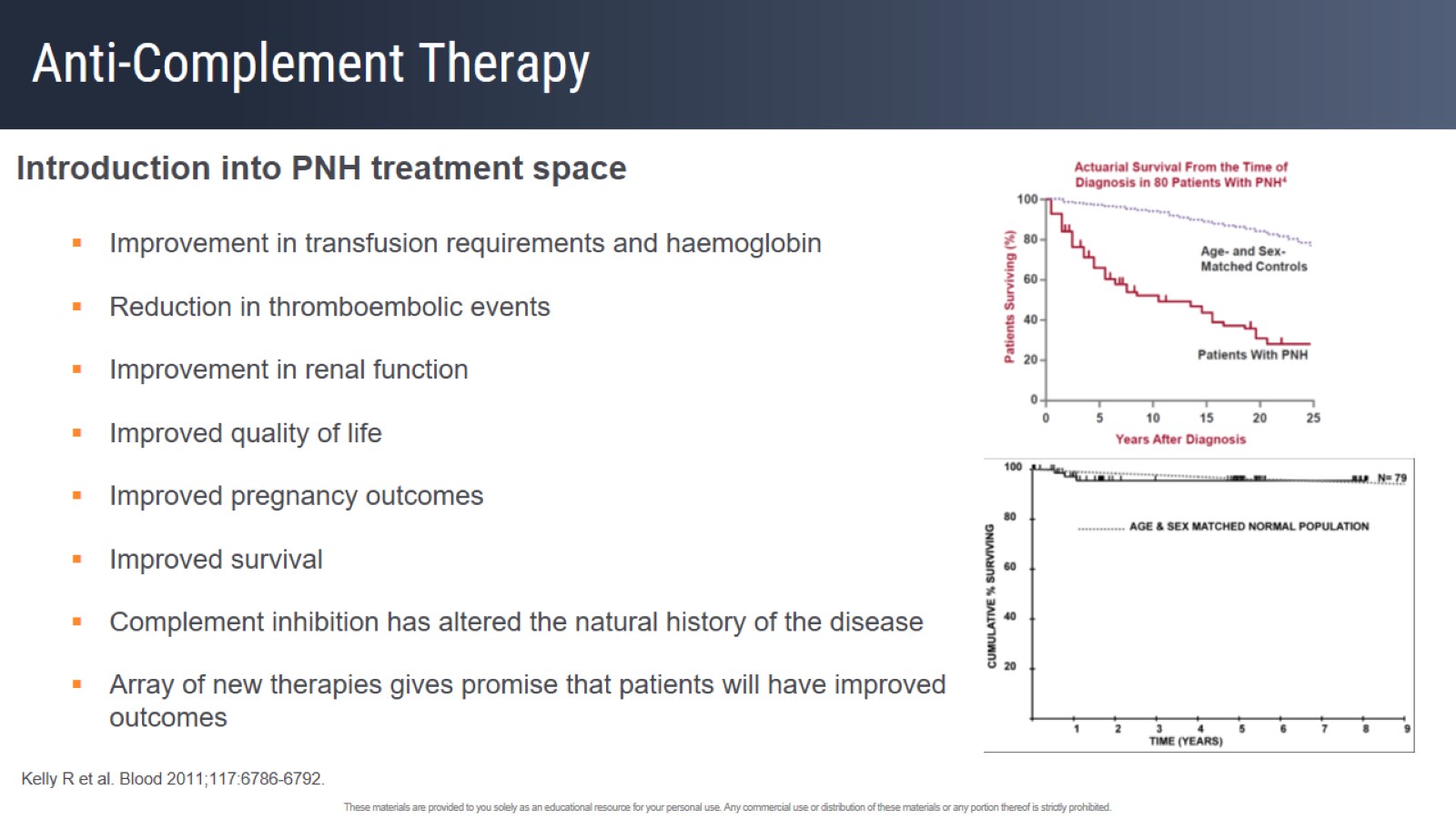 Anti-Complement Therapy
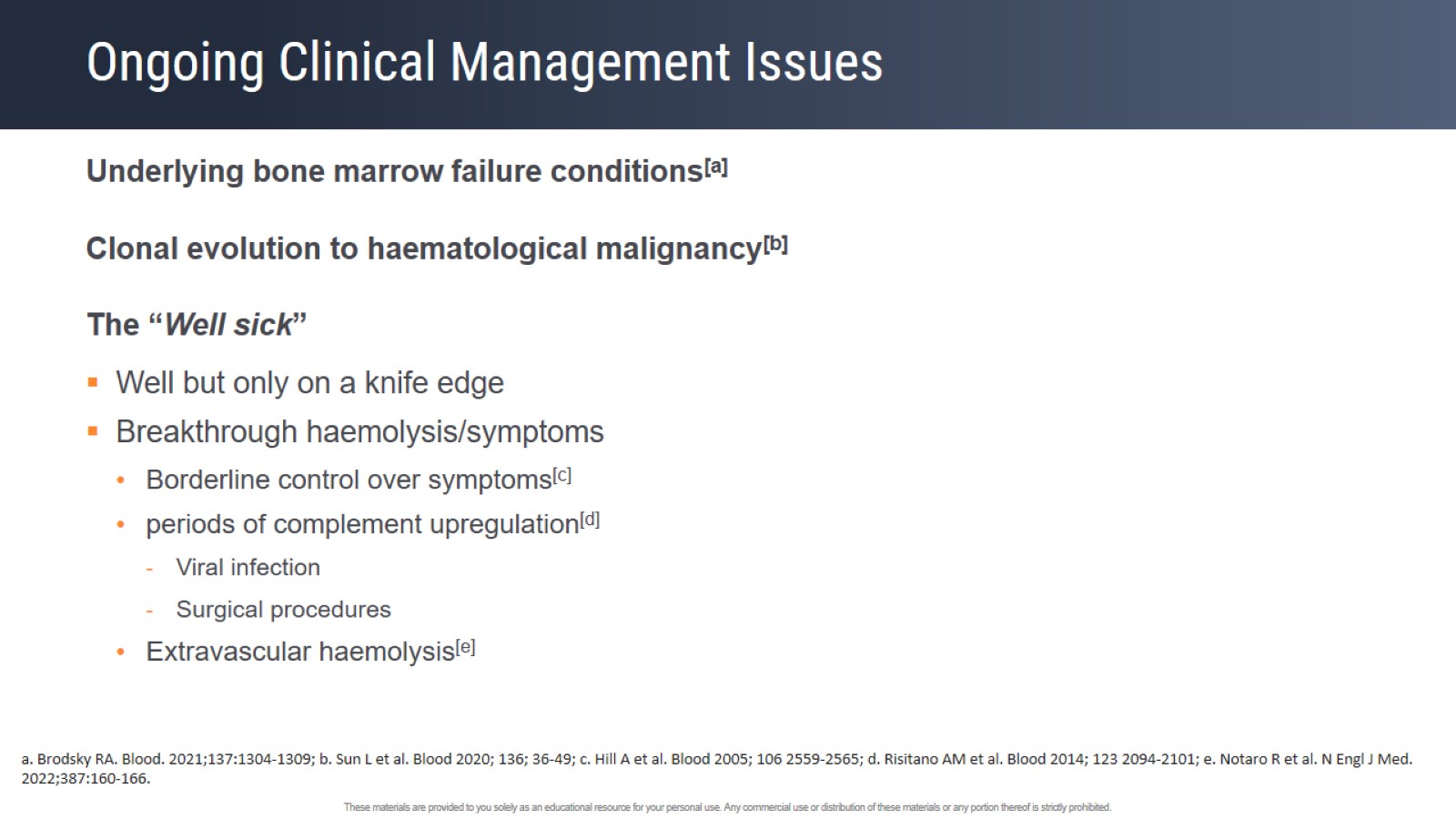 Ongoing Clinical Management Issues
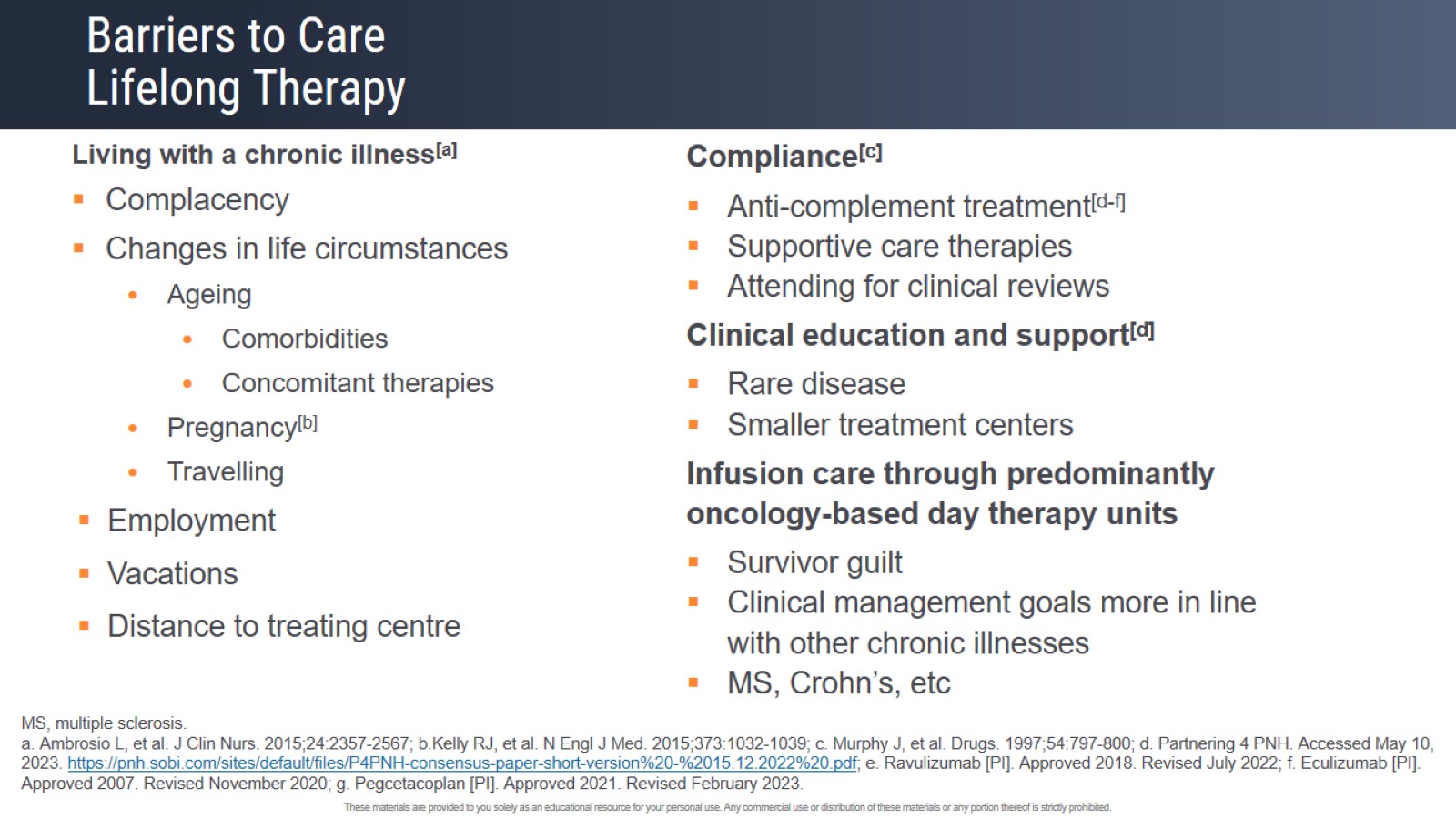 Barriers to CareLifelong Therapy
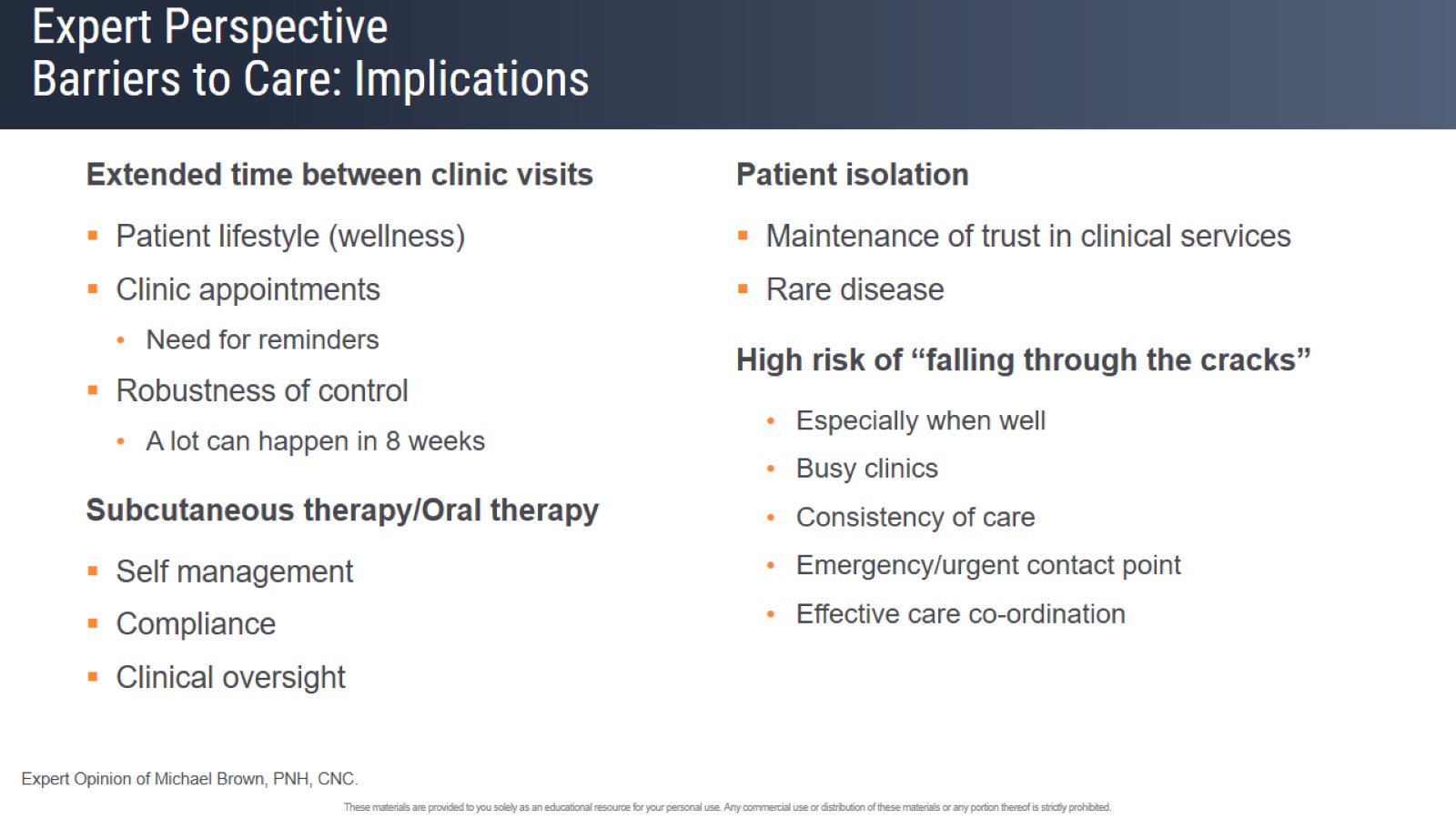 Expert PerspectiveBarriers to Care: Implications
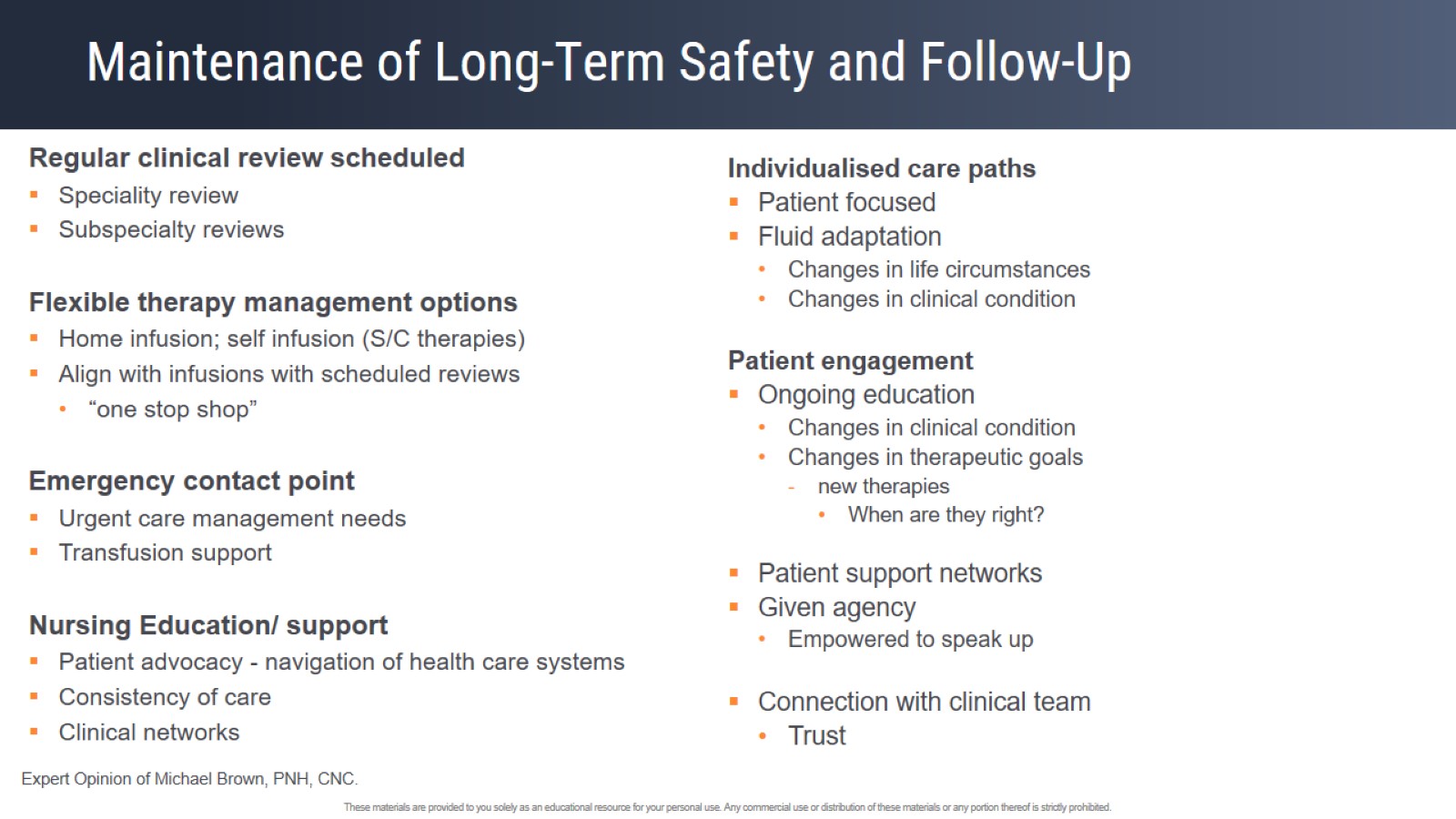 Maintenance of Long-Term Safety and Follow-Up
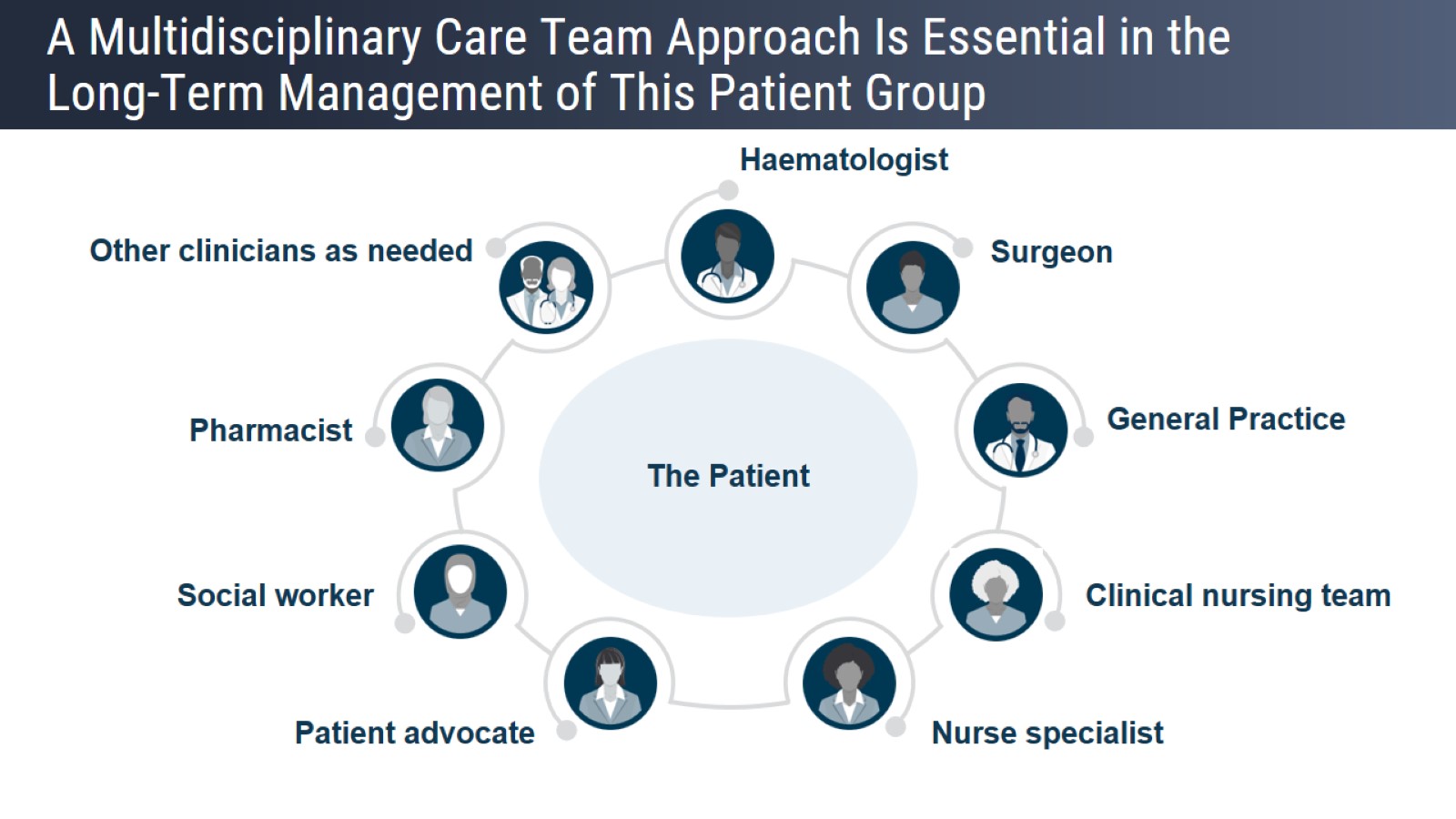 A Multidisciplinary Care Team Approach Is Essential in the Long-Term Management of This Patient Group
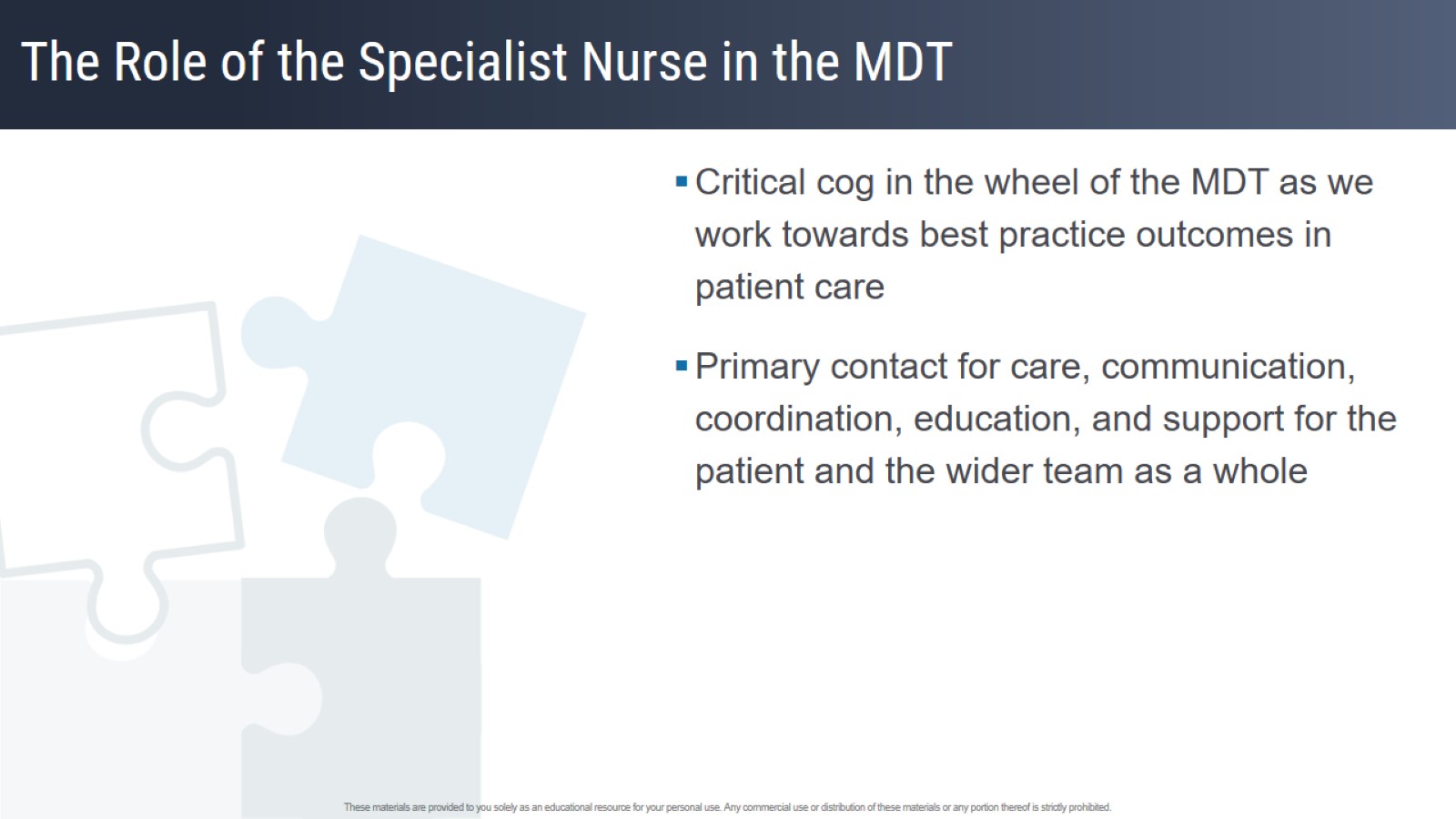 The Role of the Specialist Nurse in the MDT
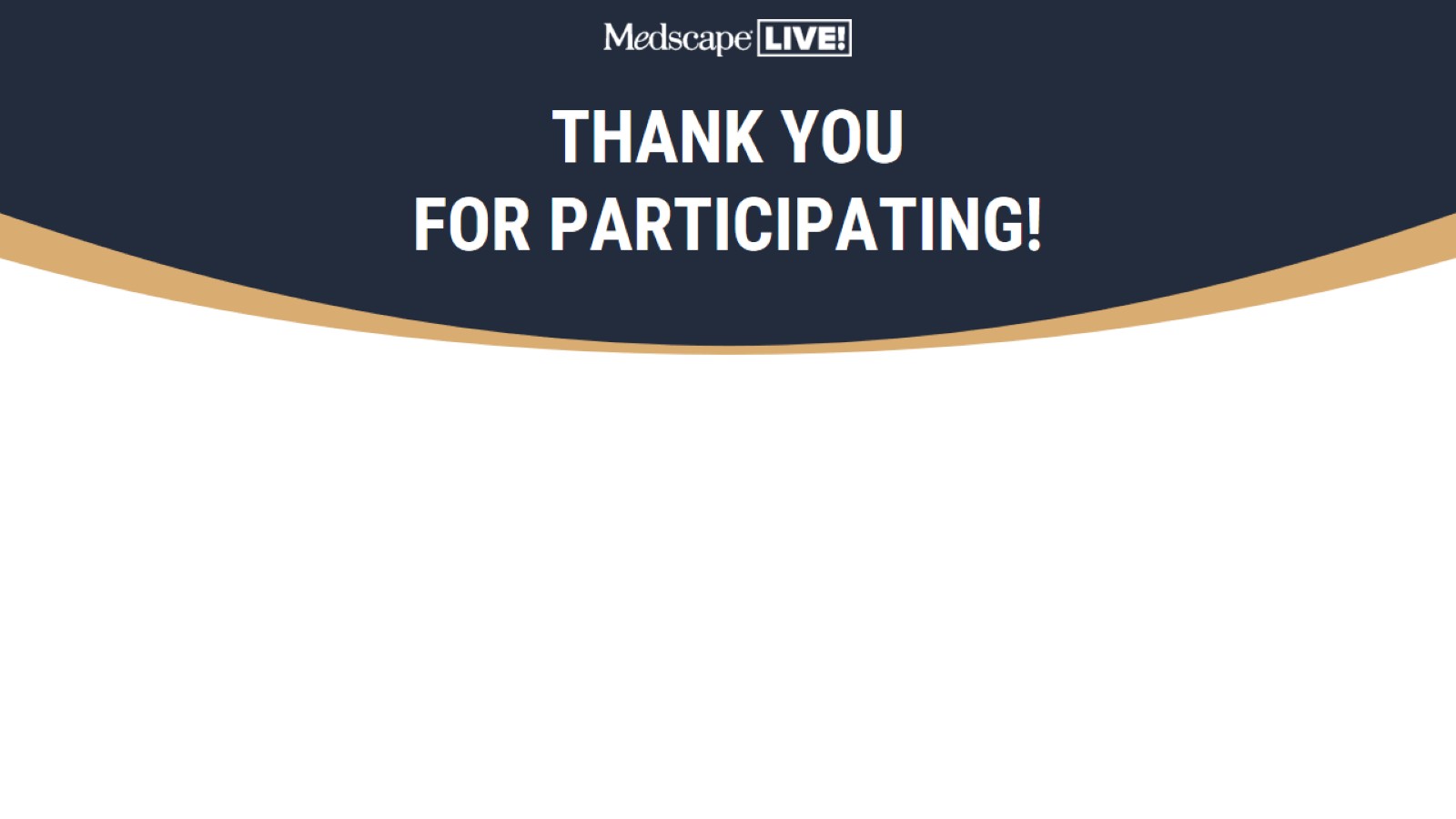